Programme de recherche PATAMIL
UFR LLH Orléans, 18 octobre 2023
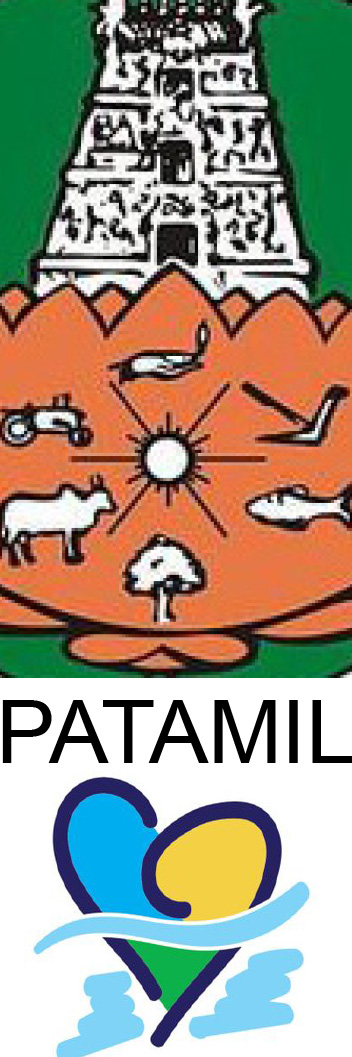 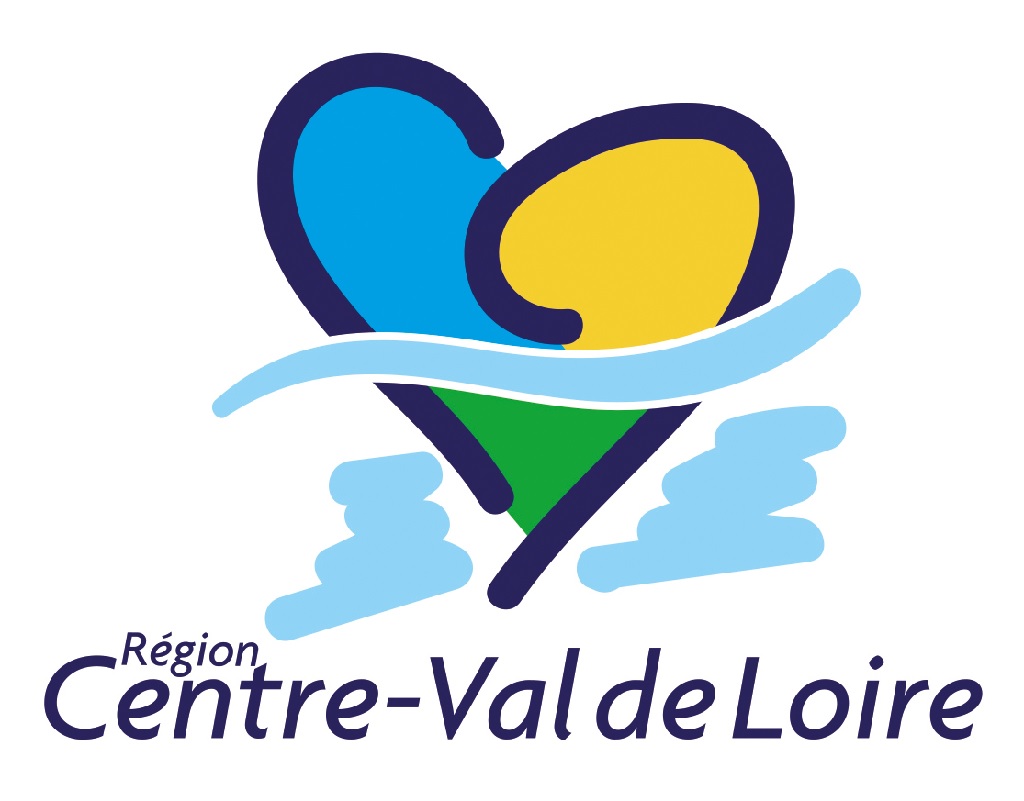 Séminaire à mi parcours
Mid Term Meeting
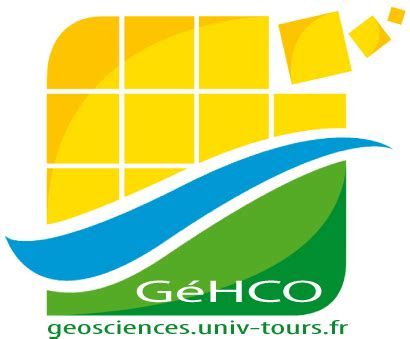 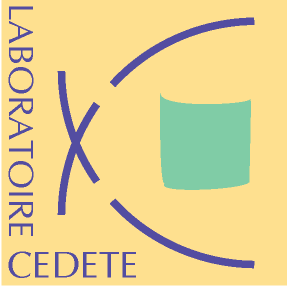 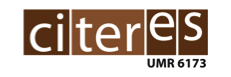 The detailed schedule is as follows (Ordre du jour)


Review of 18 months of research by B. Sajaloli and L. Verdelli

2. Presentation of the PATAMIL website (https://patamil.centraider.org) and validation by all partners before it goes online for the general public

3. Presentation of some of the works done by the students and/or researchers. 

4. Perspectives and timetable of research to be carried out during the 2023-2024 academic year,
Review of 18 months of research by B. Sajaloli and L. Verdelli
PATAMIL's tasks
Task 1: Building Equitable Food Territories in Tamil Nadu



Laura Verdelli, CITERES ; Sumathi Rajesh, université de Madras
Task 2
Governance and Resilience of Pondicherry and Jawadhi Hills Territorial Food Projects

Hélène Guétat-Bernard, ENSFEA et IFP ; Frédéric Landy, université Paris X-Nanterre et IFP ; C. Aruna, université de Pondichéry
Task 3: From the Territorial Food Project to Food Democracy in the Centre Val de Loire Region

Geneviève Pierre, CEDETE
et CITERES
Task 4: Food equity and decentralised cooperation: transfer of experience between the Centre Val de Loire Region and Tamil Nadu

Bertrand Sajaloli, CEDETE et Hélène Guétat-Bernard, ENSFEA et IFP
Task 5: General public dissemination






Béatrice Saulnier, Centre Sciences ; avec l’appui d’Olivier Rollin, IEHCA
Detailed project tracking is done task by task and work package by work package but it would be tedious to detail everything
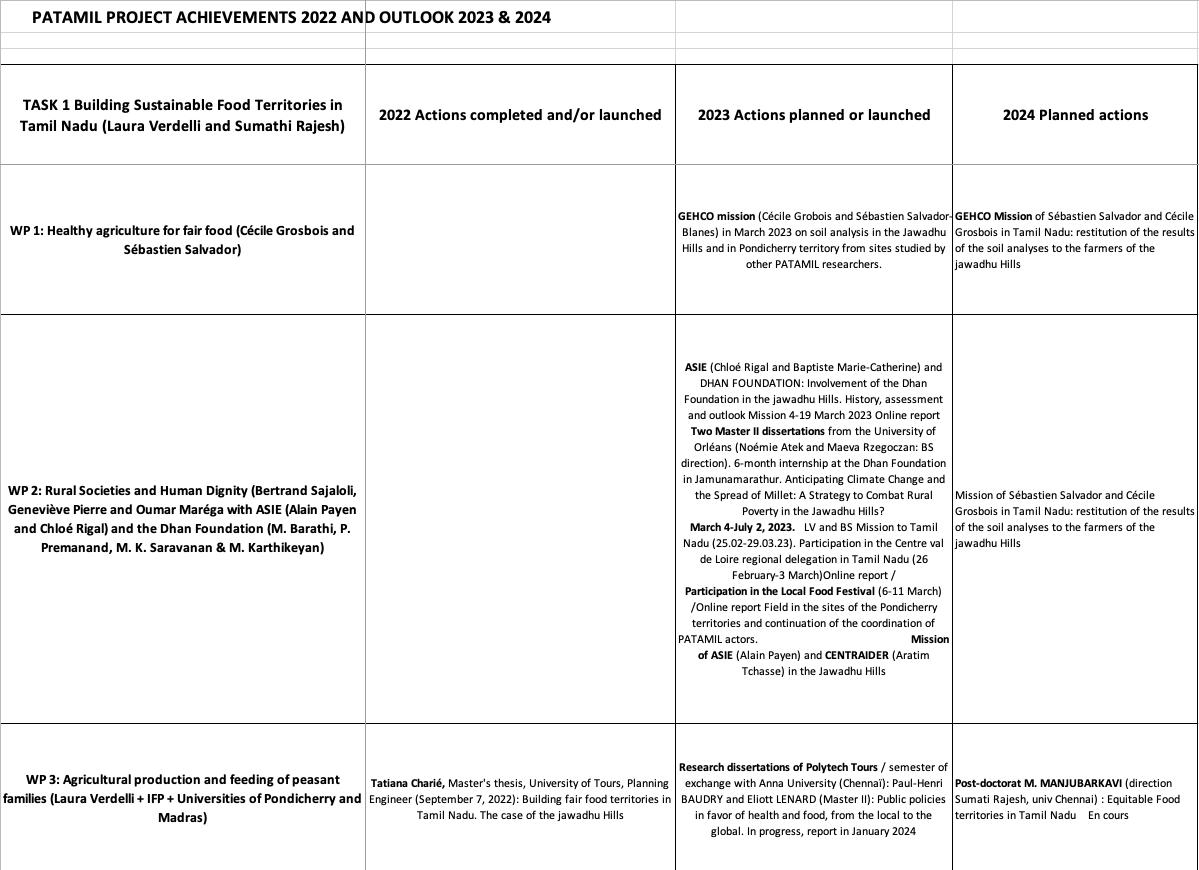 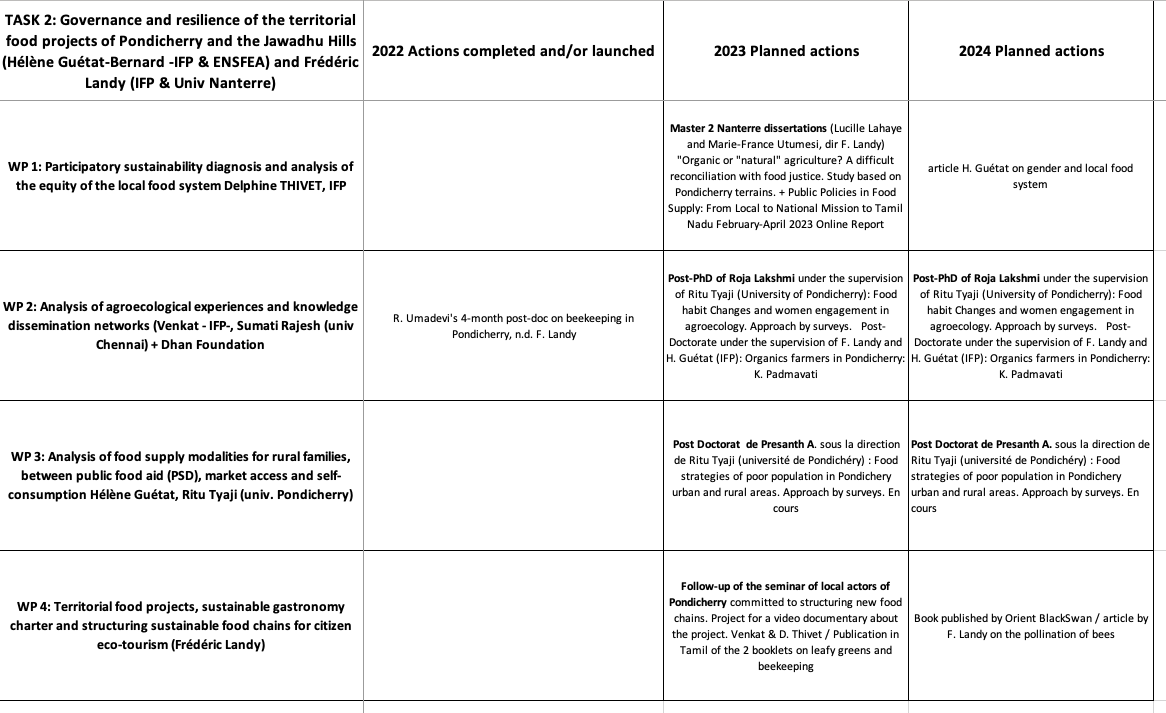 2. Presentation of the PATAMIL website (https://patamil.centraider.org ) and validation by all partners before it goes online for the general public
We preferred to go to the website which lists almost all of PATAMIL's achievements
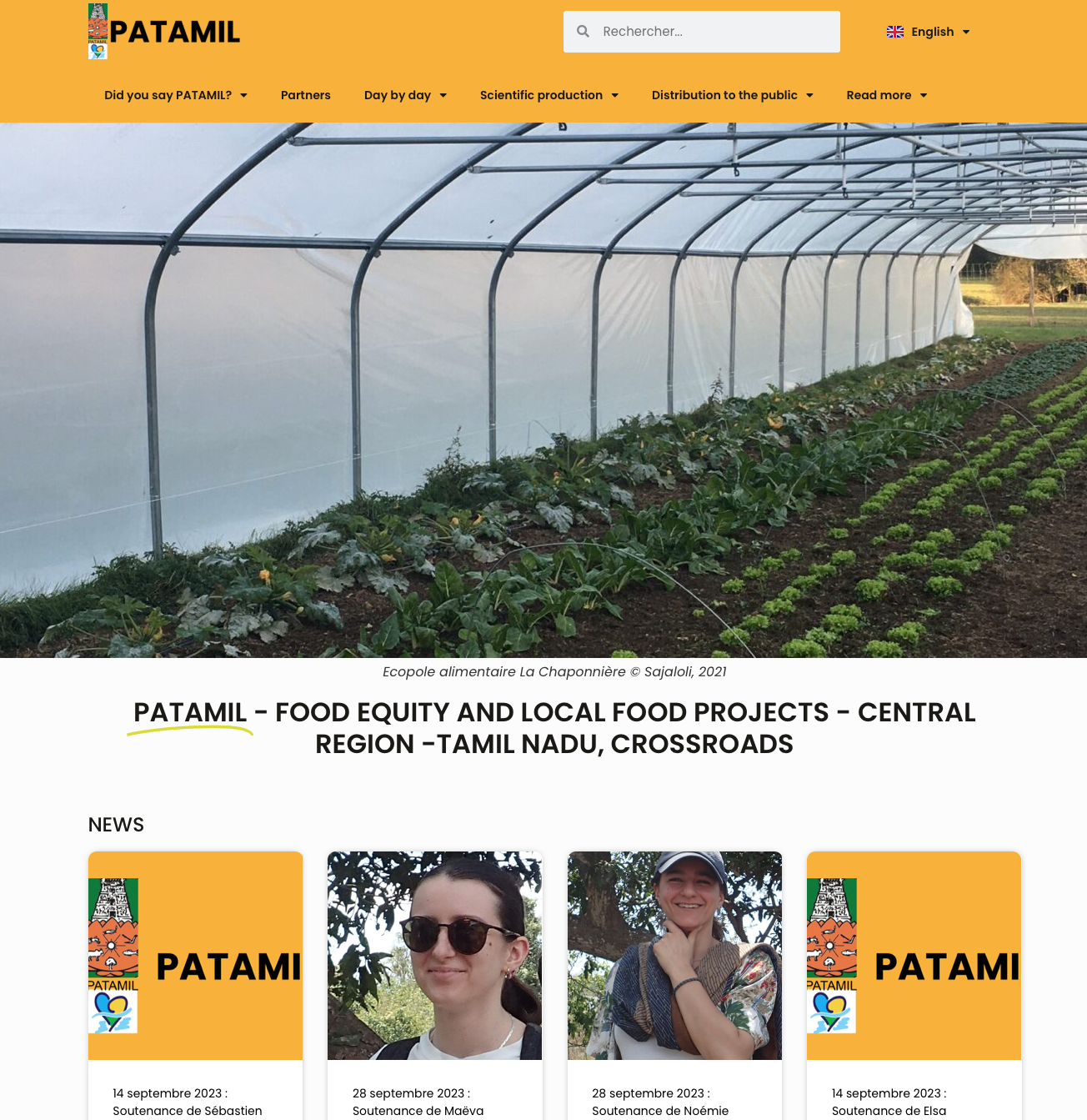 Many thanks to Elsa Quignard and Sébastien Salou who created the website!
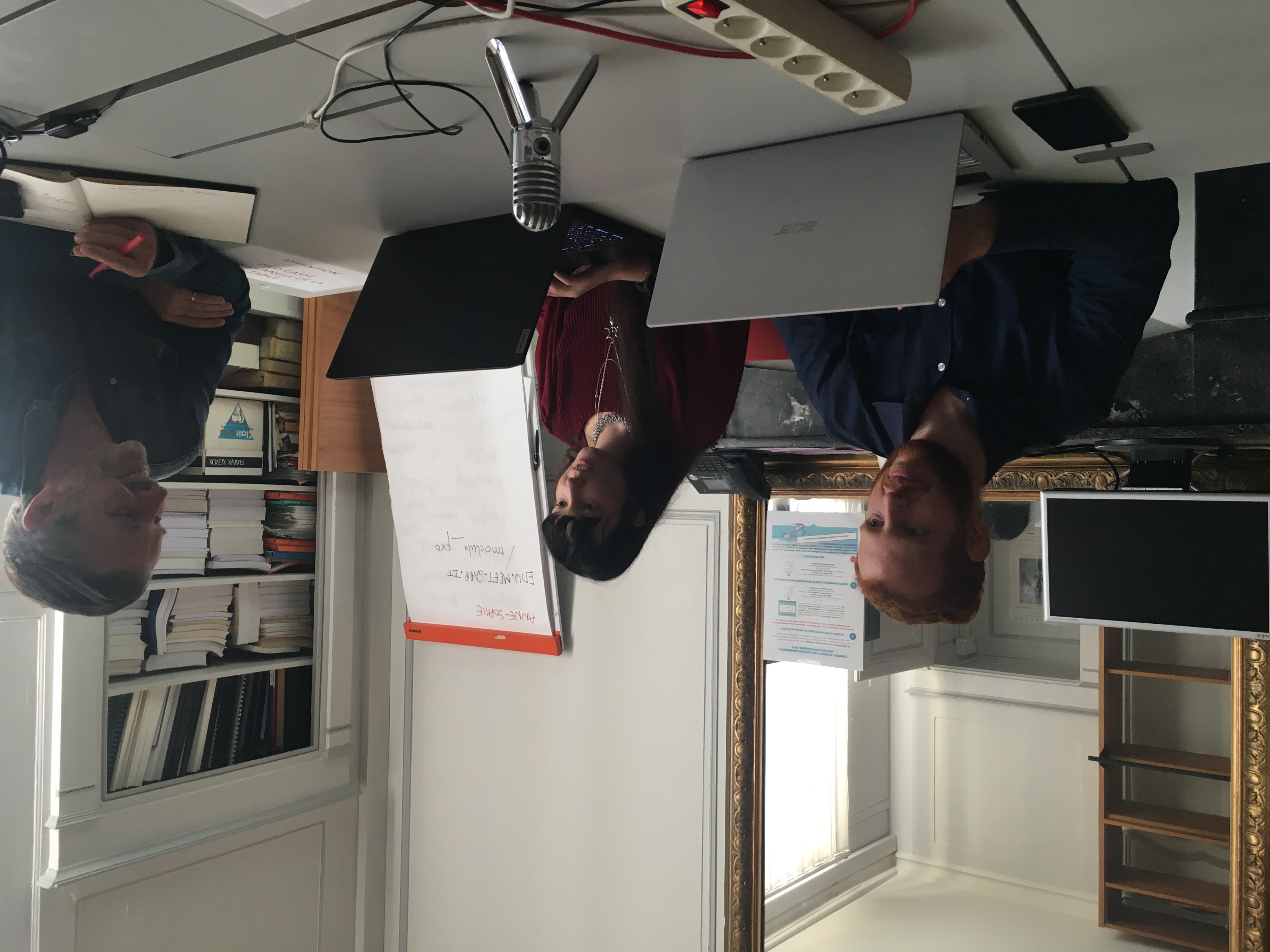 Please, agree before public kick off
3. Presentation of some of the works done by the students and/or researchers.
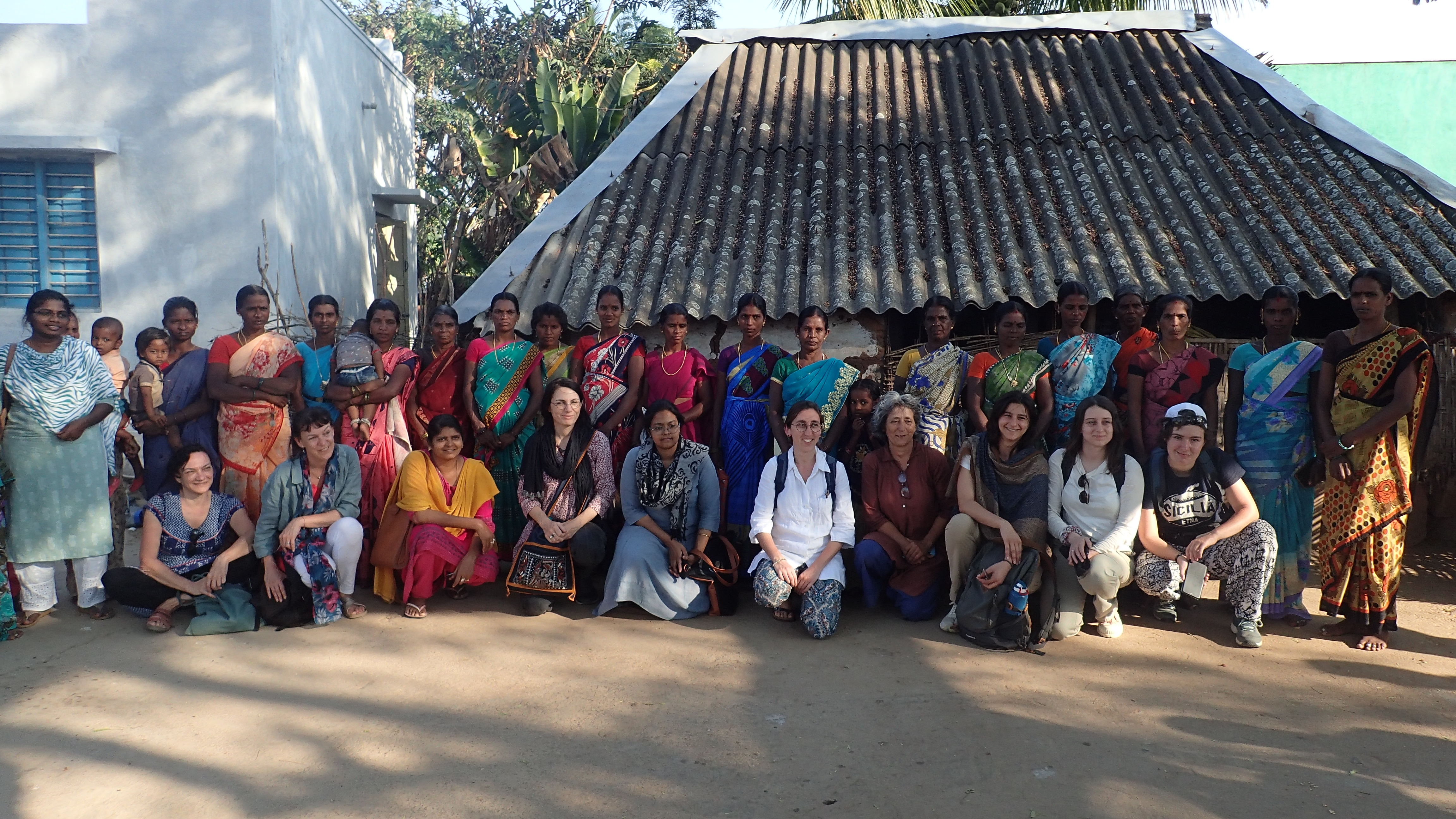 There are two parts to this presentation: the first concerns all the work carried out or in progress in Tamil Nadu, the second is that carried out in the Centre Val de Loire region
In order of appearance: Ms Manjubarkavi, Maeva Rzegoczan and Noémie Atek, Frédéric Landy, Dhan Foundation / Béatrice Saulnier, Céline Sonnet –LEF... A REVOIR fait une slide à part
3. Presentation of S. Manjubarkavi’s work
EQUITABLE FOOD TERRITORIES IN TAMIL NADU: PATAMIL PATAMIL: YEARLY INTERMEDIATE PRESENTATION
Dr. S. Manjubarkavi                                                                                Prof. S. Sumathi 
Post Doctoral Fellow, PATAMIL                                                   Mentor, PATAMIL, Tamil Nadu
Content of the Presentation
Background and context of the research 
Theoretical Background
Conceptual Framework: Tribal agriculture 
Review of literature
Objectives 
Methodology
Research Design 
Data Collection Methods
Sample selection 
Study Area: Jawadhu Hills 
Study Population: Malayali Tribe 
Data analysis procedures 
Findings and Discussion 
References 
Checklist 
Photographs
University of Madras
29/10/23
12
Background and Context of the Research
This project is a crossed approach 
Food democracy and food sovereignty in Tamil Nadu 
Identifying and studying territorial food systems that guarantee both the agricultural and gastronomic culture of Indian regions
Heritage food dimension, and food production (or not) capable of supporting the peasant communities with dignity (international solidarity dimension
Under environmental conditions that guarantee the quality of agricultural products, soils, and water resources (ecological dimension)
Food justice, land justice, peasant autonomy, and the fight against the penetration of imported foodstuffs which increase dependency ... are therefore at the heart of the project.
University of Madras
29/10/23
13
Background and Context of the Research
These themes will be confronted with the redeployment of food regions due to the food crisis and climate change
Research is moving towards the characterization of territories capable of supporting self-sufficient agricultural societies living with dignity from their work
Providing quality products in connection with the food and agrarian culture of the sector
Establishing exchanges with nearby terroirs (peri-urban, urban, and other agricultural lands) built on equity and ecological performance 
Globally, food democracy is a concept with growing influence in food research
Food democracy deals with how actors may regain democratic control over the food system enabling its sustainable transformation
University of Madras
29/10/23
14
Theoretical Background
FOOD ‘Sovereignty’ and Food ‘Democracy’ 
The International Peasant Movement La Via Campesina coined the phrase "food sovereignty" for the first time in 1996 at the World Food Summit 
The right of the people, nations, states, and unions to choose their own agricultural and food policies
To develop a food system that benefits both people and the environment rather than maximizing profits for international corporations
To people's rights to wholesome, culturally acceptable food produced using sustainable, ecologically friendly practices as well as their freedom to design their own food and agricultural systems
Movement that addresses the inequities in the food system 
Fighting for women's rights, against land grabs, and against the spread of genetically modified organisms (GMOs) is how it defined food sovereignty
Instead of placing profits for the markets and businesses at the center of the food systems, food sovereignty places those who produce, distribute, and consume food first
29/10/23
15
University of Madras
29/10/23
Food ‘Democracy’
A professor at London City University and former farmer, is credited with popularizing the term "food democracy" in the late 1990s
Concerned with the problematization and transformation of existing structures, processes, and practices of food governance
How common and collectively binding goals are formed, accepted, and carried out
According to a food democracy perspective, implementing democratic values and procedures in food governance is essential to reconstructing the food system
According to Lang (1999, p. 218), stretches back to the industrialization of the 19th century in England and other nations, when demands for adequate, inexpensive, and safe food were made as part of early welfare measures
Characterizes as involving various forms of "food control
Centralization and concentration in the food industry, 
Where a few large multinational corporations dominate the food markets at the expense of smaller businesses and small farmers
University of Madras
29/10/23
16
Key points to highlights
To ensuring food security and reducing hunger around the world
To significant detrimental social and ecological effects. 
It is believed that current methods of food production, distribution, and consumption are not only unfair but also harmful to the environment and human livelihoods
Millions of people suffer from food insecurity and malnutrition, livelihood crises, environmental destruction brought on by resource- and fossil-fuel-intensive production and distribution, as well as degenerative diseases linked to the Western lifestyle's diet being high in fat, sugar, and processed foods
These issues are exacerbated by the current exploitative economic relations.
Alternative food system visions articulate these critical viewpoints on the current food system
University of Madras
29/10/23
17
Conceptual Framework: Tribal Agriculture
The application of the indigenous knowledge of the tribes plays a significant role
Small landholding and low yields hence it is being practiced mostly in undulated high land that suffers from problems such as soil erosion and lack of soil fertility
Lack of practices of soil and water conservation, lack of exposure and knowledge of improved agricultural techniques, and low investments along with crippling indebtedness have rendered tribal agriculture to remain mostly precarious at the subsistence level
Indigenous Tribal Agricultural Practices have long supported intensive farming without significantly degrading the land or reducing crop productivity
University of Madras
29/10/23
18
[Speaker Notes: Tribal agriculture has special characteristics]
The study population: Malayali Tribe
Rich knowledge in Millet cultivation 
The Malayali tribes of Tamil Nadu's had a strong agricultural legacy and tradition (Venkatesan, et al. 2016).
In particular, they are well-versed in the post-harvest and cultivation processes for tapioca (Manihot esculenta Crantz) and paddy (Oryza sativa Linn.)  
Within the community, indigenous wisdom has developed and been passed down from one generation to the next. Scientific communities are starting to acknowledge the contribution that indigenous knowledge makes to the production of sustainable agriculture.  
However, tribal women are renowned for having a richness of local knowledge. 
To determine the level of the adoption of specified indigenous farm practices in paddy and tapioca (Natarajan & Govind 2006).
Crop production or pest control among the Malayali tribe has analyzed the pest control activities adopted by the tribals envisioned pursuing organic agriculture in the light of the hazards of chemical pesticides posing serious threats to human, animal, and environmental life (Narayanasamy, 2006).
University of Madras
29/10/23
19
Dept. of Agriculture, Government of Tamil Nadu
Millet provides multiple security such as food security, fodder security, health, nutritional security, and livelihood security
Millets are widely cultivated in Villupuram, Cuddalore, Salem, Namakkal, Tirupur, Erode, Perambalur, Ariyalur, Theni, Dindigul, Virudunagar, Tirunelveli, Thoothukudi, Tiruvannamalai, Dharmapuri, and Krishnagiri.
Major millets varieties such as Sholam (Sorghum), Cumbu (Pearl Millet), Ragi (Finger Millet), Makkacholam (Maize), and other minor millets such as Thinai (Foxtail/Italian Millet), Varagu (Kodo Millet), Samai (Small Millet), and Kudiraivali (Barnyard Millet), etc are cultivated in an area of 7.54 L.Ha. with the normal production of 25 L.MT
Distribution of certified seeds, distribution of improved varieties/hybrids as mini-kit, seed production, and sensitizing the farmers on various local and indigenous technologies, supply of critical inputs, generating consumers demand millet; based food products through awareness creation and processing and value addition techniques
University of Madras
20
29/10/23
[Speaker Notes: To improve the production and post-harvest technology in an integrated manner with visible impact to catalyze increased production of millets, the Government has evolved result-oriented strategies]
Overview of the literature review
University of Madras
29/10/23
21
Literature review Cont….
University of Madras
29/10/23
22
Literature review Cont….
University of Madras
29/10/23
23
Objectives
To examine the ecological quality of soils and irrigation water in agricultural areas, 
To identify the structures of agrarian landscapes and crop rotations, 
To explore the links between agricultural practices, the structure of agrarian societies, food habits, and quality of life of rural communities.
Joint analysis of production and food systems, with the kitchen as political space.
University of Madras
29/10/23
24
Methodology
The study will be conducted as a part of a PATAMIL project 
The project focuses on the cultivation, production, value addition, consumption, and promotion of millets using qualitative approaches such as Ethnography, Interviews, Case study, Focus group Discussion, and Participatory observation
Data Collection Methods 
      Intensive fieldwork will be conducted, it is an investigation where the researcher resides in or visits the area of interest for extended periods of time at least a year and collect firsthand knowledge, and gathers data.
Fieldwork is "the study of people and their culture in their natural habitat. 
The present fieldwork was initiated in the Veerapanur village and there are about 60 interviews were conducted and the rest of the interviews were in progress.
University of Madras
29/10/23
25
Sample Selection
The study selected three villages on the basis of a random sample 
The purpose of the random sample used is to explore the uncertainty, from the ground level,
Qualitative data will be collected randomly. 
The main aim of using the random sample is to give an equal probability and unbiased representation of the total population





The total population of the study is 3759, out of this population the confidence level of the study is 95 %. The sample size would need to be 350. 
This sample was derived from the consultation of the statistician.
University of Madras
29/10/23
26
[Speaker Notes: Peri-Urban
Urban 
Surrounding landscape]
Study Population: Malayali Tribe
Malayali tribes are numerically dominant in Tamil Nadu. 
Malayalis are one among the 36 Scheduled Tribe (ST) who constitute 45.6 % of the total tribal population in Tamilnadu.
Distribute across the Eastern gardens of Jawadhu Hills, Kolli Hill, Arunuthumalai, Pachamalai, Kalavarayan Hill, Sitheri Hill, Yercaurd Hill, Yelagiri, Neiyyamalai, and Shervaroy hill
The are divided in to two major endogamous group known as Vellar Gownder and Karala Gownder
Jawadhu hills has consist of two groups 
The total population of the Scheduled Tribe (ST) in Jawadhu Hill is 47081 (90.54 %)
The sex ratio of the Malayai tribe of the Jawadhu Hills is about 966
Literacy rate males 57.18 % and females 35.5 %. 
The literacy gap between males and females is 21.68.
29/10/23
University of Madras
29/10/23
27
Data Analysis Procedures
The checklist was prepared based on the pilot study
This checklist will be employed to examine the various factors that influence the complex value chain of millet-based foods like porridges from grain procurement to consumption, agriculture, agricultural practices, the structure of agrarian societies, food habits, and quality of life of rural communities, agrarian landscapes and crop rotations, livelihoods, and migration
The collected data will be analyzed by using qualitative software
University of Madras
29/10/23
28
Findings and Discussion
Livelihoods 
Migration 
Agriculture 
Land types 
Irrigation facility 
Major crop production (Millets)
Food consumption pattern
Thank you
University of Madras
29/10/23
29
3. Presentation of Roja Lakshmi’s work
Women Entrepreneurship on food : A Study of Pondicherry bio-region
Mid term Seminar – PATAMIL Project 
October18 | 3PM
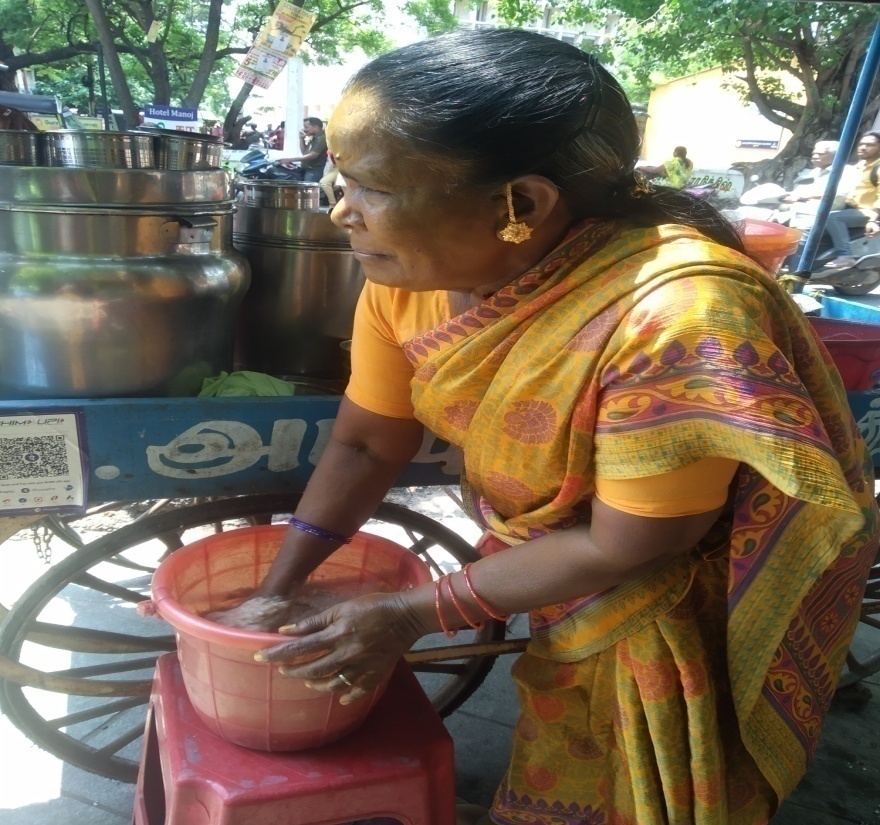 Women entrepreneurship in the food industry
The food industry, encompassing from agriculture and processing to restaurant/hotel ownership and traditional culinary arts, offers a dynamic and fertile ground for women to explore their entrepreneurial talents.
Pondicherry is a diverse and culturally rich area with a unique blend of rural and urban. 
women in the food industry, emphasize the significance of their participation and how it aligns with broader societal and economic goals.
From overcoming traditional gender norms.
Unique opportunities and challenges they face, share success stories, and highlight the supportive initiatives that enable their growth.
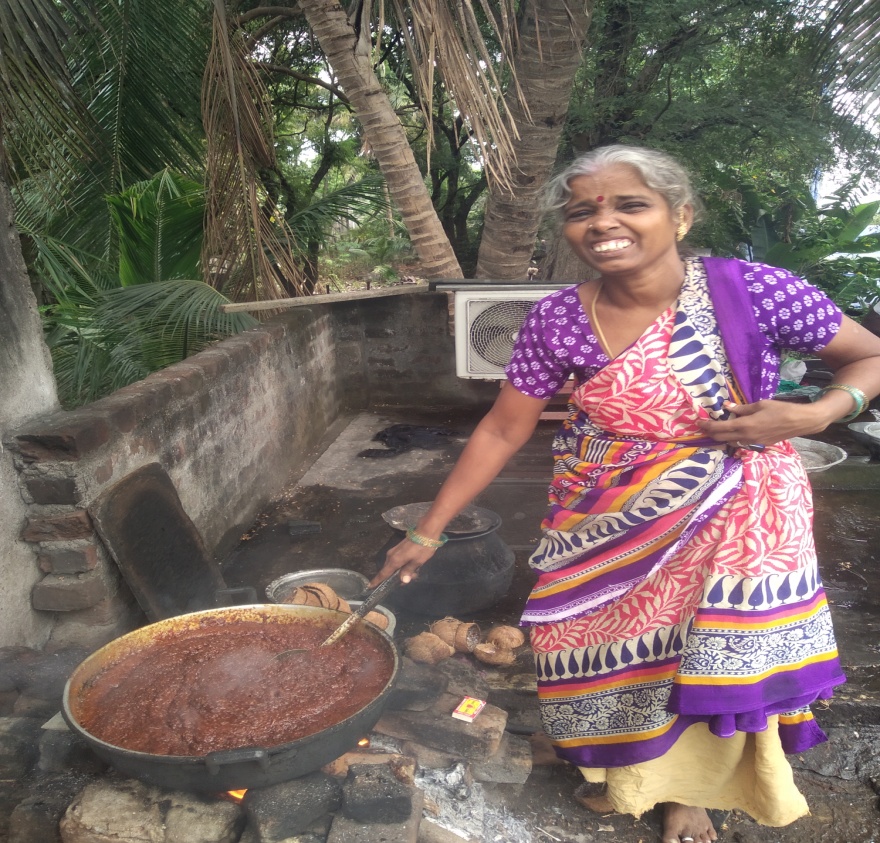 Objectives of the Study
To explore the underlying motivations to enter the food industry
To identify and analyze the challenges and barriers that women entrepreneurs face in the food industry.
To investigate the strategies and innovations employed in food industry.
To evaluate the impact of women's entrepreneurship in the food sector on their empowerment, socio-economic status, and overall well-being.
To identify the support systems, networks, and government initiatives.
To document the success stories of women entrepreneurs highlighting their achievements and contributions to the local economy and community.
Methodology
The Study adopts Exploratory Qualitative Research
Data Collection
In-Depth Interviews
Focus Group Discussions
Document Analysis
Sampling Size:
The sample size consists of 50 respondents. 
Study Area
The Pondicherry bioregion has divided into Rural and Urban blocks – Under Rural Ariyankuppam, Poornankuppam, T.N.Palayam, Karikalambakkam,  Abisekapakam, Thavalakuppam, and Pondicherry town and Lawspet. (In rural areas – SHGs are functioning under BDO and In Urban areas – Independent Women Entrepreneurs involved in the food industry).
Data Analysis:
Thematic Analysis based on audio recordings, FGDs and field notes.
In the lost 10 months I have completed the literature review, data collection and transcription work from the interviews.  In the next two months I am going to do the data analysis and report writing.
Challenges and Barriers 
Societal Norms and Gender Bias
Market Competition
Access to Markets
Access to Capital
Lack of education and training
Access to Support and Mentorship
Access to technology
Male Domination
Intersectionality – Caste, class and gender
Strategies and Innovations
Traditional culinary skills and sharing the ancestral food knowledge
Food delivery services and catering 
Technology  and Online Payments 
Online marketing platforms – Zomato, Swiggy, Hot Box.
Food Subscription models
Packaging and Presentation
Storytelling and Farm-to-Table Practices
Health and Nutrition focus
Networks, and government initiatives 
Innovative marketing strategies
Culinary Fusion – traditional, modern and value added products (millets)
Participating in Food Meals, SARAs, Flower shows.
Findings of the Study
Meena, a passionate food enthusiast, embarked on a journey to revive traditional Pondicherrian cuisine fish curry in the afternoon meal. She recognized the untapped potential of authentic local flavors and decided to turn her culinary skills into a business. Starting from her home kitchen, Meena began preparing traditional dishes like "Meen Varuval" (spicy fish fry) and "Pongal and Sore" (rice and lentil dish) using age-old family recipes. Her commitment to preserving and promoting local food culture to tourists and locals. She sourced ingredients from small-scale local farmers, helping the community while ensuring the highest quality for her dishes. Her dedication to preserving and celebrating Pondicherrian cuisine has not only brought her recognition but has also boosted local food tourism.
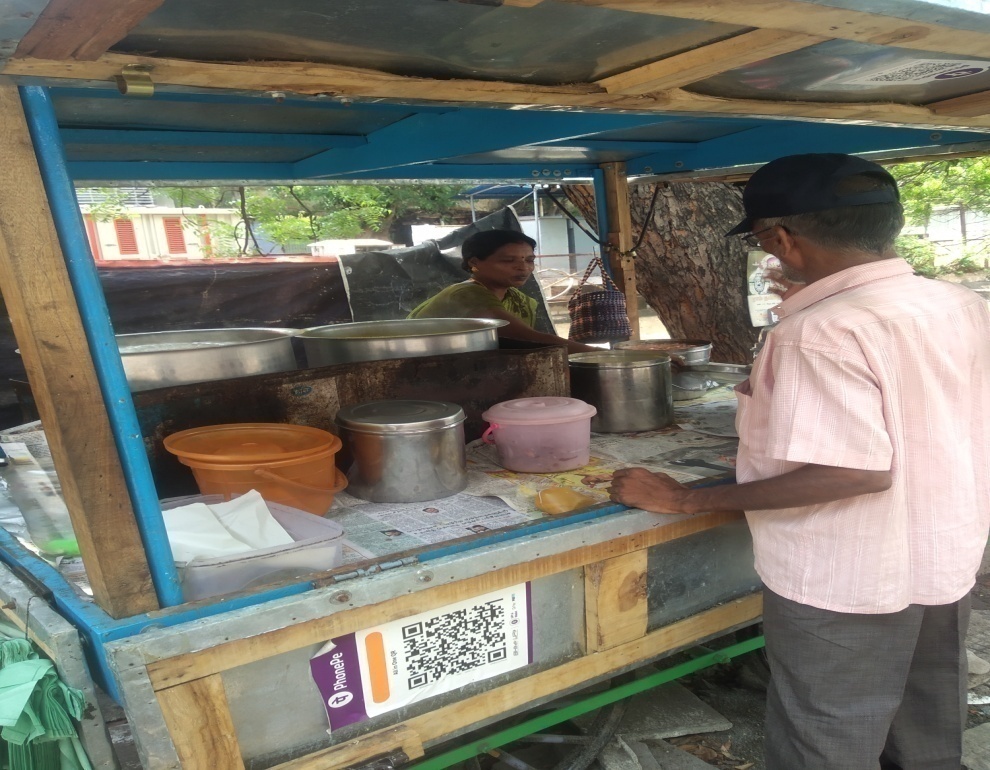 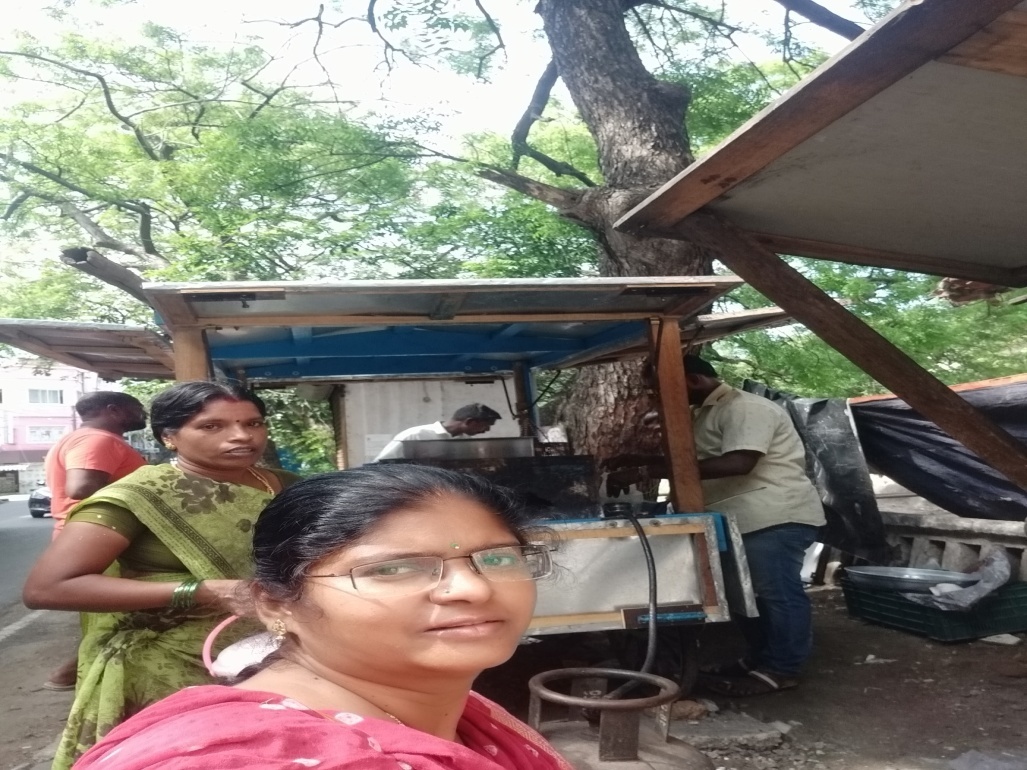 Kasthuri (56) who is running a millets snack shop nearby Rainbow Nagar Park running her business for the last 20 years. Initially, she started this food business with SHGs women later she is owning her business in a successful manner. She is preparing millets based snack items kollekattu (Raagi and Kambu), mashroom soup, pasta, navadahanyam sprouts, boiled ground nut, foxtail millet vada, raagi adai etc. I had visited another women in the beach side snack shop. 
Sushila (49) migrated from Andhra Pradesh and started one snack shop in the beach along with her husband. she has switched to food business from a tea stall based on the demand and profit of the food business. She told business is really good with diverse tourists population. They made her son engineer by doing this food business. 
Valarmathi (58) selling keerai to the urban customers by explaining the nutritious value of keerai relating to weather. For example in winters puthina and kasara keerai should be taken less quantity and paala keerai and vendhayam keerai should eat more. In fact, she was explaining how to clean and cook the keerai, and who can eat more and in the family. A delivered women can have more vendhayam kerrai than kasara keerai. Paala keerai can have all the family members irrespective of age group.
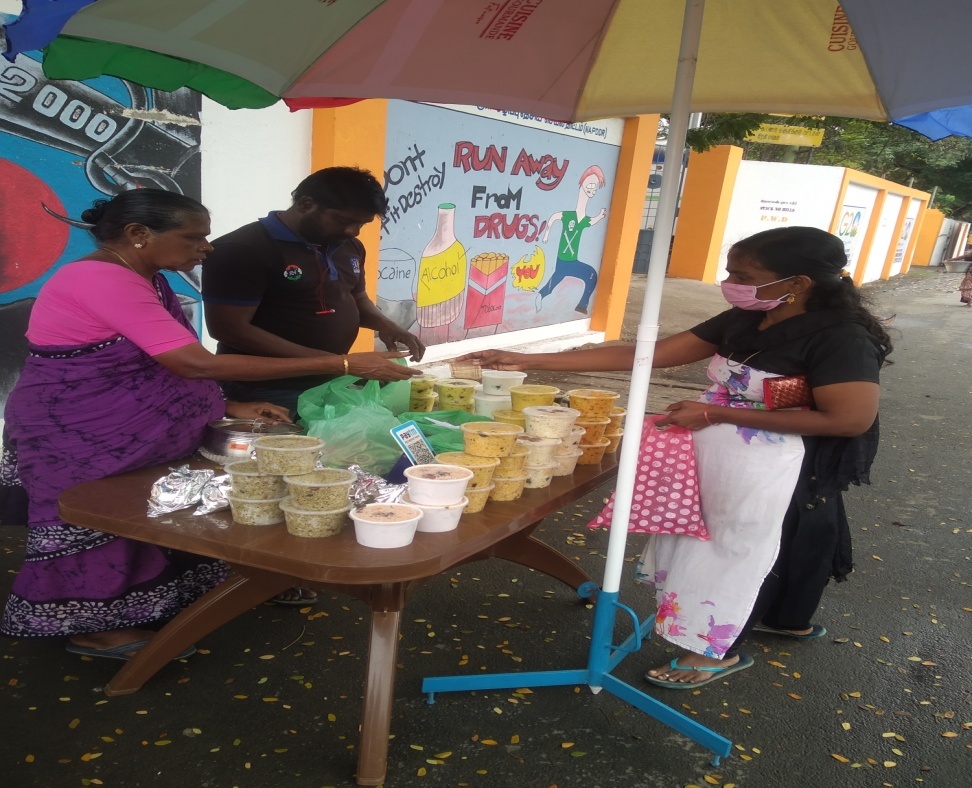 Bhagya(58) she is selling roadside 9 types of variety fried rice items and stating food business is a very profitable business and more demand for home made food items compare to hotel and restaurants; cooked foods. she was emphasizing people are believing their healthy and hygienic preparation. She is providing these various fried rice items with good taste, quality packing, and at the reasonable cost.
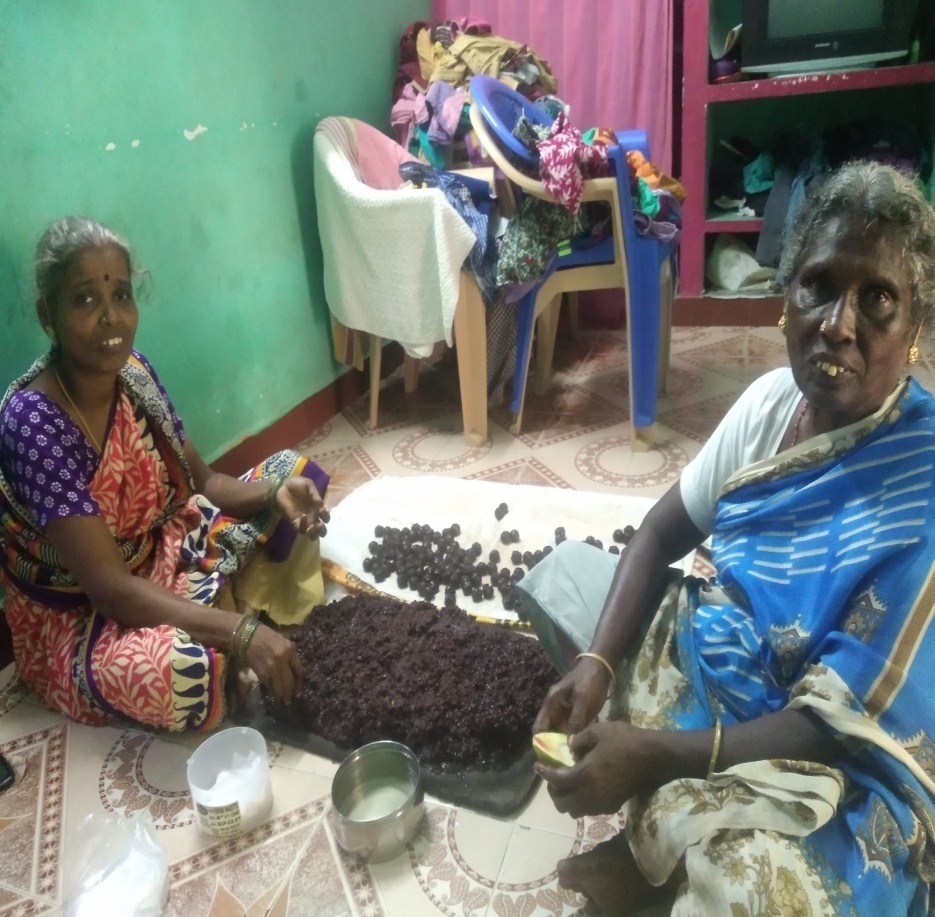 Another two women entrepreneurs (mother-in-law and Daughter-in-law) selling traditional candy kamarkattu for the past 50 years by explaining the importance of coconut and Jaggery (Candy ingredients) how these candies are good for anemic young girls and women. This an organic food no chemical preservatives are added to it. They are preserving the cultural heritage and share their ancestral knowledge of making traditional candies unique to the region.
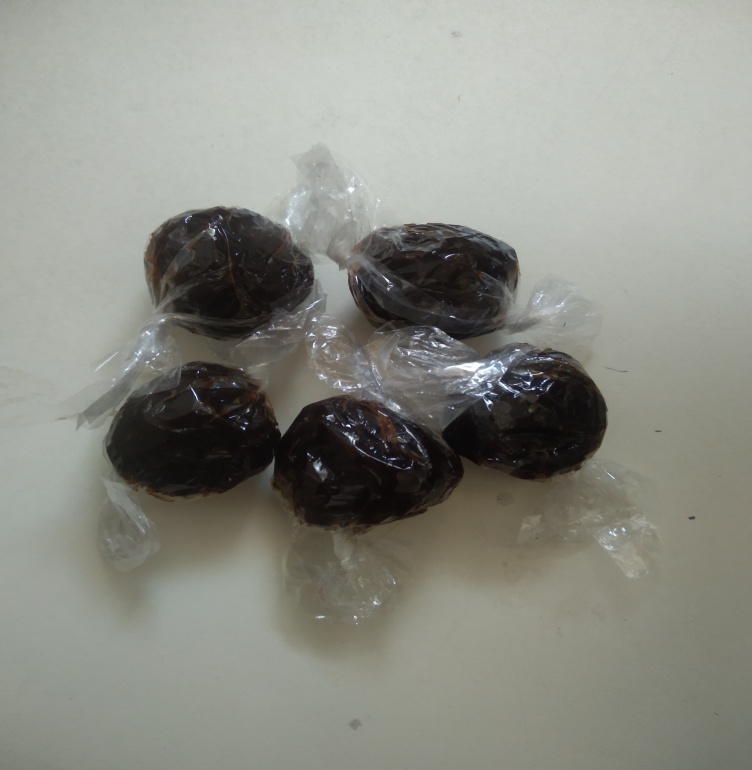 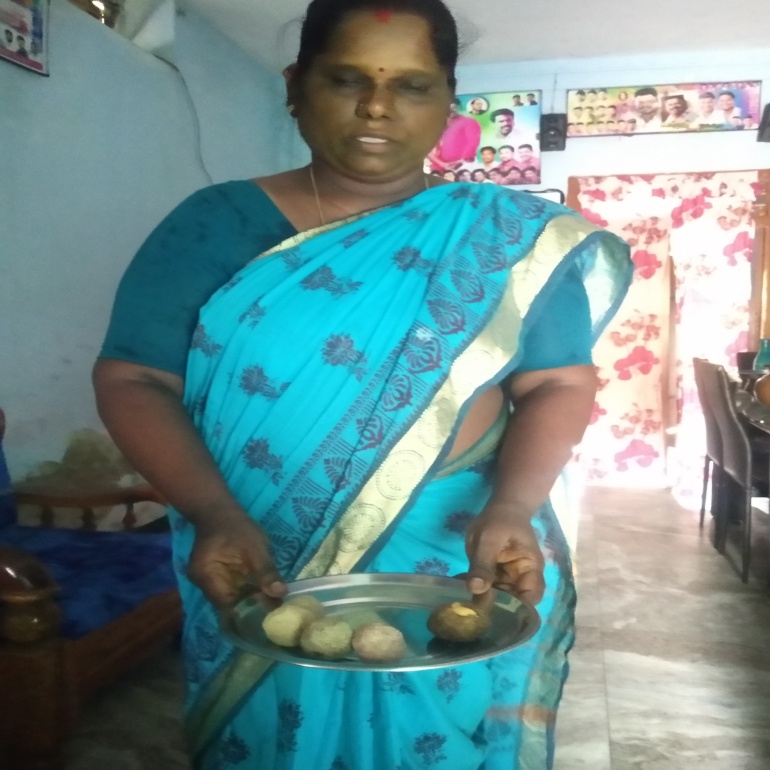 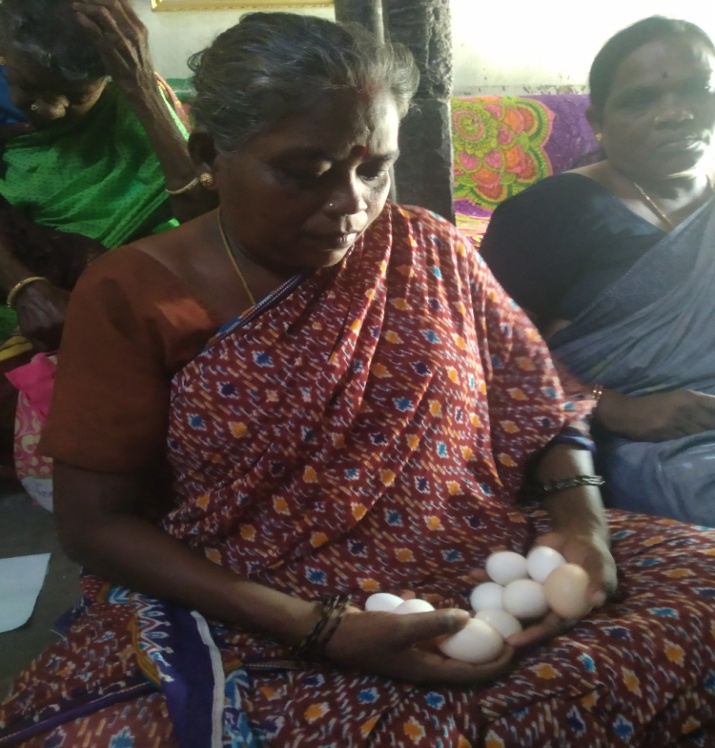 Thank you
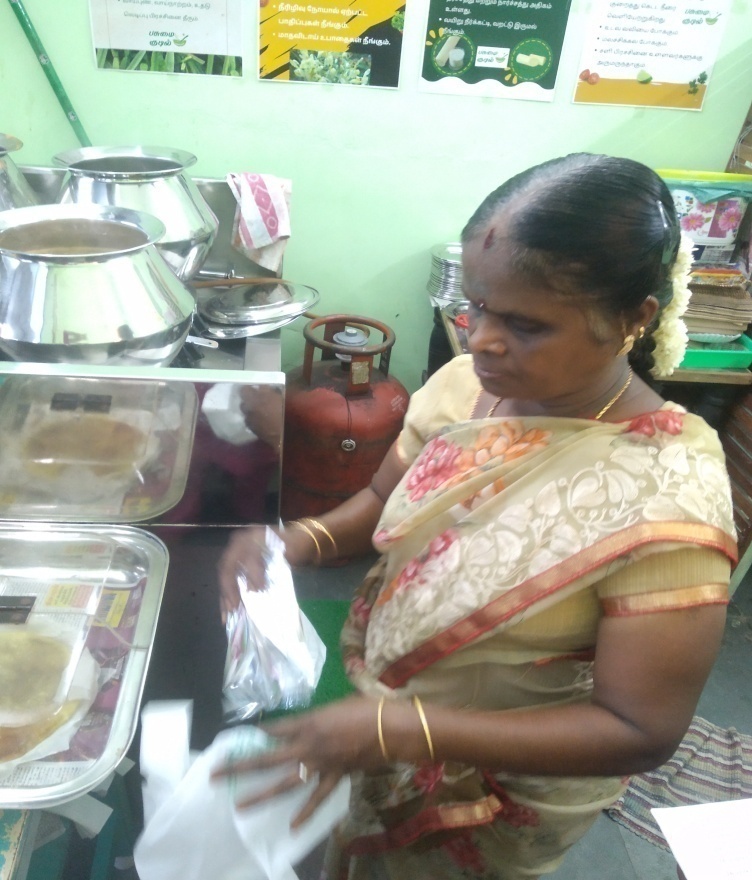 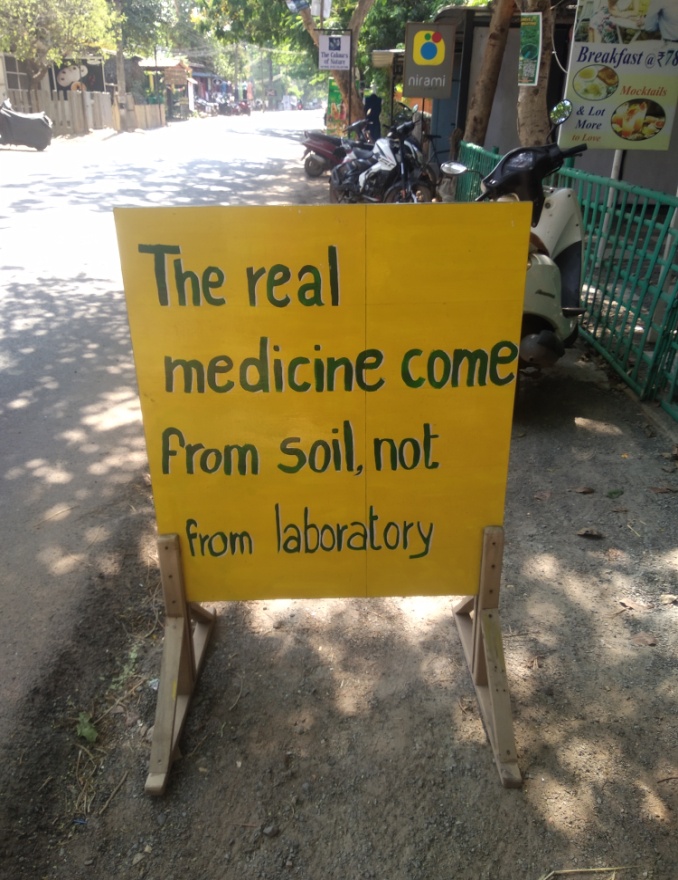 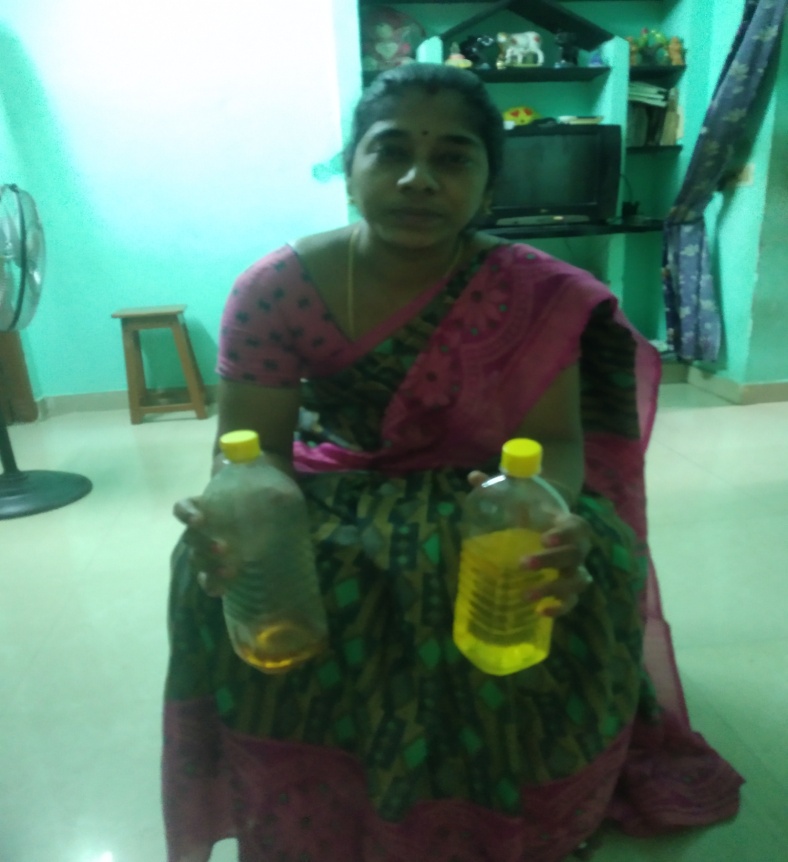 3. Presentation of K. Padmavathy’s work
Mapping of Organic farmers and Value chain of Organic Foods Products: Its Opportunities and Challenges.
Dr. K. Padmavathy, Ph.DPost-Doctoral Research Fellow,Department of Social SciencesFrench Institute of Pondicherry, India.
Mid term Seminar – PATAMIL Project 
October18 | 3PM
INTRODUCTION
As per the Department of economics and Statistics, Puducherry, 45% of the population relies on agriculture as their primary source of income. 
Agricultural Land/Cultivable Land/Culturable Land/Arable Land data was reported at 28.000 ha th in 2020. (30.000 ha th in 2010)
Total Cropped Area data was reported at 27.000 ha th in 2020 (35.000 ha in 2010) 
Cropping Intensity data was reported at 176.900 ha th in 2020. (170 ha th in 2010)
The total Population of the Government of Puducherry is 12,47,953 and out of this 4,44,968 (35.66%) are classified as workers. Agriculture Sector of the U.T.of Puducherry had employed 61,370 persons who are either Cultivators or Agricultural Workers (As per census 2011)
Challenges Leading to Agrarian Crisis
Land Degradation: Soil erosion, nutrient depletion, and water scarcity significantly impede agricultural productivity.
Climate Change: Emphasize the profound effects of shifting weather patterns, erratic rainfall, and extreme climatic events on crop yields.
Infrastructure Development: The construction of NH- highways encroaches upon valuable agricultural lands.
Small Landholdings: The division of land into fragmented holdings hampers the potential for economies of scale, thereby diminishing overall profitability.
Market Fluctuations: Oscillating markets can lead to income instability, exacerbating the financial challenges faced by farmers.
Lack of Diversification: The adoption of monoculture practices and the limited range of crops grown contribute to a lack of agricultural diversity.
Organic farming
Organic farming represents a sustainable and environmentally-friendly production system that provides both cultural and ecological advantages.
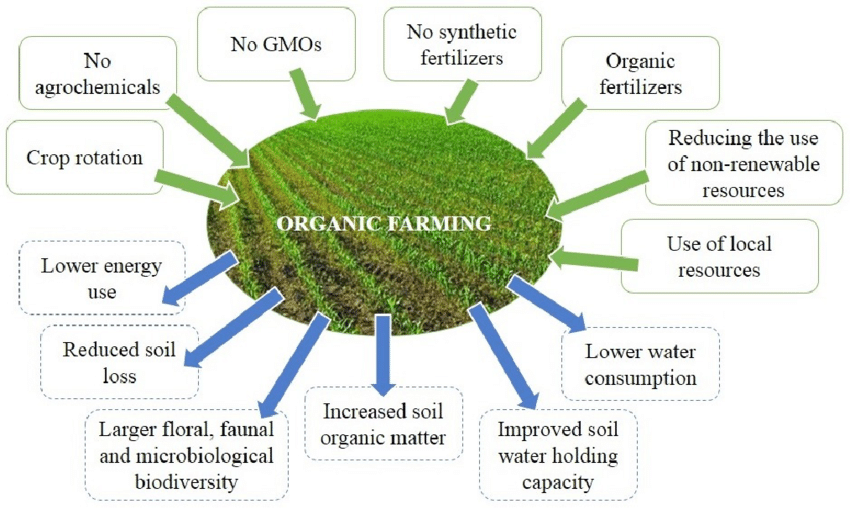 National Food Security Mission (NFSM):“National Project on Organic farming” (NPOF) 2004 The project focuses on improving the organic production units, biopesticides, biofertilizers thereby reducing the dependency on chemical fertilizers. The scheme also provides certification programs and encourages organic farming. Financial assistance is provided for promotion of Bio-Fertilizer (Rhizobium/PSB) @50% of the cost limited to Rs.300 per ha.
“National Horticulture Mission” 2005-2006 The government focuses on training farmers under this scheme. Organic farmers are also distributed land for farming which is a part of economic organic farming.
“Rashtriya Krishi Vikas Yojana” 2007 (RKVY) The mission aims to gain nutritional benefits from organically yielded products. The organic policy focuses on improving the health of the people, especially the marginalized sector.
National Mission on Oilseeds and Oil Palm” (NMOOP) 2014 The organic farming policy aims to promote the production of edible oils and increase oil palm plantations.  Financial assistance@ 50% subsidy to the tune of Rs. 300/- per ha is being provided for different components including bio-fertilizers, supply of Rhizobium culture/Phosphate Solubilising Bacteria (PSB)/Zinc Solubilising Bacteria (ZSB)/ Azatobacter/ Mycorrhiza and vermi compost.
NMSA_“Paramparagat Krishi Vikas Yojana” (PKVY)- 2015   The PKVY scheme focuses on soil health management. Organic farmers are also provided with subsidies. The scheme promotes cluster based organic farming with PGS certification. Cluster formation, training, certification and marketing are supported under the scheme. Assistance of Rs.50,000 per ha /3 years is provided out of which 62% i.e., Rs. 31,000 is given as incentive to a farmer towards organic inputs.
“Capital Investment Subsidy Scheme (CISS) Under Soil Health Management Scheme” 2015 Policy ensures environmental safety thereby reducing the use of chemical synthesizers. 100% assistance is provided to State Government / Government agencies for setting up of mechanized fruit/vegetable market waste/ Agro waste compost production unit  up to a maximum limit of Rs.190.00 Lakh /unit (3000 Total  Per Annum TPA capacity). Similarly, for individuals/ private agencies assistance up to 33% of cost limit to Rs 63 lakh/unit as capital investment is provided.
Mission Organic Value Chain Development for North Eastern Region” (MOVCDNER) 2015-2016 To promote organic farming in the northeastern states of Assam, Tripura, Meghalaya, Nagaland, Arunachal Pradesh, Manipur, Sikkim. The focus is to ensure a developmental value chain in the market. The scheme also devises market link strategies and storage of organic products. The scheme promotes 3rd party certified organic farming of niche crops of north east region through Farmers Producer organizations (FPOs) with focus on exports. Farmers are given assistance of Rs 25000/ha/3 years for organic inputs including organic manure and biofertilisers etc. Support for formation of FPOs, capacity building, post-harvest infrastructure up to Rs 2 crores are also provided in the scheme
“One District- One Product” (ODOP) 2018 The ODOP policy on organic farming enhances to promotion economics of organic planning increases the sale of indigenous products in the state of Uttar Pradesh.
“Agri-Export Policy” 2018 The policy was launched in 2018, which is responsible for promoting organic farming and creating an impact on the market. This deals with the economic planning of organic farming.
NMSA_and PKVY Bharatiya Prakritik Krishi Paddhati (BPKP) aims at promoting traditional indigenous practices, on-farm biomass recycling and exclusion of all synthetic chemical inputs, with a vision of covering 12 lakh ha in 600 major blocks of 2000 hectare in different states. Total outlay of Rs 4645.69 crore for the period of six years (2019-20 to 2024-25) financial assistance of Rs 12200/ha for 3 years is provided for cluster formation, capacity building and continuous handholding by trained personnel, certification and residue analysis. Eight states—Andhra Pradesh,  Chattisgarh, Kerala, Himachal Pradesh,  Madhya Pradesh, Odisha, Tamil Nadu and Jharkhand—have opted for the scheme
ORGANIC FARMING IN INDIA
The APEDA, Ministry of Commerce & Industries, Government of India is implementing the National Programme for Organic Production (NPOP).  As on 31st March 2023 total area under organic certification process (registered under National Programme for Organic Production) is 10.17 mha (2022-23). This includes 53,91792.97 ha cultivable area and another 47,80130.56 ha for wild harvest collection.
 The total volume of export during 2022-23 was 312800.51 MT. The organic food export realization was around INR 5525.18 Crore (708.33 million USD). 
 Among all the states, Madhya Pradesh has covered largest area under organic certification followed by, Maharashtra, Gujarat, Rajasthan, Odisha, Karnataka, Uttarakhand, Sikkim, Chhattisgarh, Uttar Pradesh and Jharkhand
Food products namely Oil Seeds, fibre, Sugar cane, Cereals & Millets, Cotton, Pulses, Aromatic & Medicinal Plants, Tea, Coffee, Fruits, Spices, Dry Fruits, Vegetables, Processed foods etc
Study Area Map
Methodology
Open- and Close-Ended Questionnaires:
In addition to in-depth interviews, farmers were engaged using pre-tested structured questionnaires, encompassing both open-ended and close-ended formats.
In-Depth Interviews:
In-depth interviews were employed to glean insights from farmers. The interviews utilized pre-tested structured questionnaires to ensure consistency in responses.
Focus Group Discussions (FGDs):
Focus Group Discussions (FGDs) were conducted among diverse groups, including women, innovative organic farmers, ex-organic farmers, and inorganic/conventional farmers.
These discussions served as a valuable platform for gathering a range of perspectives and insights from various segments of the farming community.
Snowball Sampling:
The snowball sampling technique was employed to identify and engage with participants through referral networks, aiding in the recruitment of respondents.
RESULTS and Discussion
Demographic Details and Age:
The study encompassed 50 respondents, of which 66% were identified as organic farmers and 34% as inorganic farmers (including ex-organic farmers).
Gender distribution indicated that 78% of the respondents were male and 22% were female.
Among organic farmers, the age range spanned from 29 to 72 years, with an average age of 51 years.






Education:
A notable percentage of organic farmers possess varying levels of education, including secondary/higher secondary (30%), collegiate education (22%), and advanced degrees (10% post-graduate, 2% doctorate).
Education empowers farmers to adopt organic farming practices and comprehend their associated benefits.
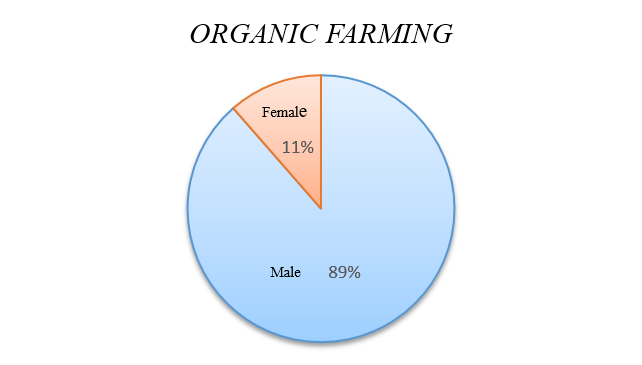 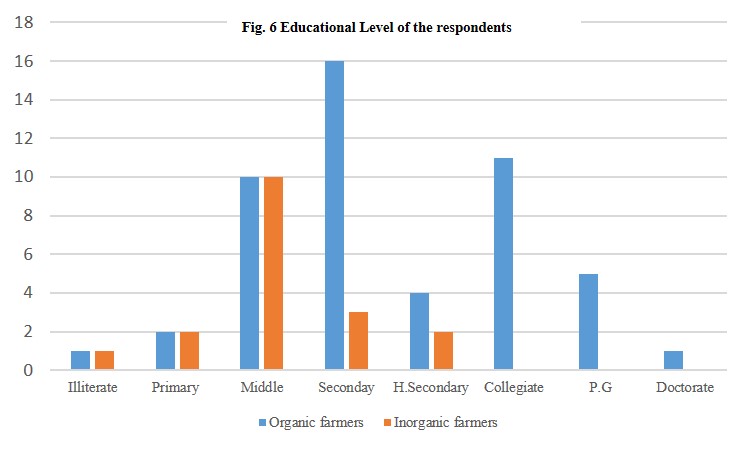 Farming Practices and Occupation:
Farmer categories are diversified based on land holdings, encompassing Marginal, Tiny, Semi-medium, Medium, and Big farmers.









Average Organic Land Area:
Excluding the larger organic farmers, the average organic land area is 0.85±0.45 acres.
Organic farming is practiced on both modest-sized land areas (vegetables, paddy, etc.) and larger plots (fruit orchards).
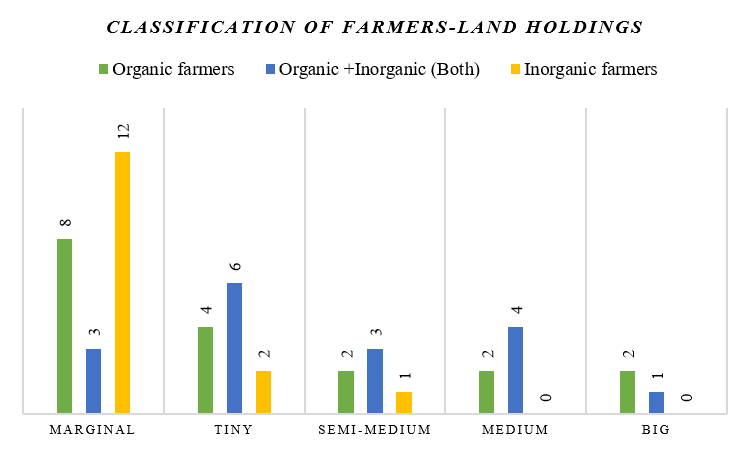 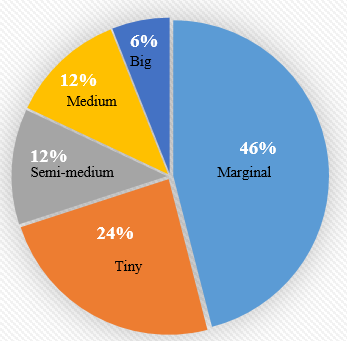 Farm Equipment’s and machines                           Nature of Hired and Family workers
Cattle Possession
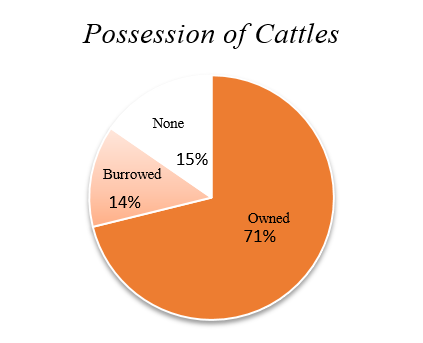 Reasons for not possessing cattle include limited space, cost, labor requirements, and changing attitudes.

The decline in cattle population can be attributed to factors such as shrinking agricultural lands, profitability concerns, and changing demographics.

Women's interest in engaging in cattle farming varies based on factors like age, education, and rural background.
Nature of Agroforestry

Trees are present in 68% of organic farmers' fields, in contrast to only 32% of inorganic farmers' fields.

Organic farmers prioritize economically valuable trees such as coconut, fruit, and timber trees.

However, there is limited focus on wild trees despite their ecological benefits, which contribute to biodiversity and organic practices.
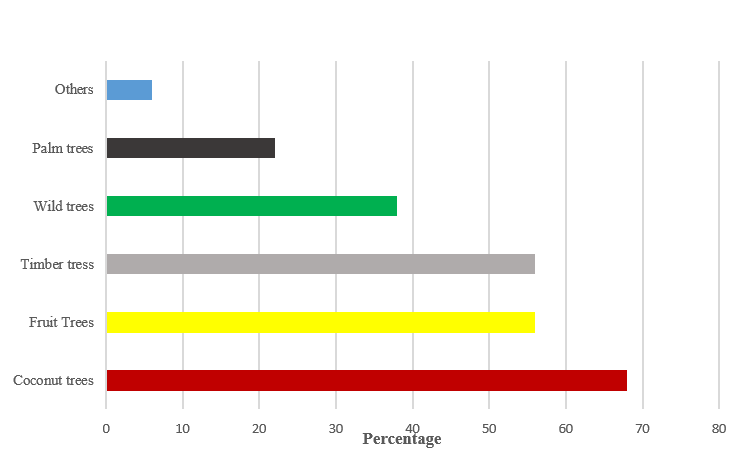 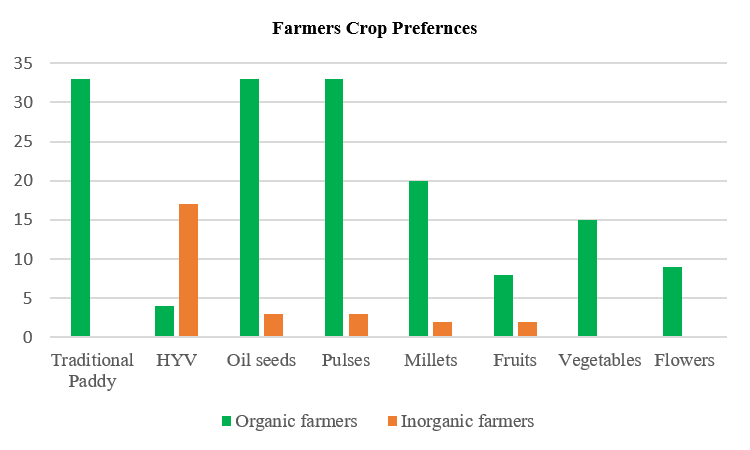 Cropping Pattern, Cost of Expenditure and Yield per acre
Inorganic farmers tend to focus on cash crops like paddy and sugarcane.
Organic farmers exhibit a mix of wetland, dryland, and intermediate soil types, fostering diverse crop cultivation.
This diverse land composition among organic farmers encourages crop rotation, enhances biodiversity, and supports sustainable farming practices.
REASONS
Commercial Production vs. Auto-Consumption:
Farmers with smaller land holdings prioritize growing crops for personal consumption to meet their family's food requirements.
Farmers with larger land holdings, both organic and inorganic, focus on commercial production for marketing purposes.
Marketing opportunities and value addition can enhance commercial production and expand agricultural activities. 
Marketing Preferences of Organic Farmers:
Organic farmers predominantly prefer self-marketing, selling products directly to consumers.
Farmer networks in Organic Farmers Associations and FPOs are the second preferred method of marketing.
Some organic farmers leverage social media platforms like Facebook and Instagram to expand their reach.
Exhibition stalls, wholesalers, retailers, and processors are also used by organic farmers for marketing.
FOOD VALVE CHAIN
Food Value Chain of Organic and Inorganic Farming:
Organic farmers focus on self-marketing and maintaining control over their products' quality.
Perishable organic items like vegetables and fruits lack dedicated marketing facilities.
Inorganic paddy is commonly sold to agents or government committees, reaching the public through established channels.
Actors and Stakeholders in Organic Farming:
Organic farmers engage with various departments, associations, and organizations for guidance, support, and training.
Processing units like rice mills and oil mills are utilized for upgrading and adding value to organic products.
Organic farmers associations and FPOs act as intermediaries for guidance, certification, and sales.
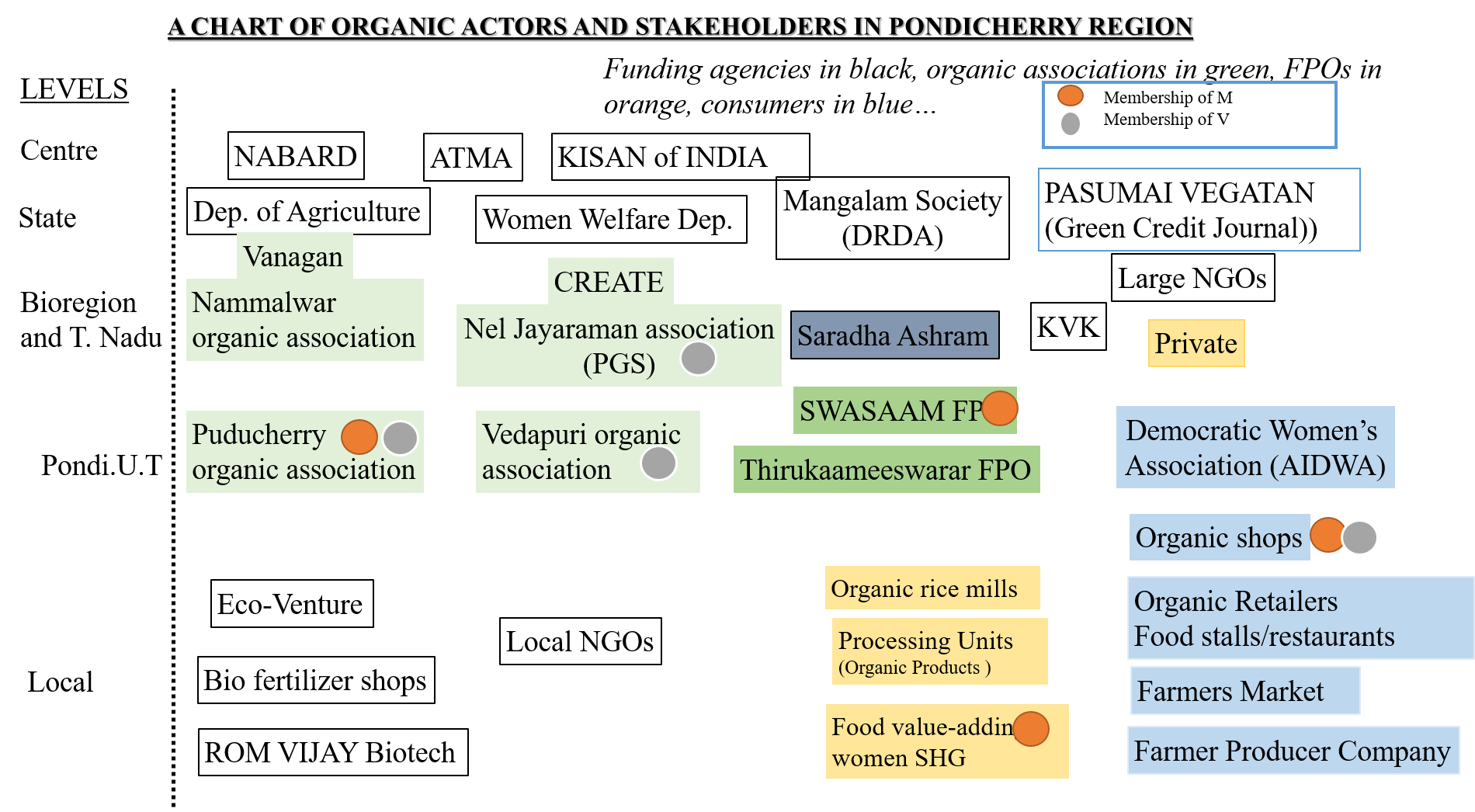 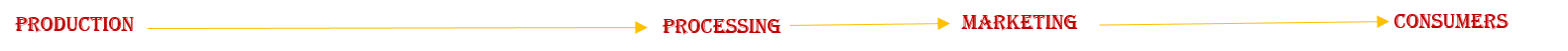 Challenges
Limited Technical Knowledge Among Small-Scale Farmers:
Addressing the need for awareness and training programs to educate small-scale farmers about organic practices.
Empowering farmers with knowledge of sustainable techniques to ensure successful adoption.
Training Needs and Technical Assistance:
Highlighting the importance of ongoing training and technical support to guide farmers through the transition to organic farming.
Establishing collaborations with agricultural experts to provide timely guidance.
Certification Costs:
Discussing the financial burden associated with obtaining organic certification.
Exploring mechanisms to reduce certification costs and make it more accessible, especially for small farmers.
Meeting Standards: Adhering to Organic Certification Requirements:
Emphasizing the significance of complying with strict organic certification standards.
Ensuring that farmers follow organic principles to maintain the credibility of the organic label.
Maintaining Quality:
Recognizing the role of consistent quality in meeting consumer expectations.
Highlighting the importance of quality assurance measures in preserving the reputation of organic products.
Supply Chain Challenges: Sourcing Organic Inputs and Maintaining Quality:
Addressing the complexities of sourcing reliable and authentic organic inputs, such as seeds and fertilizers.
Ensuring the quality and authenticity of these inputs throughout the supply chain.
Infrastructure Gaps:
Processing Facilities:
Acknowledging the need for improved organic processing units to handle organic produce efficiently.
Discussing the potential benefits of establishing modern processing facilities to enhance product value.
Distribution Network:
Recognizing the absence of efficient distribution networks for organic products.
Exploring strategies to establish a well-structured distribution system that ensures timely delivery and minimizes product losses.
Opportunities
Growing Market Demand:
Recognizing the increasing market demand for organic products driven by health and environmental awareness.
Highlighting the potential for substantial market growth in the organic sector.

Consumer Awareness:
Emphasizing the shift in consumer preference towards healthier and more sustainable organic products.
Discussing the significance of educating consumers about the benefits of organic farming practices.

Premium Pricing:
Exploring the opportunity for organic farmers to command higher prices for their products due to their premium quality and eco-friendly production methods.
Highlighting the potential for increased income and improved livelihoods for farmers.
Direct Marketing Channels via Farmers' Markets, FPOs:
Showcasing the role of farmers' markets and Farmer Producer Organizations (FPOs) in establishing direct connections between farmers and consumers.
Discussing how these channels eliminate intermediaries and provide greater returns to farmers.

Government Support: Subsidies and Incentives:
Acknowledging the positive impact of government support in the form of subsidies, financial incentives, and policy initiatives.
Highlighting how these measures encourage farmers to transition to organic farming and sustain their efforts.
These improved points better emphasize the opportunities within the organic value chain. Feel free to use them in your presentation or adapt them to suit your specific needs.
Social Organization Participation:
Almost all organic farmers actively participate in various social organizations and associations.
Participation provides access to updated information, networking, and recognition opportunities.
Organic farmers seek to establish themselves as reputable and influential within their social networks.

Information Seeking and Knowledge Sharing among Organic Farmers:
Farmers actively seek information through training programs and various sources like Agriculture departments, KVK, private programs, NGOs, and online platforms.
After receiving training in organic farming, interested and progressive farmers continue to practice organic farming.
Progressive organic farmers share their guidance and encouragement with other farmers and the public through communication platforms like direct visits, phone calls, and WhatsApp messages.
GENERAL PROBLEMS FACED BY FARMING COMMUNITIES DURING FARMING: PRODUCTION TO MARKETING
CONCLUSION
In conclusion, a shift towards organic farming and consumption is beneficial for the environment, public health, and the livelihoods of farmers. 
However, ensuring food democracy and food security for all economic classes will require addressing the pricing disparity and improving access to organic products through supportive measures and awareness campaigns. 
Awareness programmes, availability of adequate post- harvest infrastructure, marketing facilities, premium price for the organic produce etc., would certainly motivate farmers towards organic farming thereby increasing organic coverage in the country.
Collaboration among stakeholders, including farmers, consumers, and policymakers, will play a crucial role in fostering a sustainable and healthier future for all.
RECOMMENDATION AND SUGGESTIONS
Addressing Gender Disparities
Education and Awareness
Supporting Small-Scale Farmers
Promoting Crop Diversity and Rotation
Strengthening Agroforestry
Cattle Rearing and Organic Manure
Market Diversification and Value Addition
Promoting Collective Marketing
Supporting Knowledge Sharing
Fostering Sustainable Consumption
Tailored Support Mechanisms
Policy Framework for Sustainability
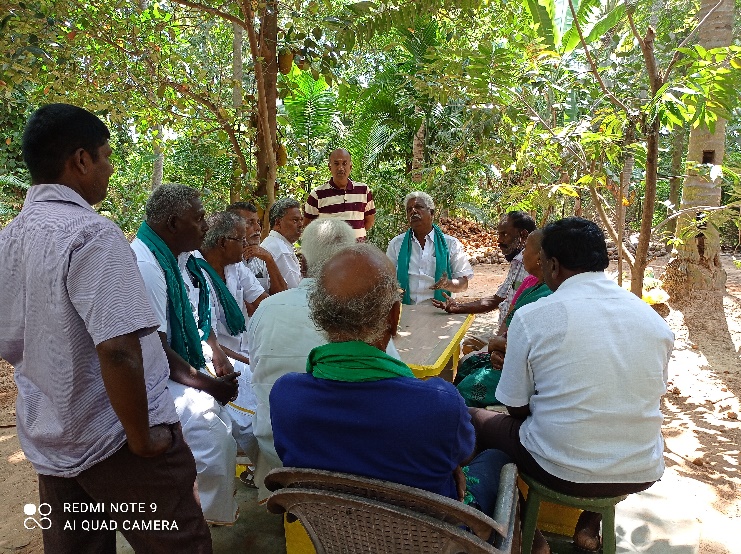 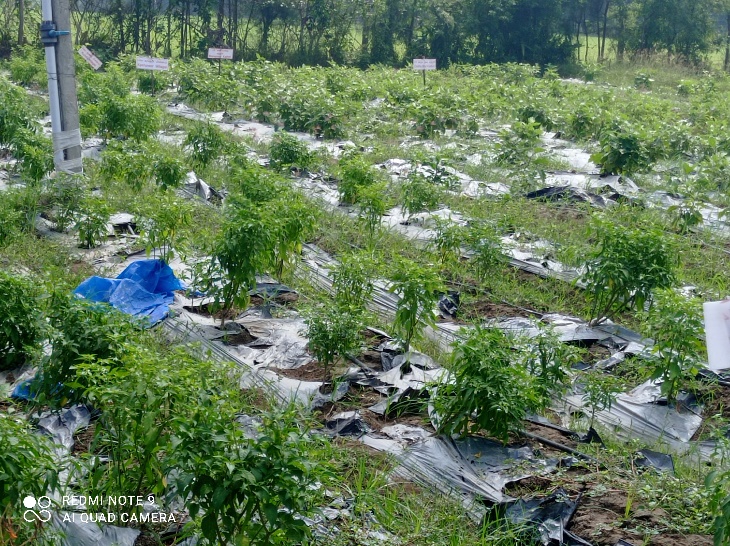 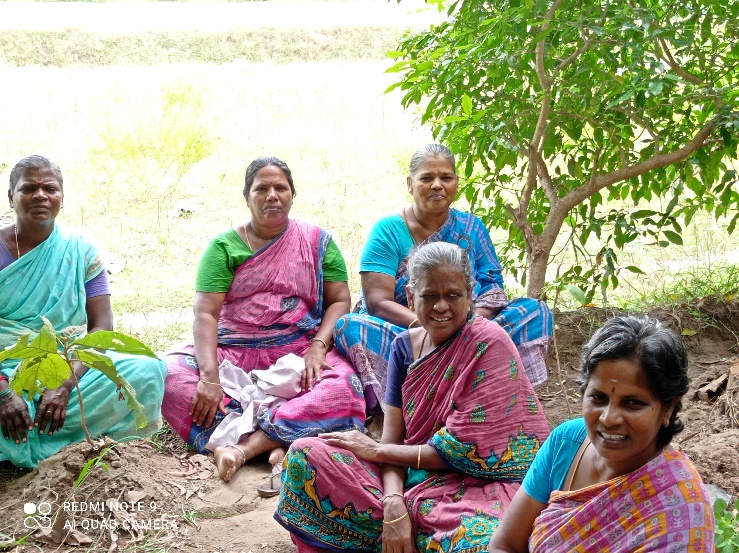 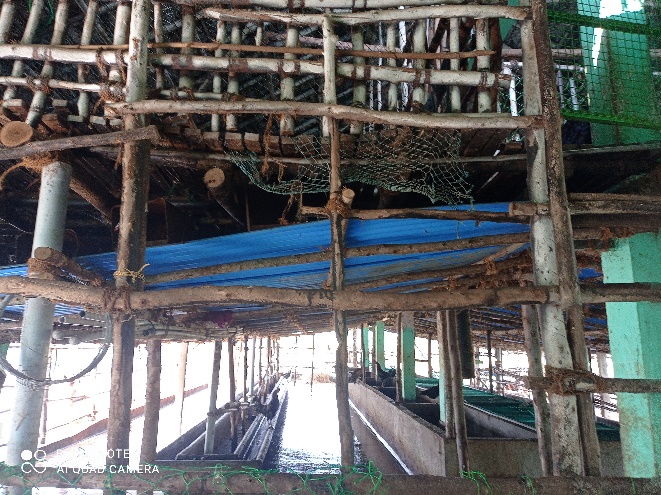 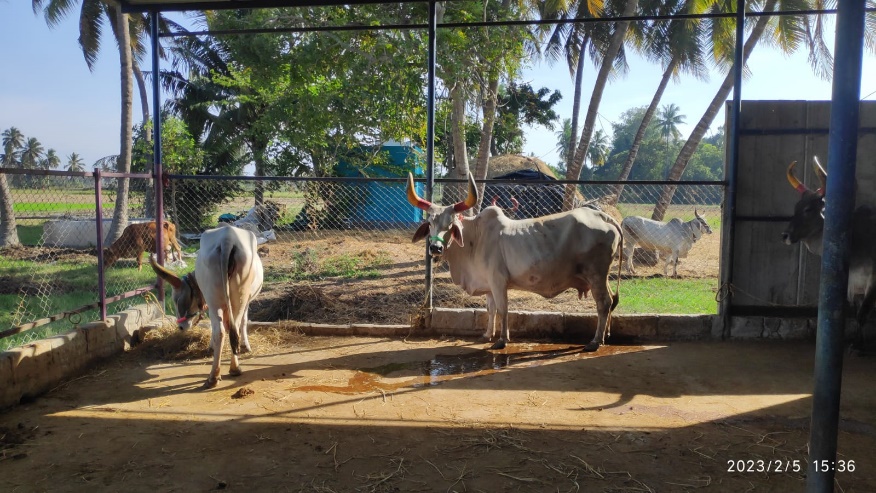 THANK YOU
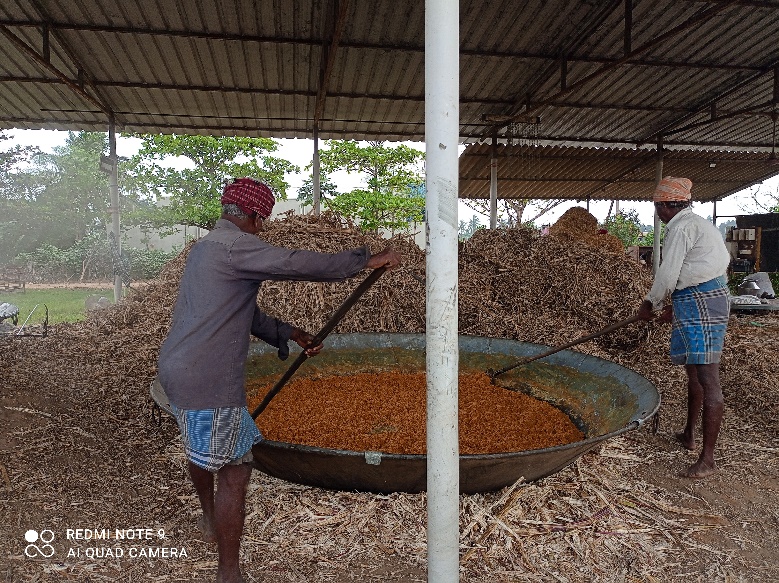 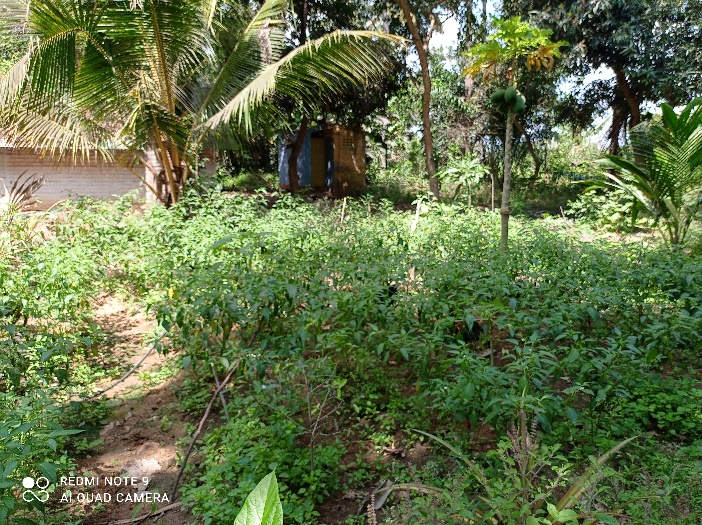 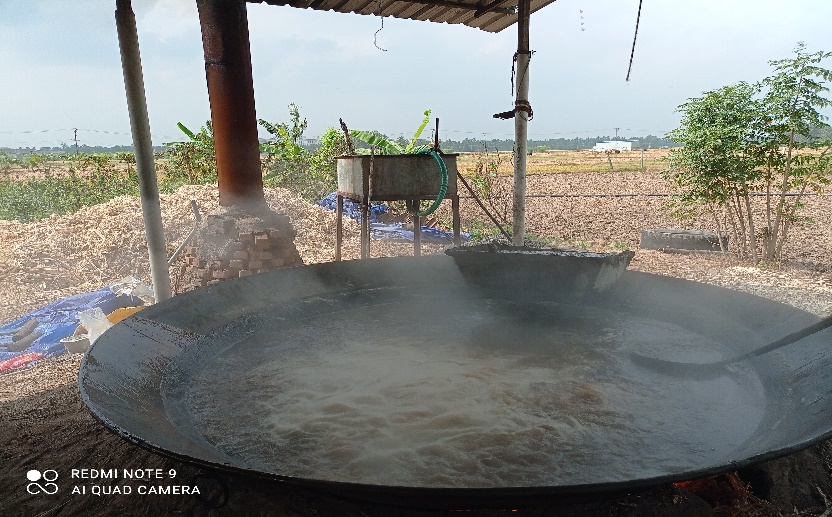 3. Presentation of A. Prasanth’s work
Food Supply and Consumption in Rural and Urban Pondicherry Bio-region
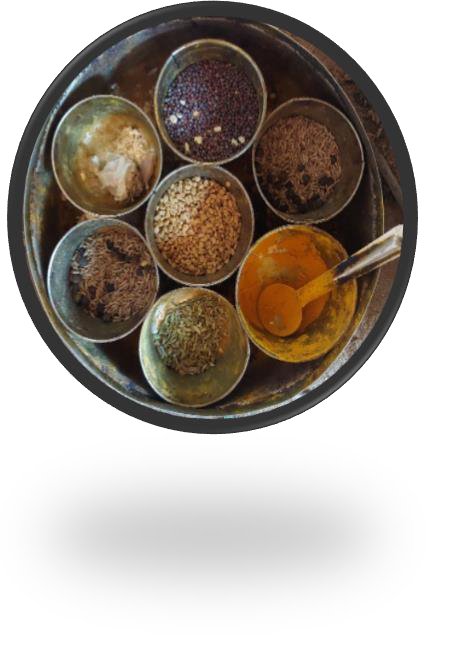 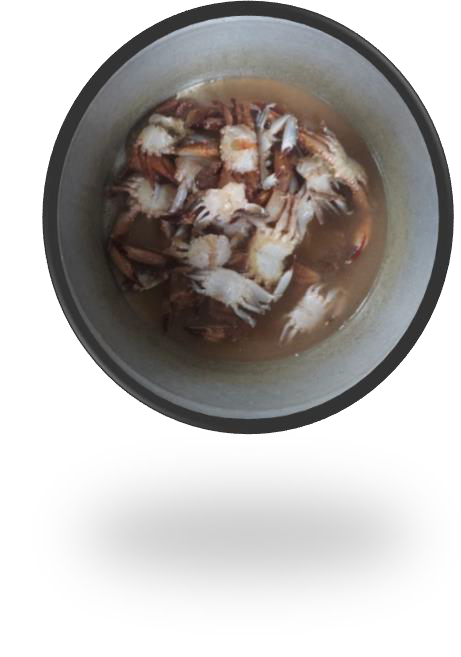 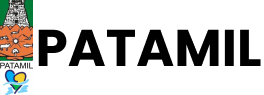 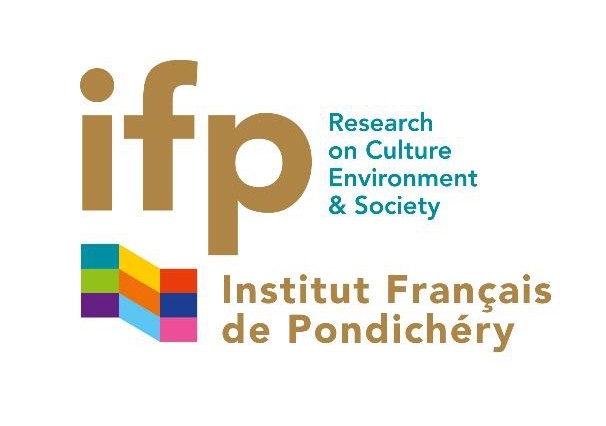 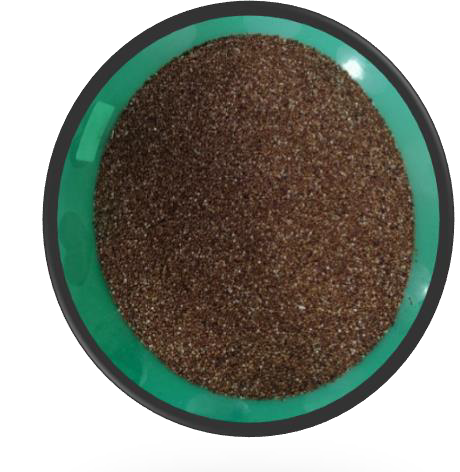 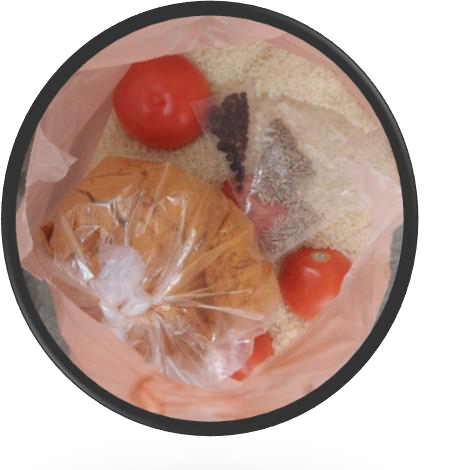 Dr. Prasanth A., Post-Doctoral Fellow,
Department of Social Sciences,
French Institute of Pondicherry (IFP),
Podicherry, India.
Mid term Seminar – PATAMIL Project 
October18 | 3PM
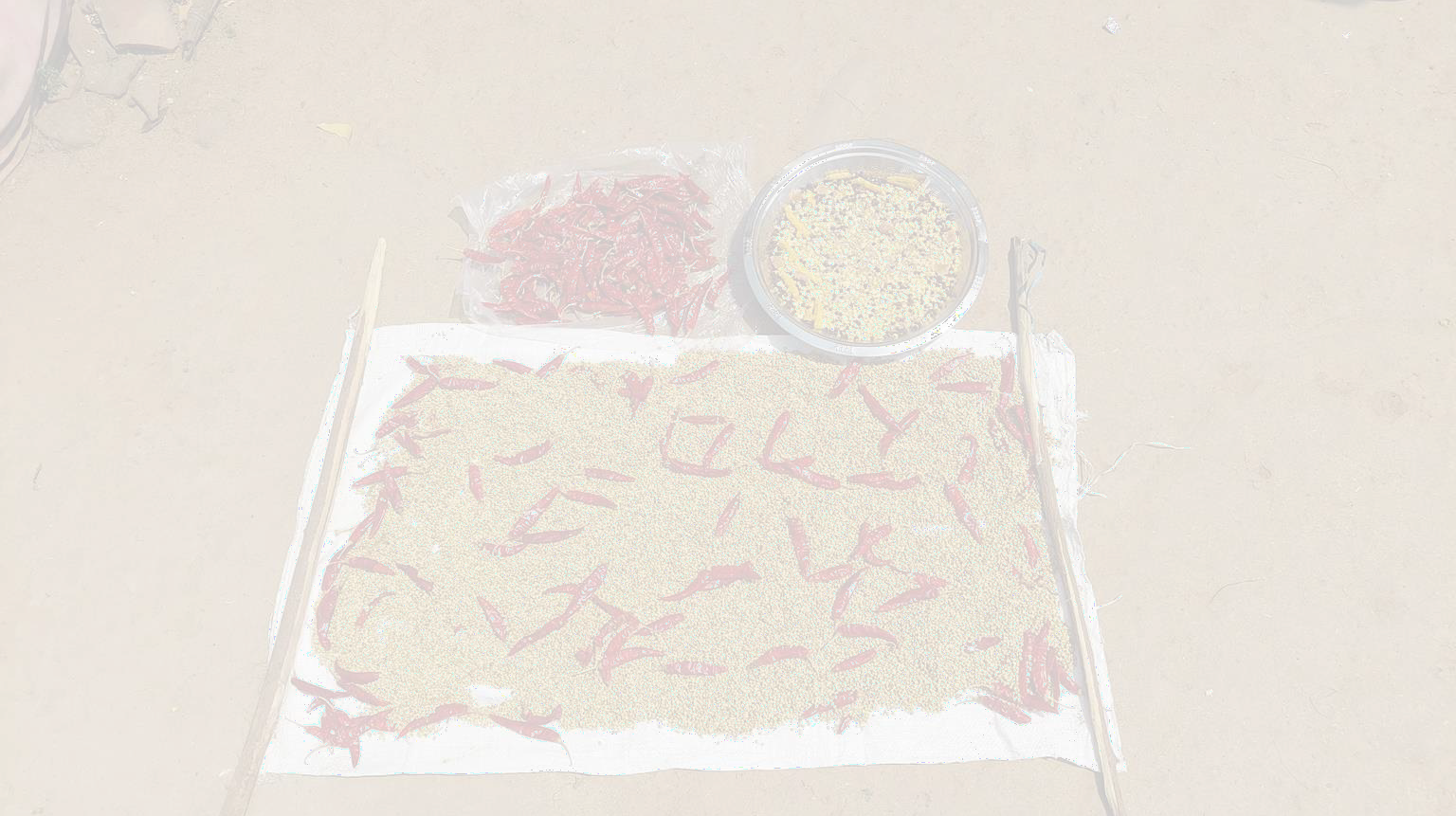 Research Objectives
To	delve	into	the	food	culture	of	rural	and	urban	households	within
the Pondicherry	bio-region,	and	to	examine	the	interaction	between	the	local
ecosystem and the food habit

To understand the differences in food supply and consumption behaviour among rural and urban households, depending on their social and economic class distinctions

To	gain	insights	into	how	women	organize	their	work	around	food	and	other
household tasks

To	gauge	the	opinions	and	perspectives	of	both	rural	and	urban	households
regarding the intricate relationship between dietary choices and health outcomes
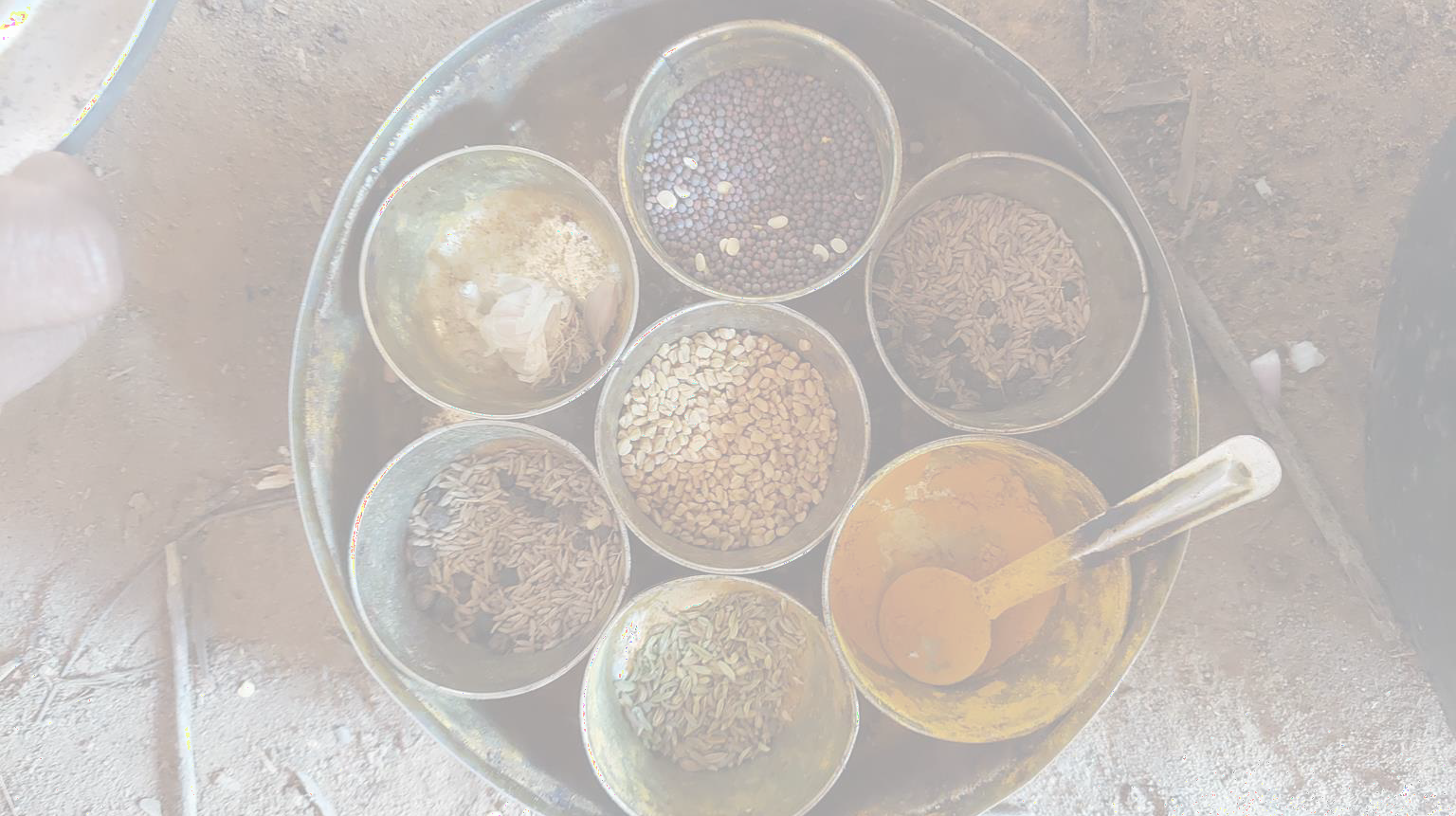 Research Methodology
Study Area
Rural: Krishnankuppam, Cuddalore district, Tamil nadu
Urban: Ariyankuppam, Pondicherry.

Sample size
Rural households: 30
Urban households: 30
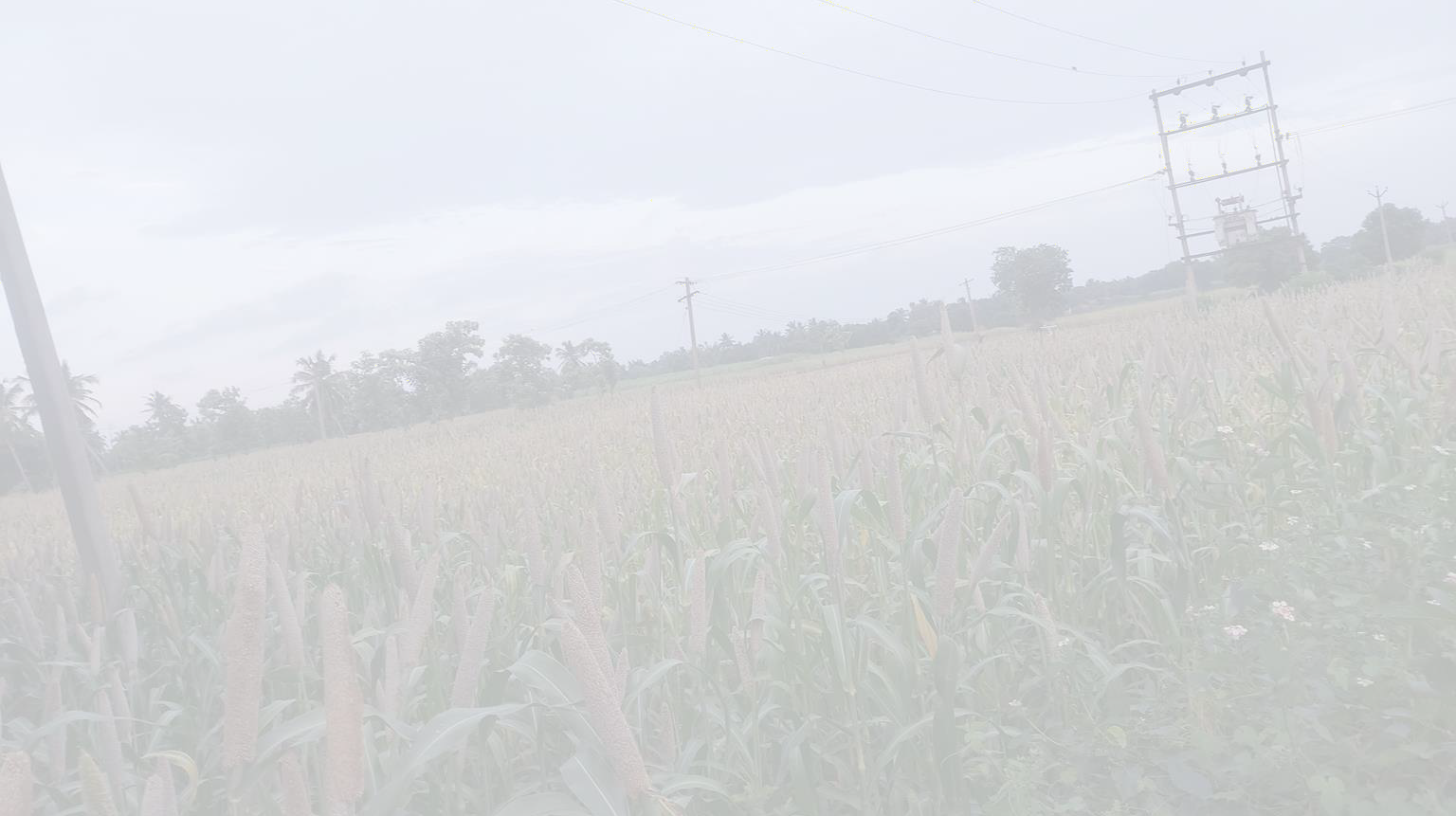 Rural survey
Completed interviews, transcriptions as well as the restitution at the village
Households intervied: 30

Settlements covered
Krishnankuppam: 09
Kattiyankuppa: 09
Thimmaravuthamkuppam: 12

Social groups covered
Upper caste households (Naidus): 4
Middle caste households (Vanniyars): 10
Lower caste households (Dalits): 10
Christian households: 06
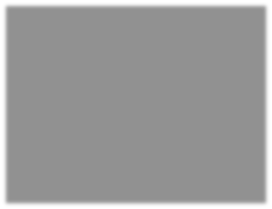 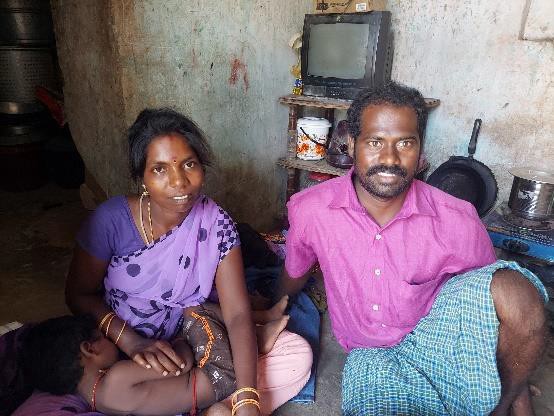 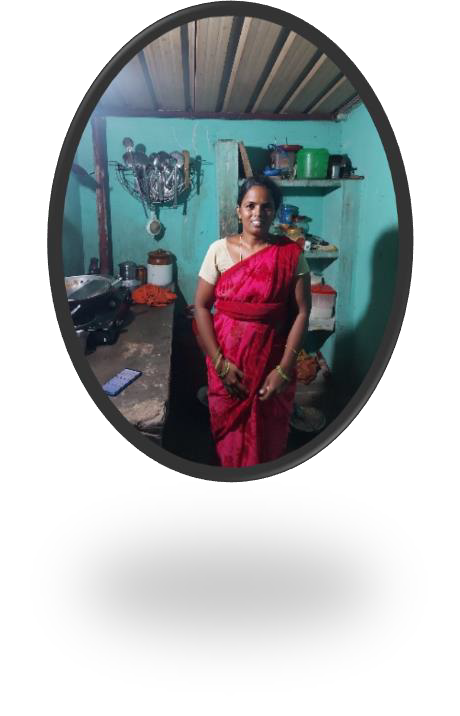 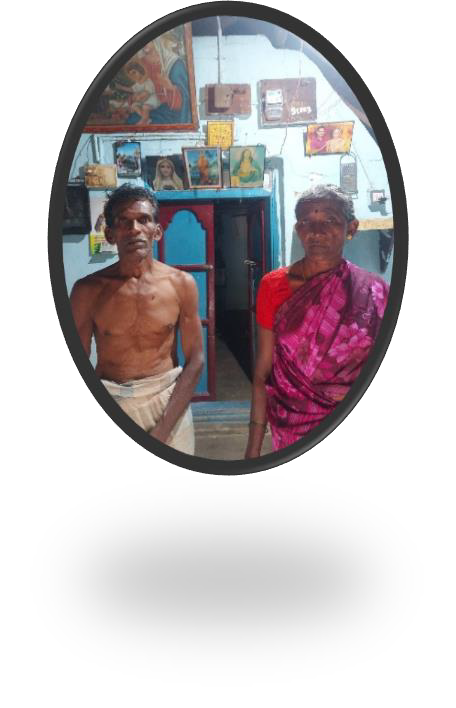 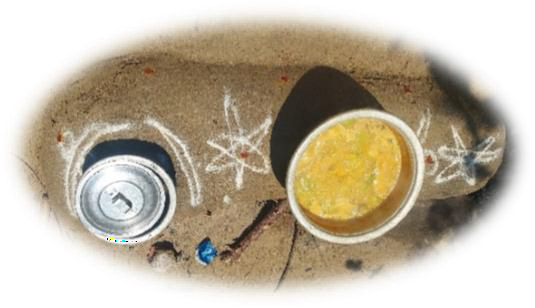 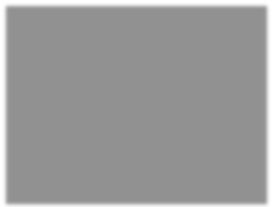 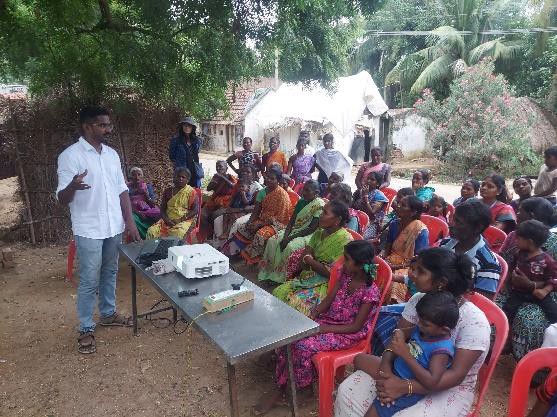 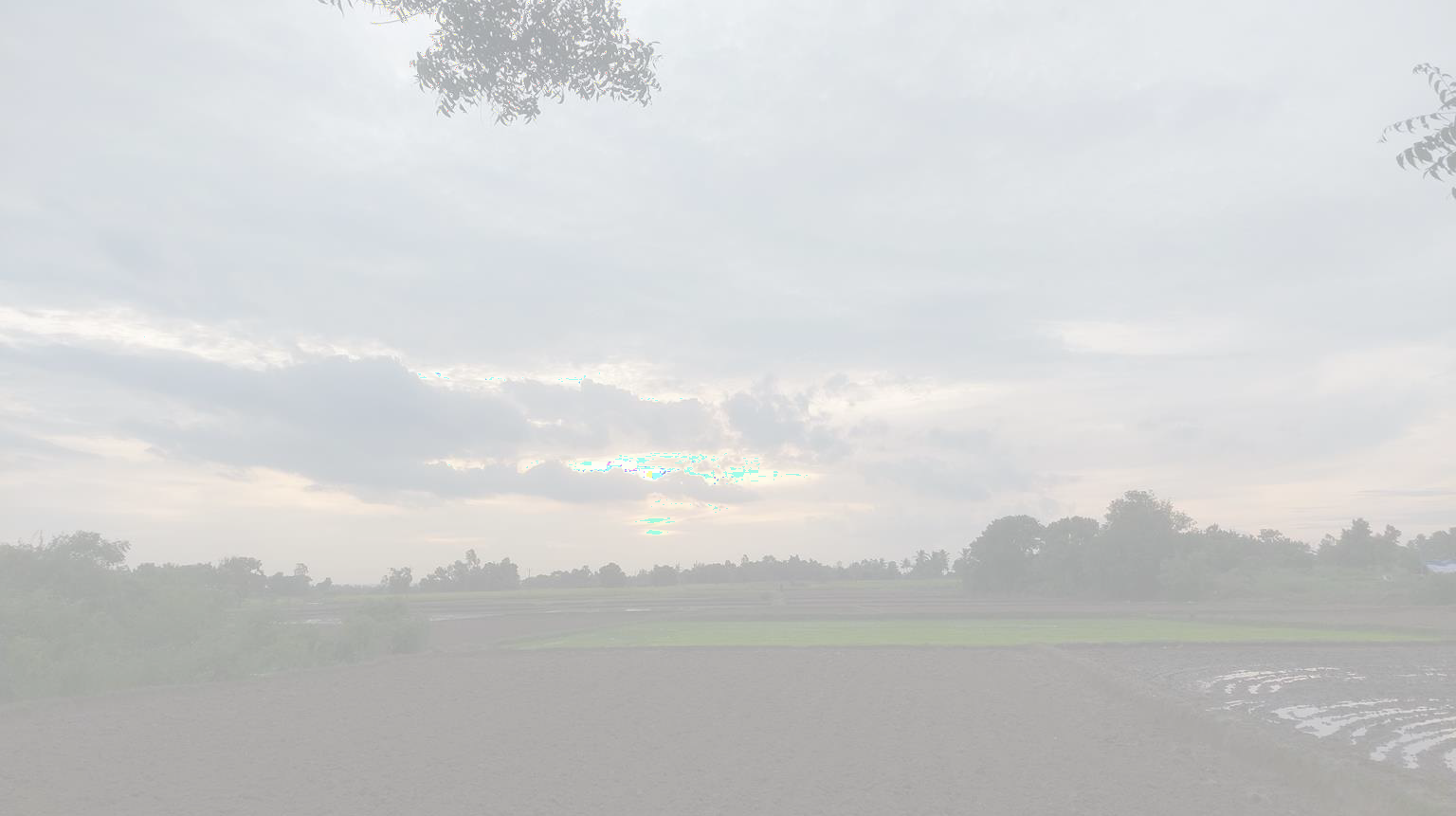 Major findings
Major crops
Sesame, Groundnut, Cumbu, Paddy, Tapioca, Sugarcane, Banana, Ragi, and Black gram.
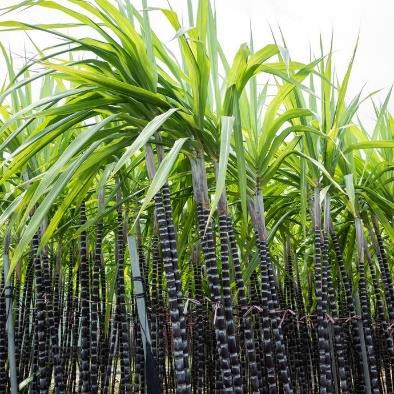 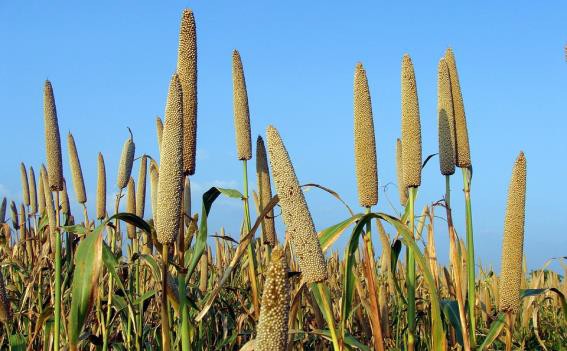 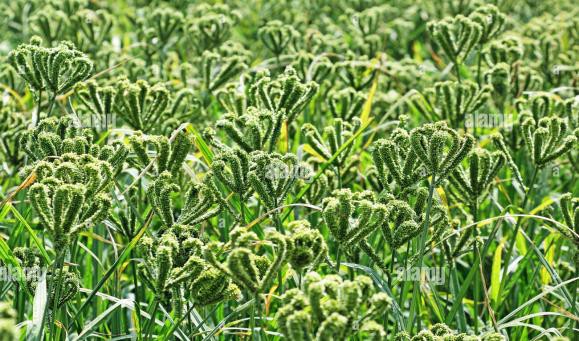 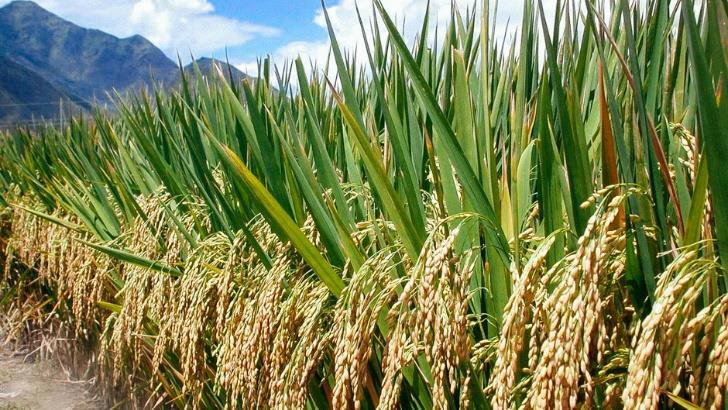 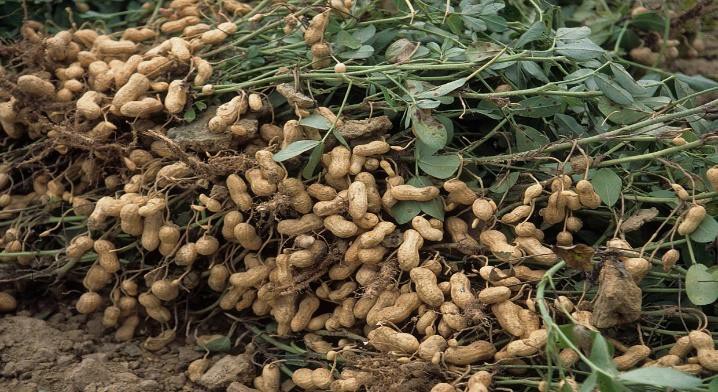 Profile of the Households
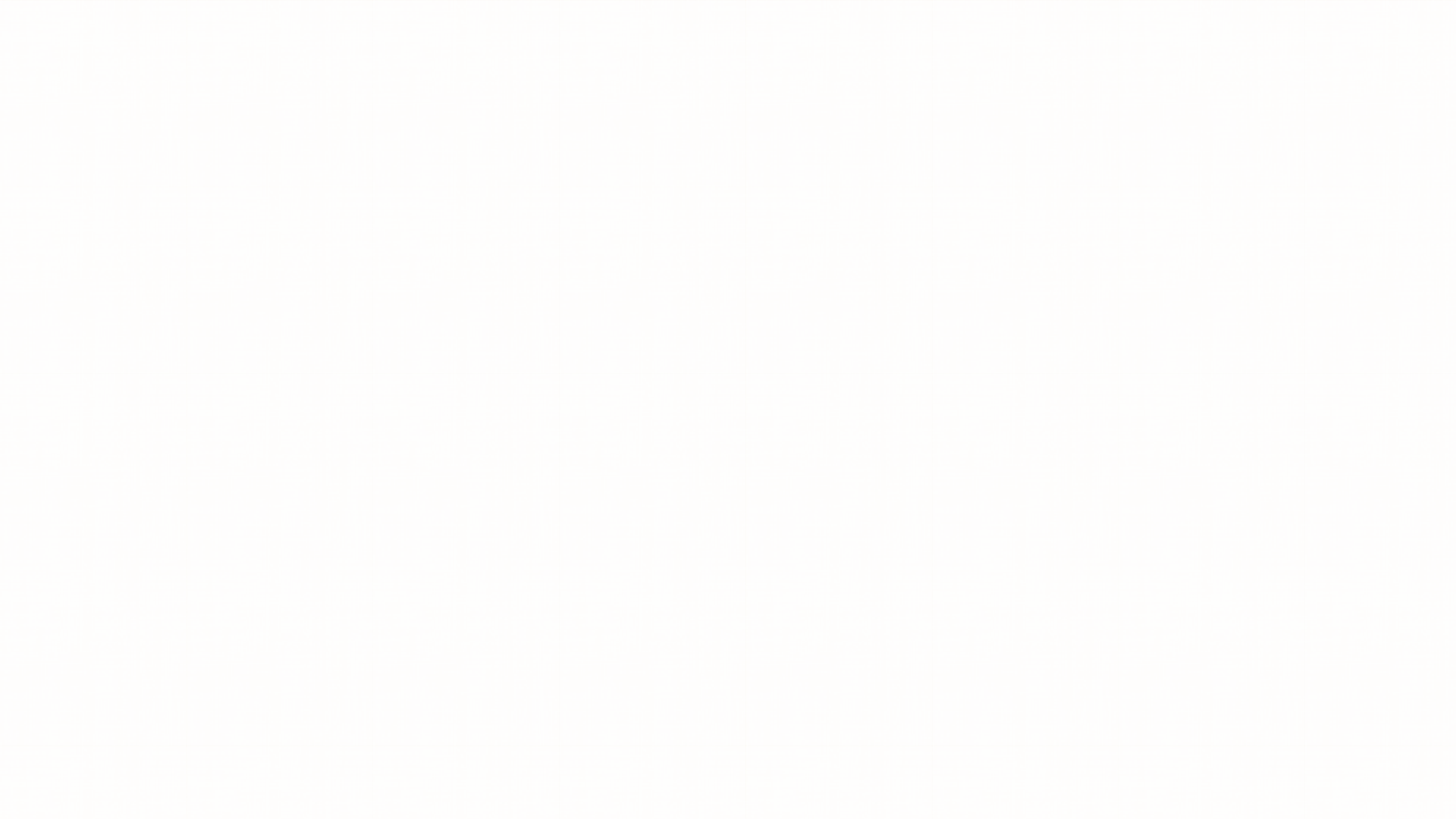 Profile (Contd…)
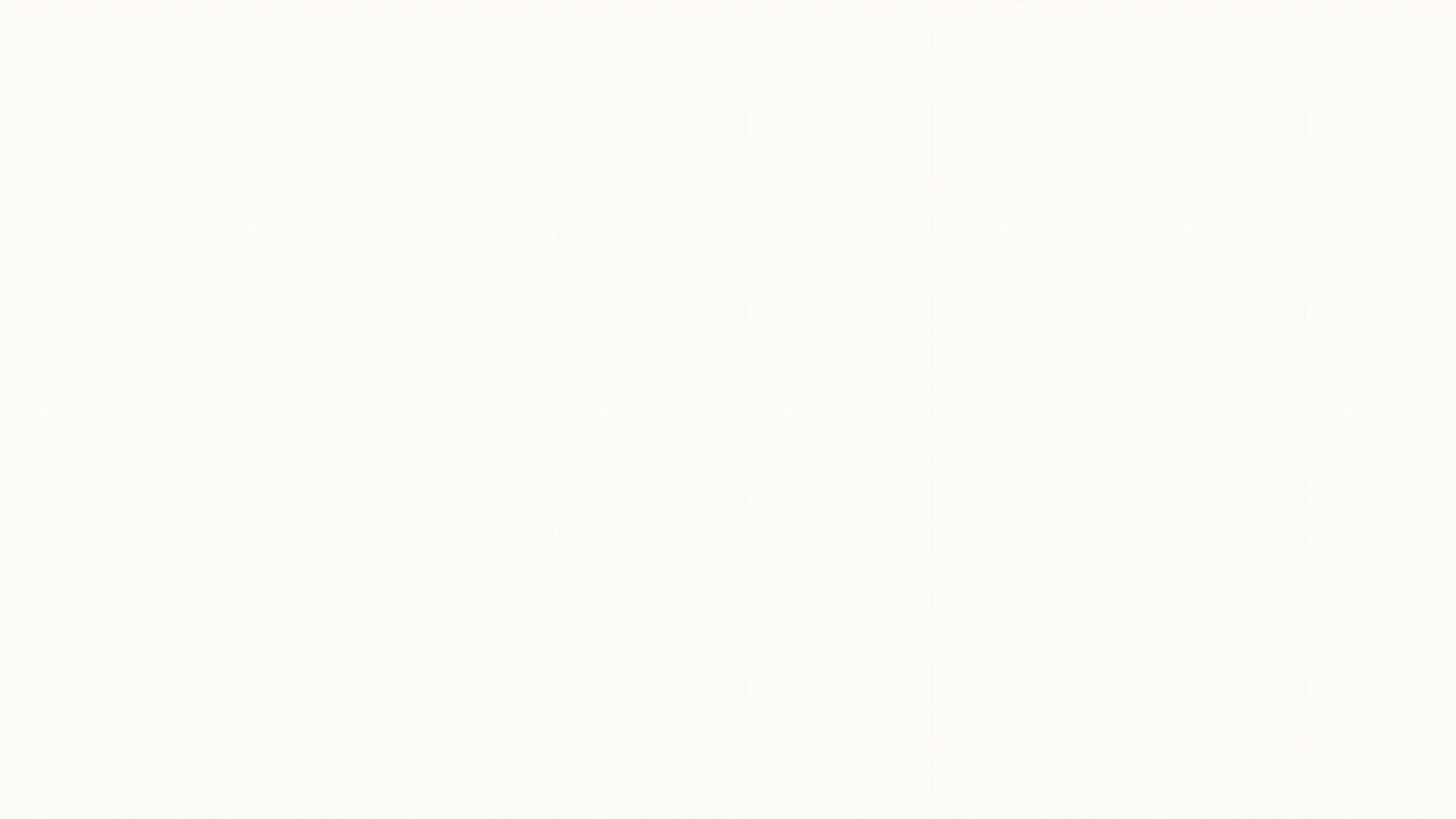 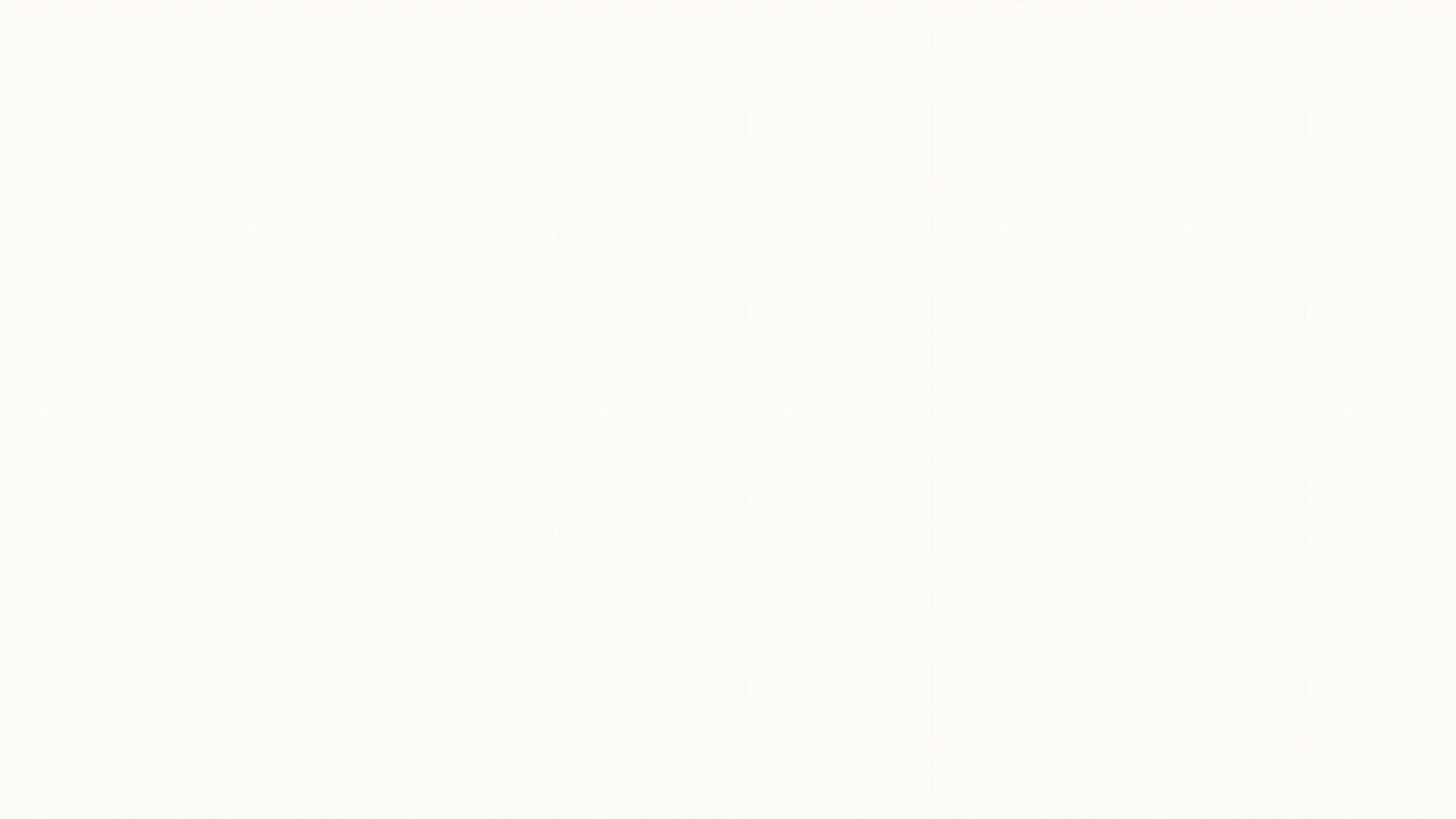 Food consumption behaviour
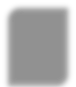 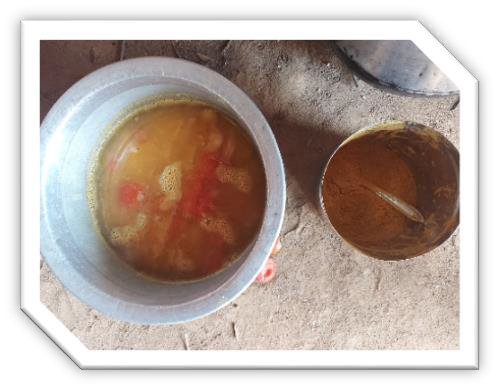 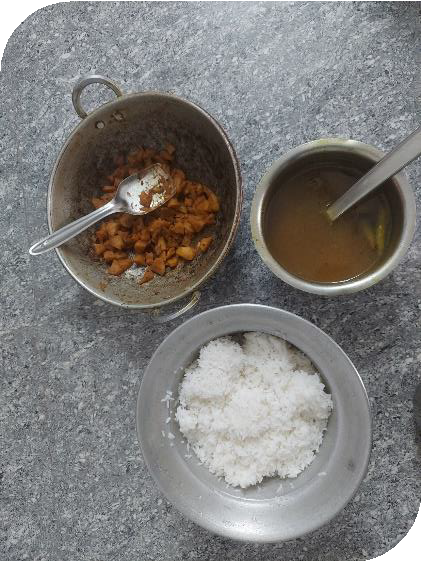 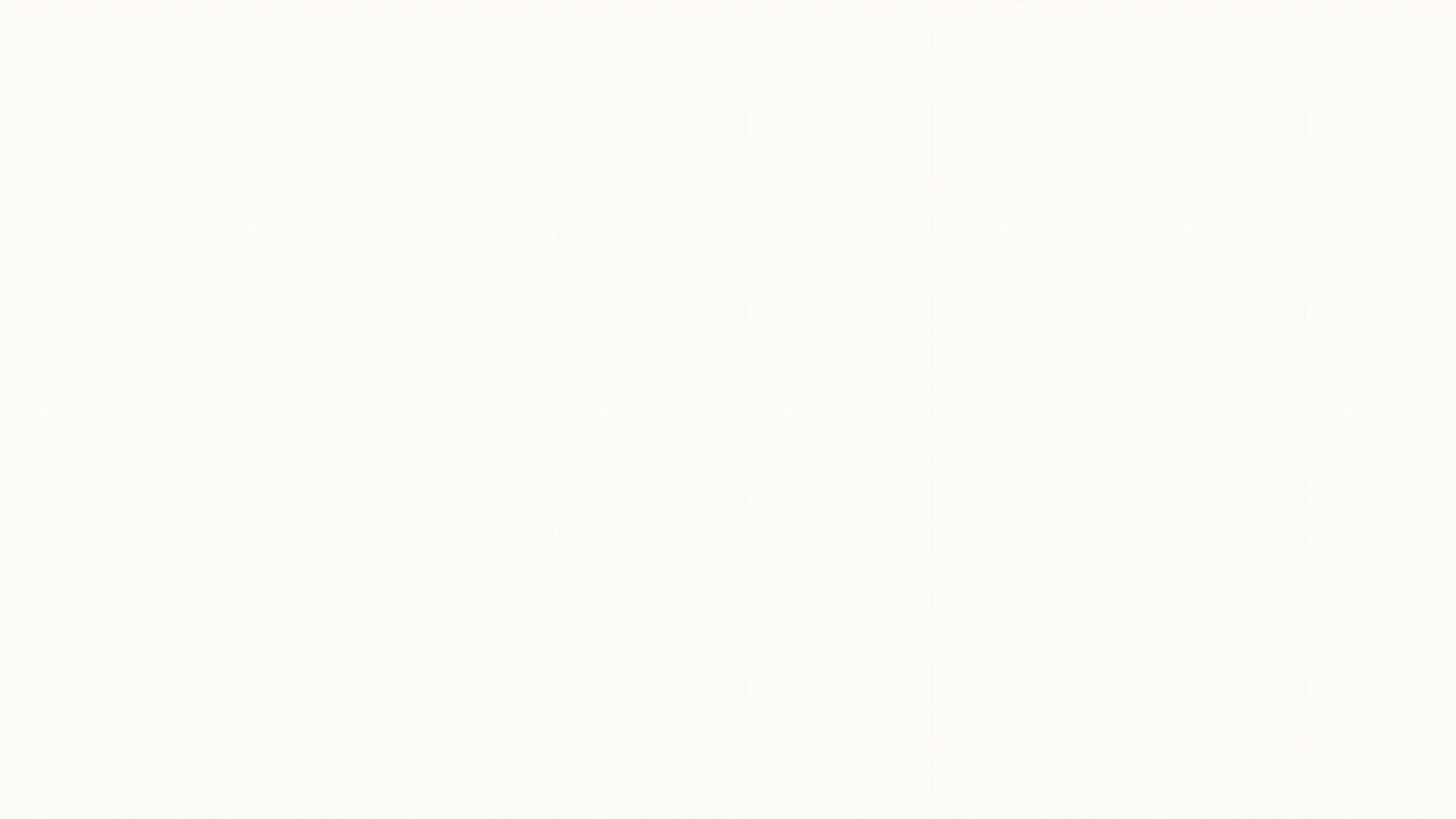 Outside food
Hotel Food: Idli, parotta, fried (chicken & egg) rice, noodles (Occasionally)
Snacks (e.g., pani puri, mixture, pakoda): Occasionally
School Food (e.g., mid-day meal scheme): Consumed by children at school
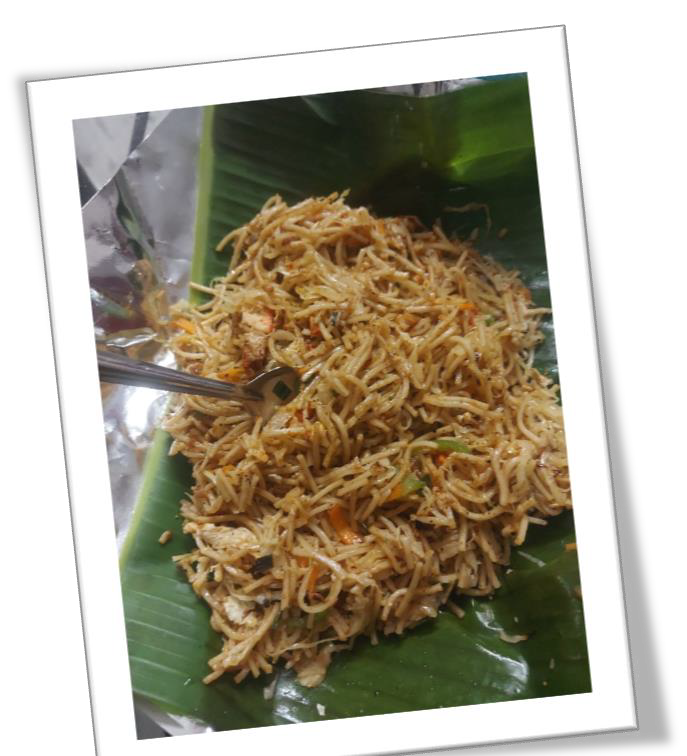 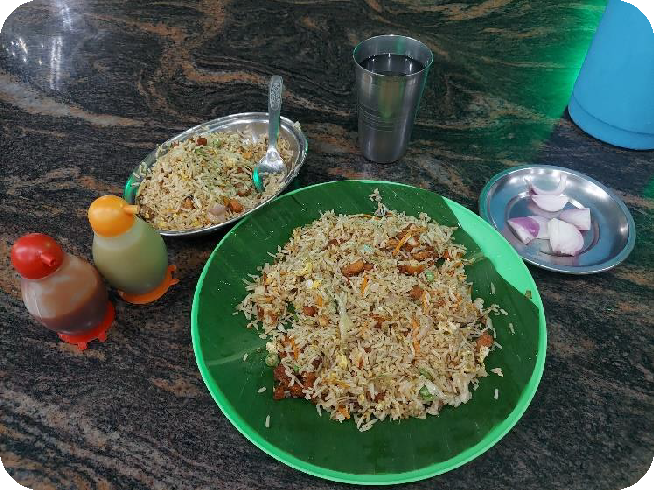 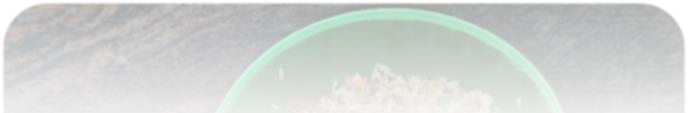 Preference of Non-veg food
Wild food
Fish, crabs, and snails during the rainy season (19 households)
Shellfish (Oomachi), and mattikili (Few mentions)
Reduction of availability (6 households)
Meat
Fish: widely consumed across all the households.
Eggs: Very common with varied frequencies, especially those with kids.
Chicken/Mutton: Mostly on Sundays and special
occasions
Beef: Majority of Christian and Lower caste households, and couple of middle caste households.
Pork: very few households, and only outside.
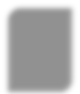 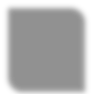 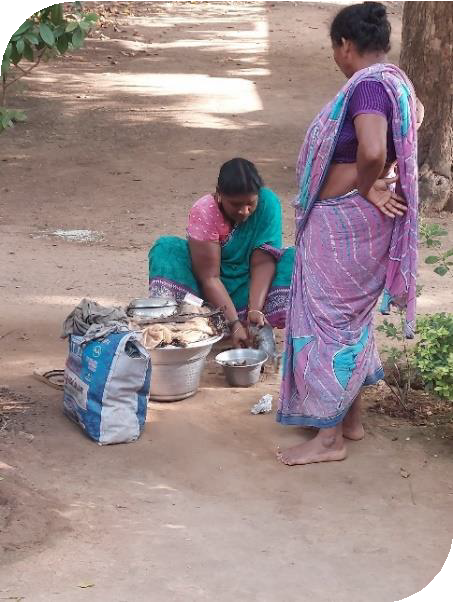 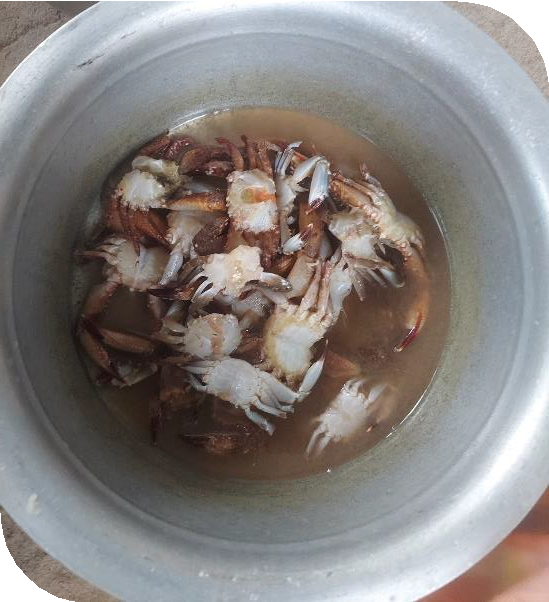 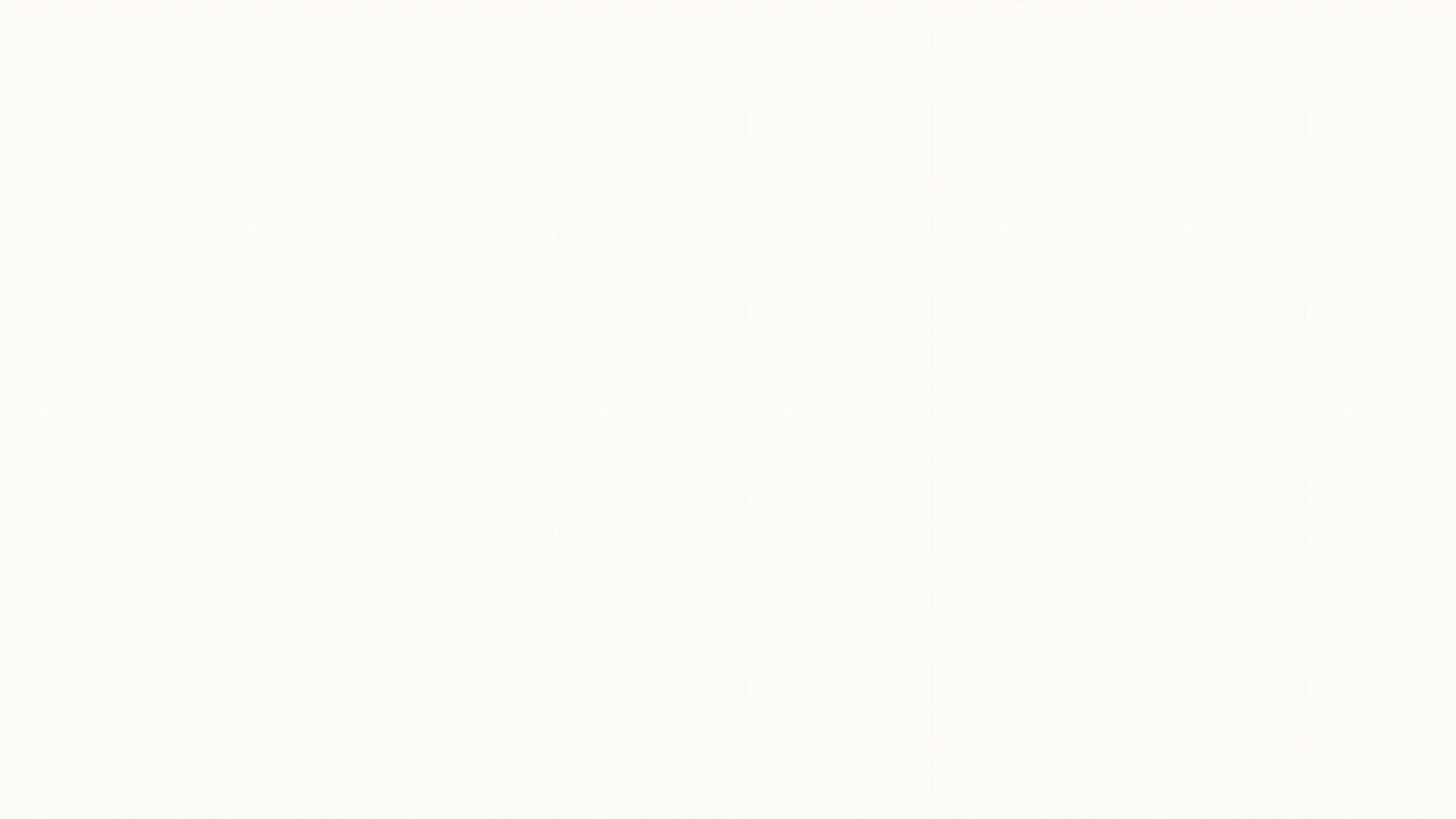 Keerai Consumption
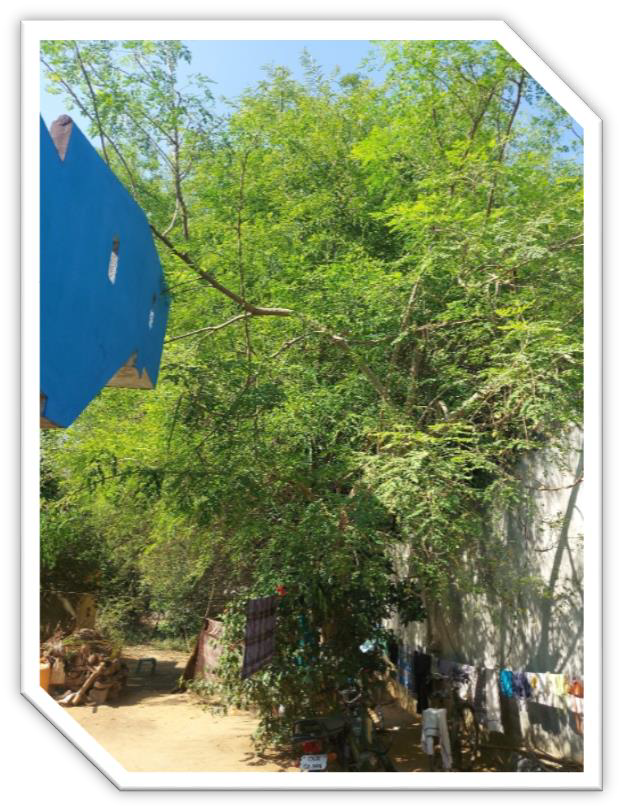 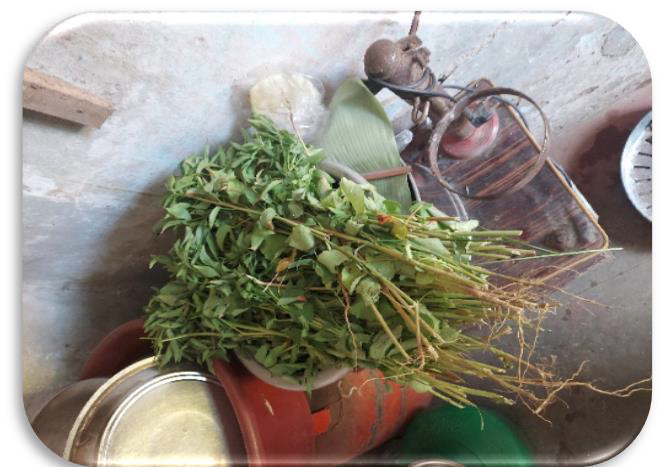 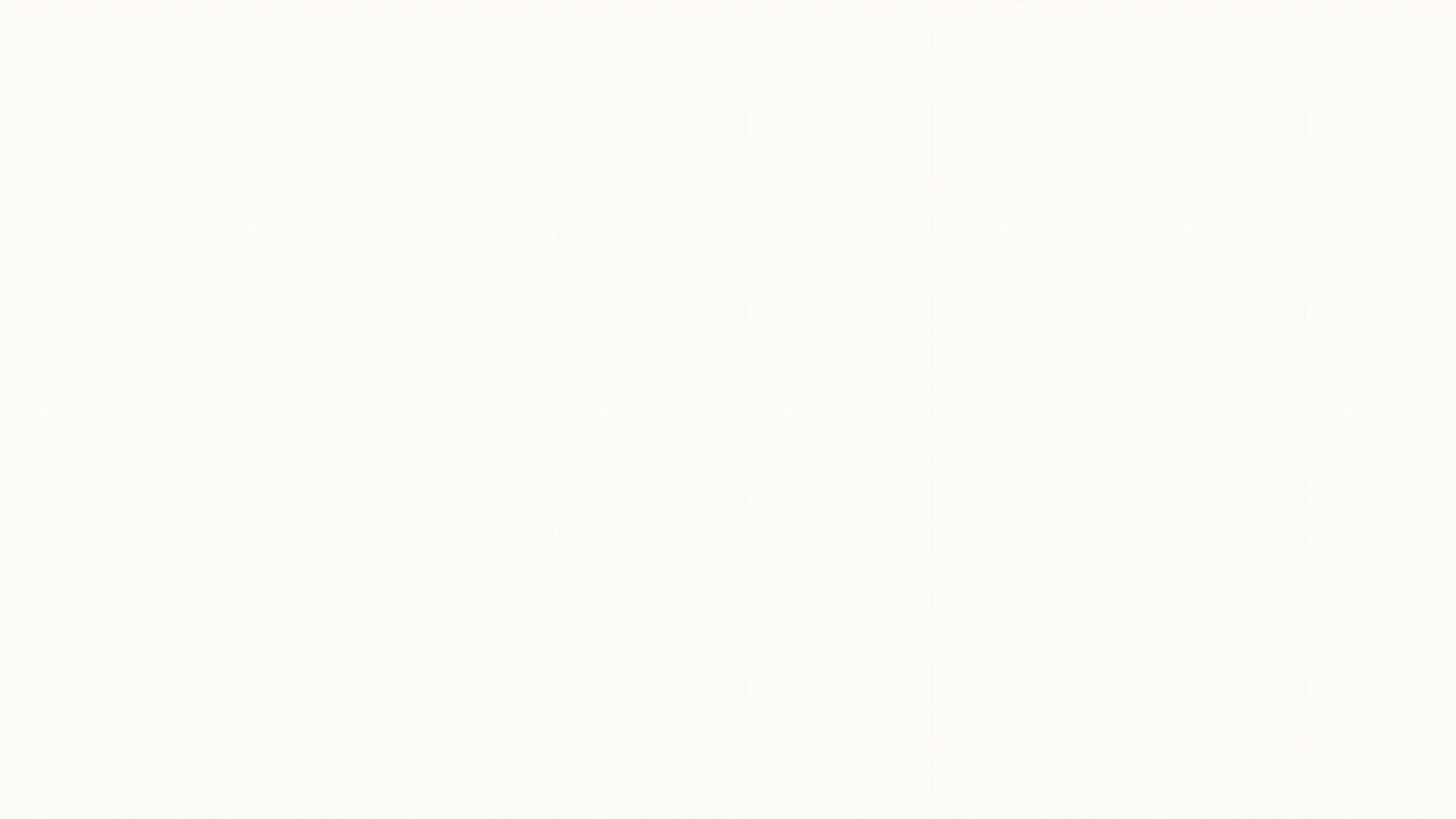 Perceived benefits of Keerai
Reduces body heat
Good for digestion
Cures ulcers

Moringa - High in iron.
Mudakathan keerai - good for rheumatism
Kuppai keerai - for boosting immunity
Vadanarayanan keerai - Good for joint pain
Manathakkali Keerai - Soothes stomach ulcers
Pulichai keerai - Cools the body
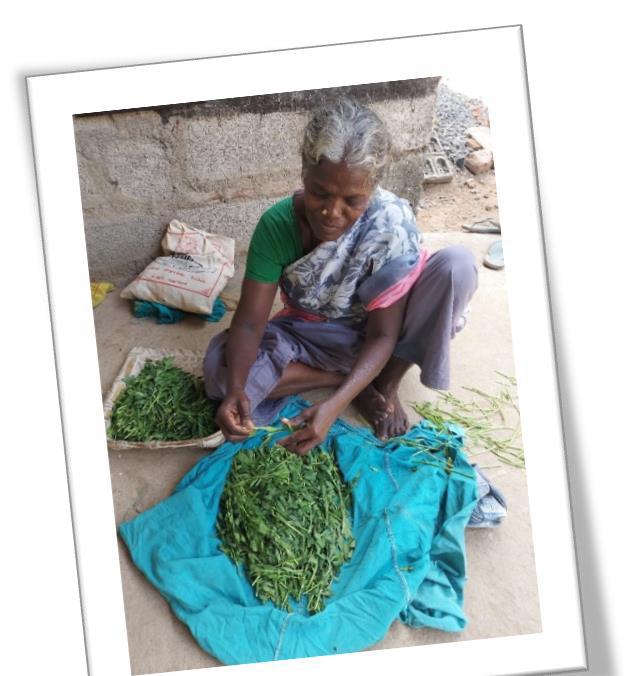 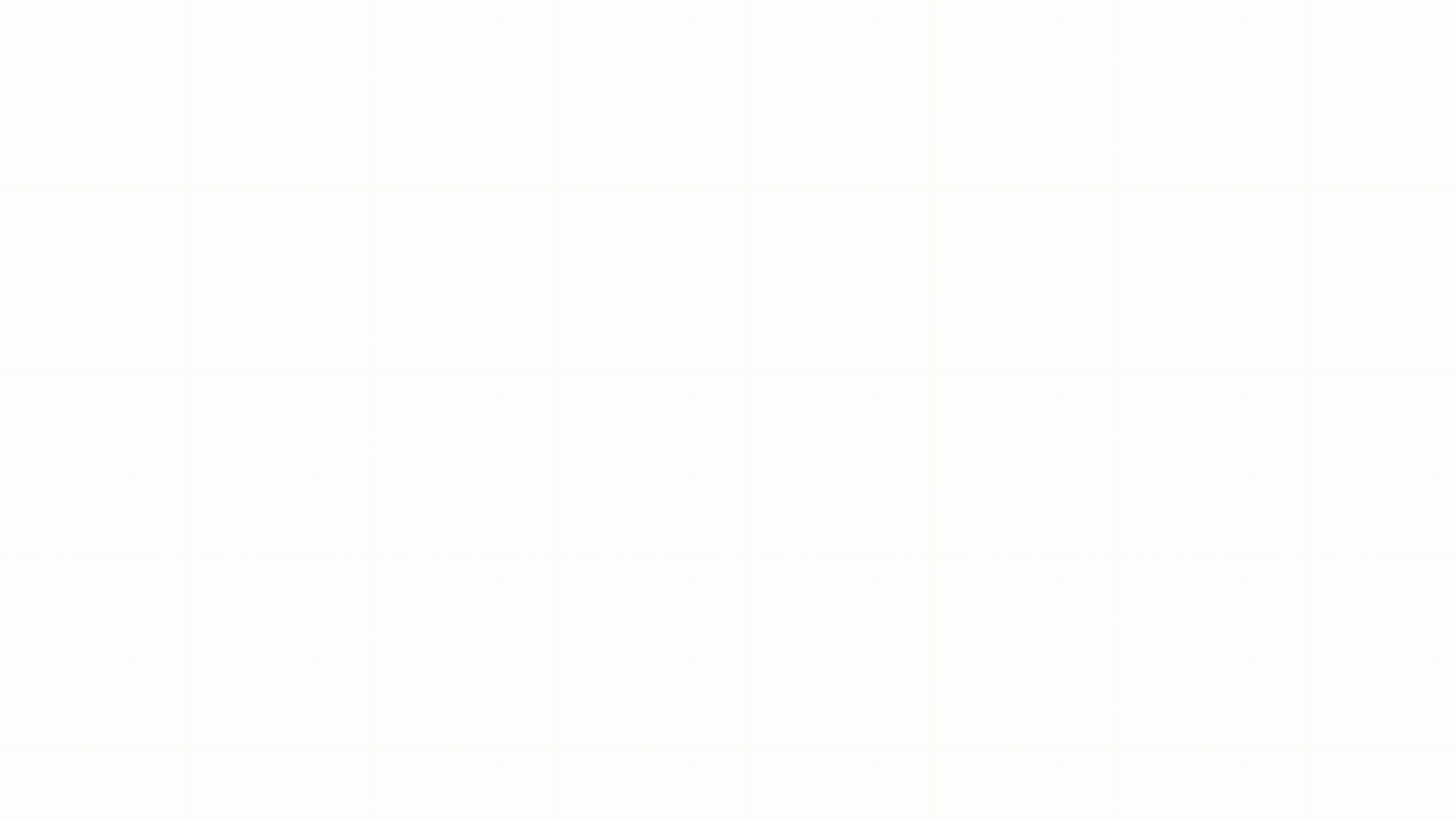 Millet consumption
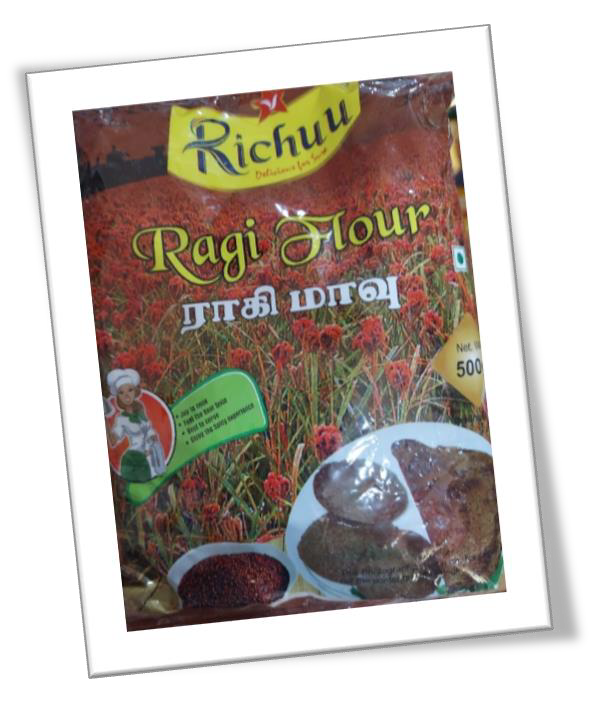 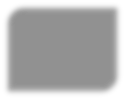 Ragi (Finger millet) & Cumbu (Pearl millet)
Consumed as
Porridge, Adai, Puttu, and Ragi dosa

Perceived benefits
Nutritious
Able to work hard for long hours
Control diabetes

Decline in millet consumption
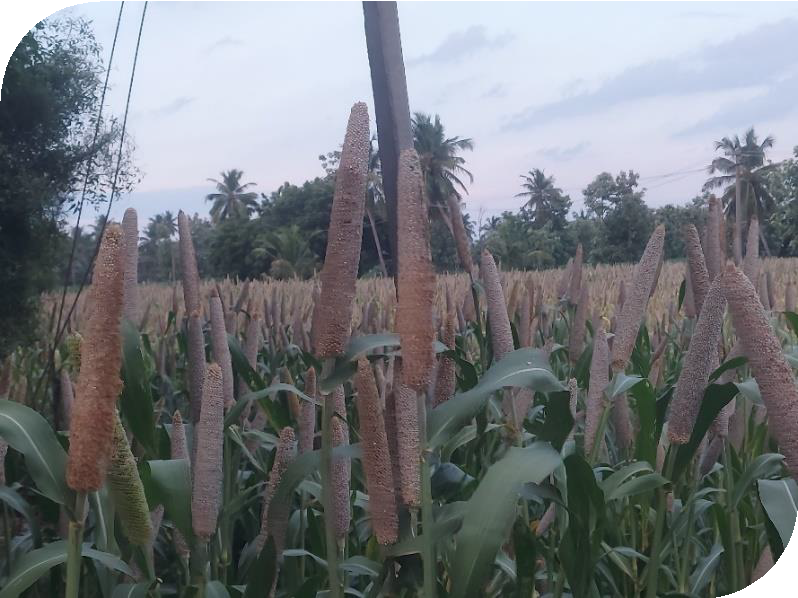 Changing food habit – Rice-based diet
Dislike from young generation
Economical factors
Difficulty in pre-processing and cooking of millet food
Forgotten Millets
Varagu (Kodo millet)
Tinai (Foxtail millet)
Samai (Little millet)
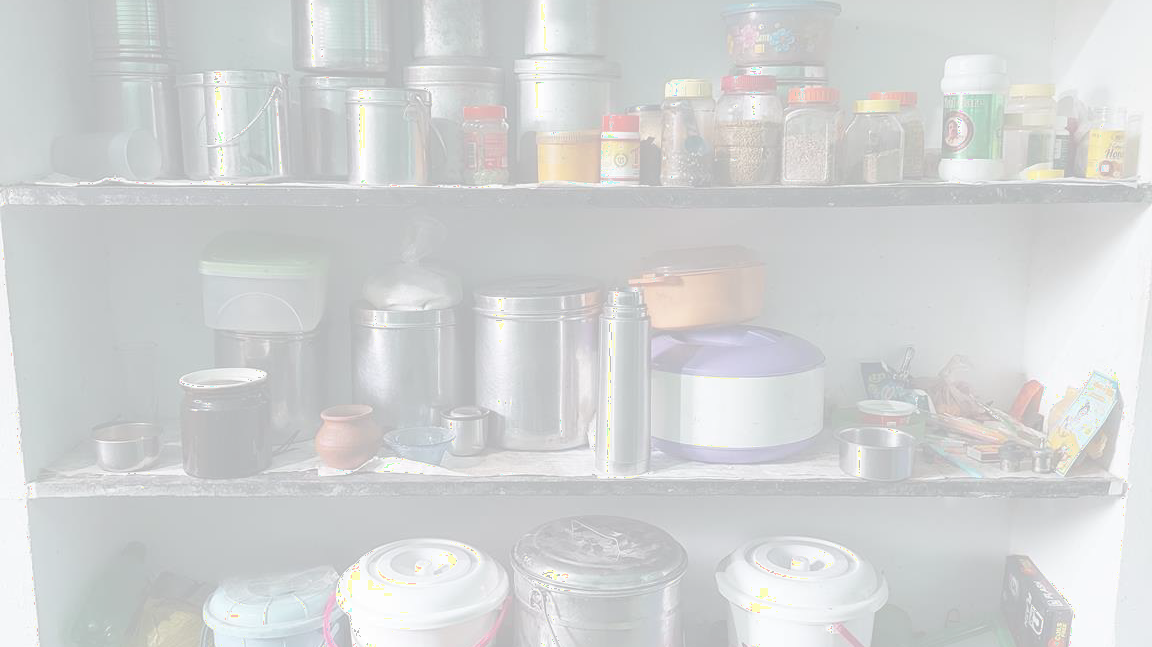 Urban Survey
Survey under progress
Target households: Low class, middle class and high class
Completed interviews & Transcription: 10
Pending interviews: 20
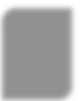 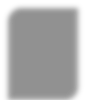 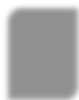 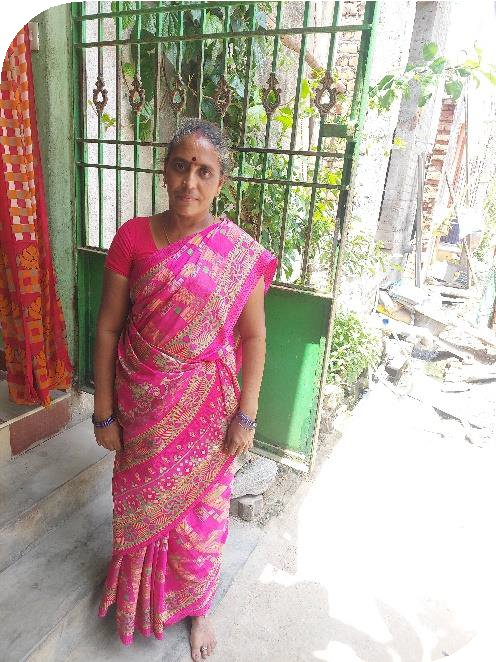 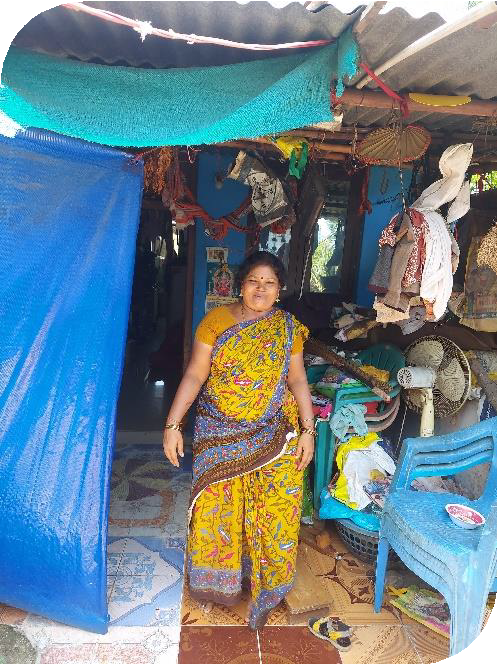 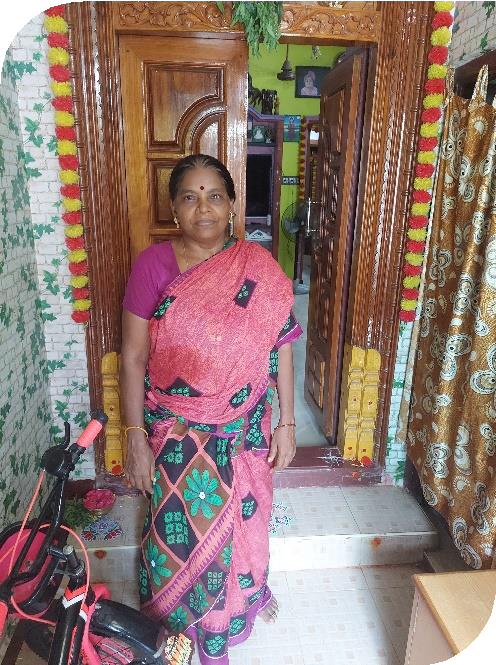 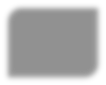 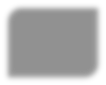 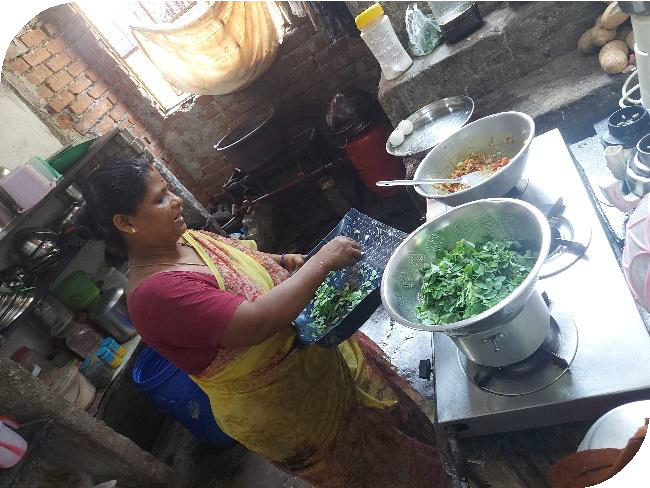 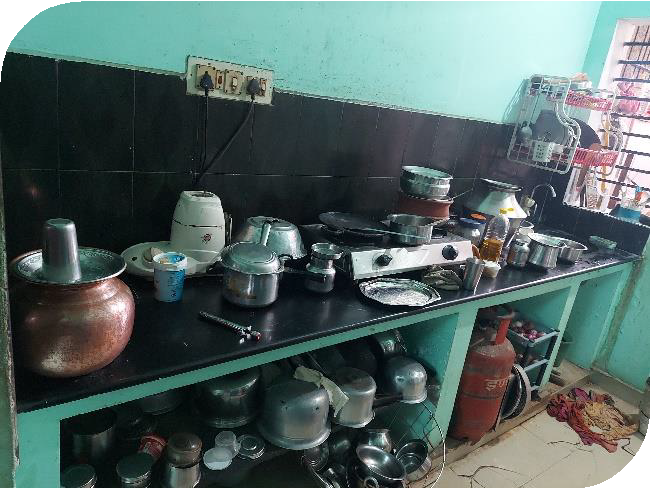 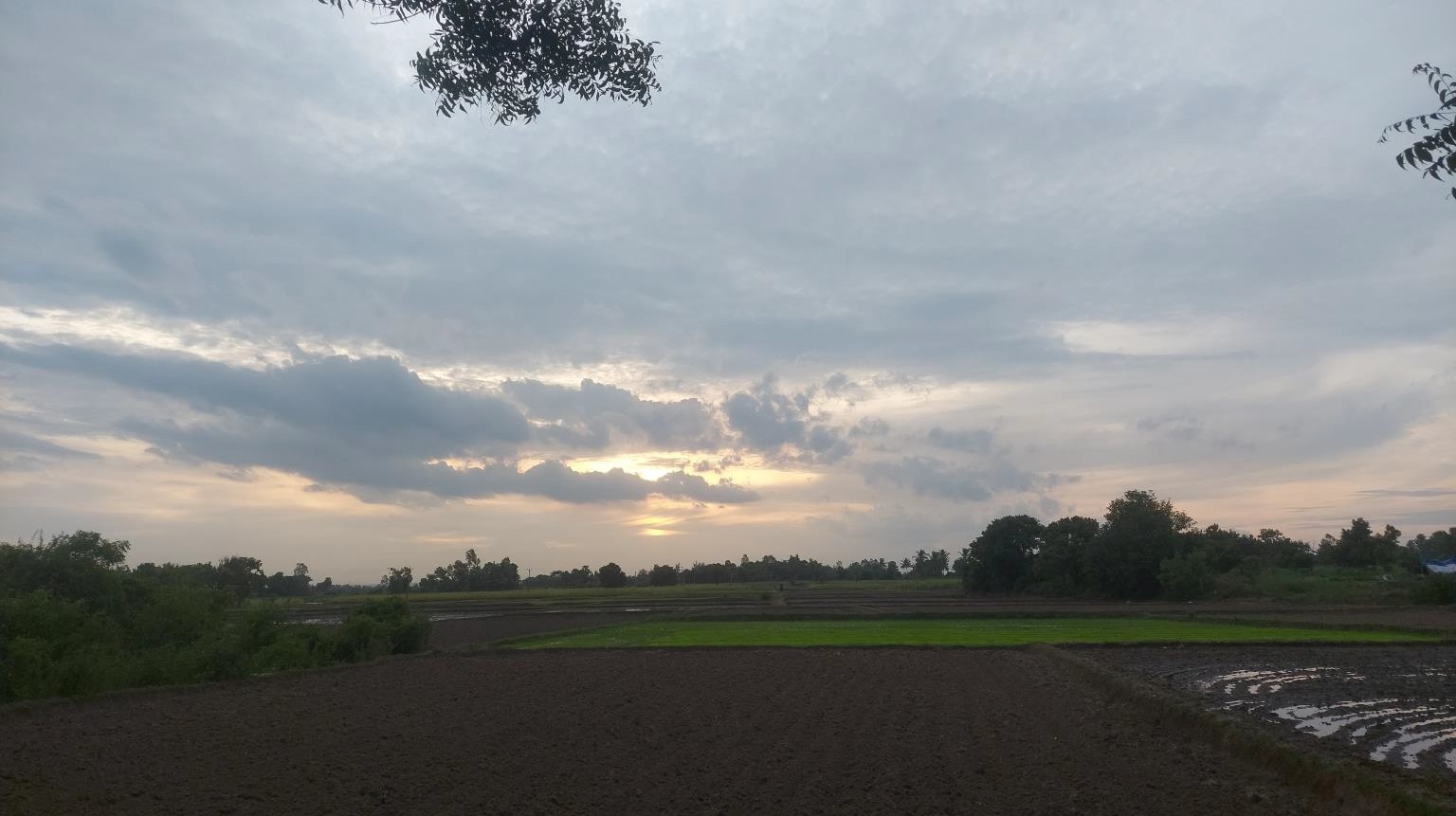 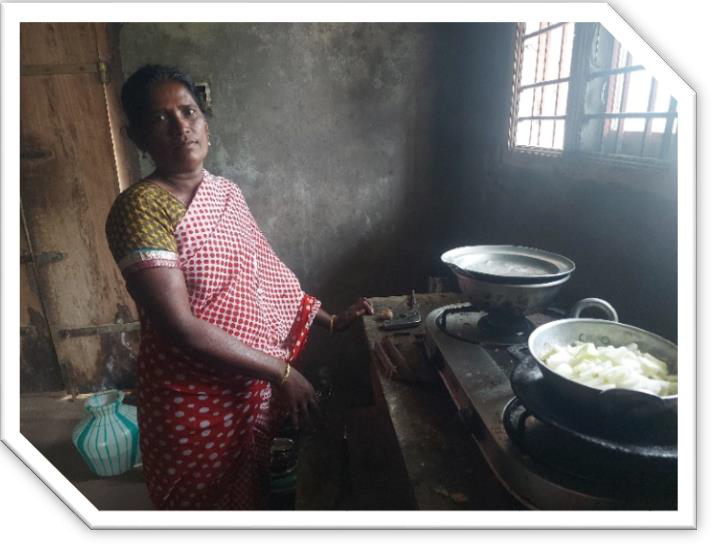 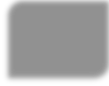 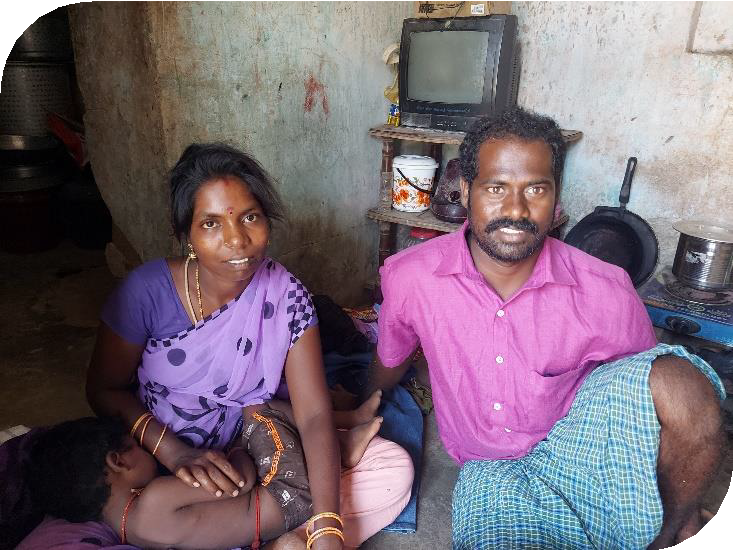 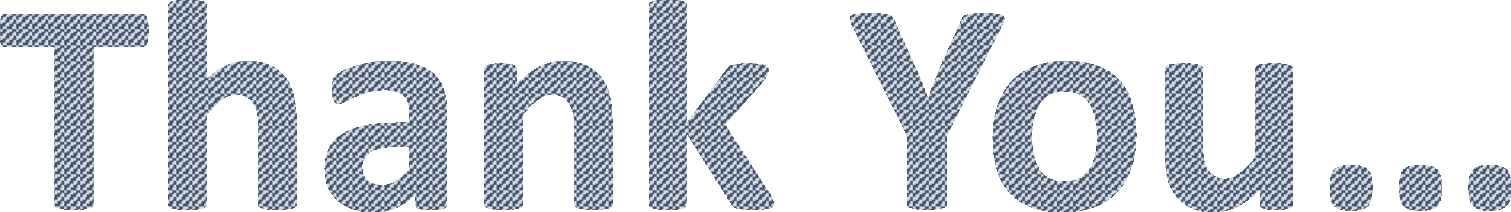 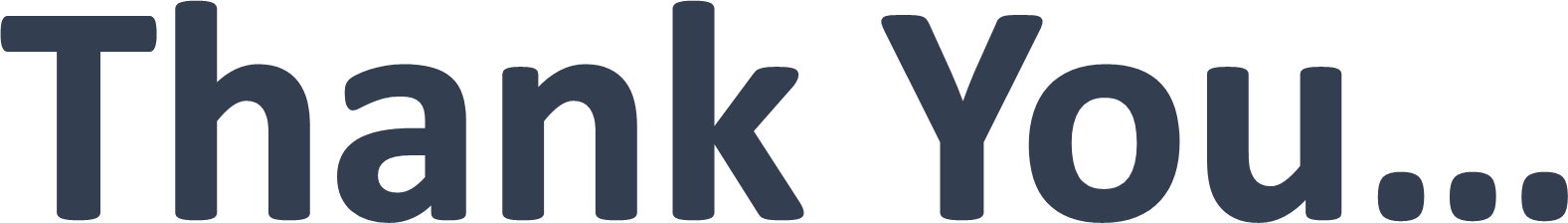 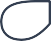 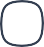 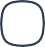 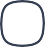 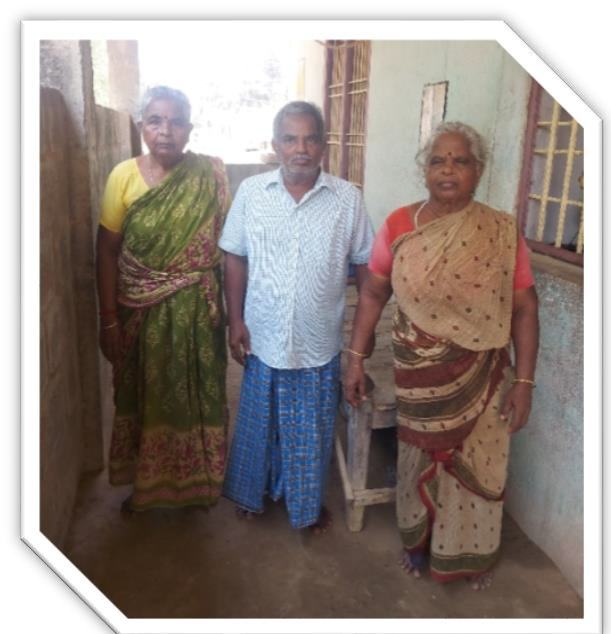 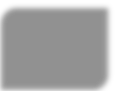 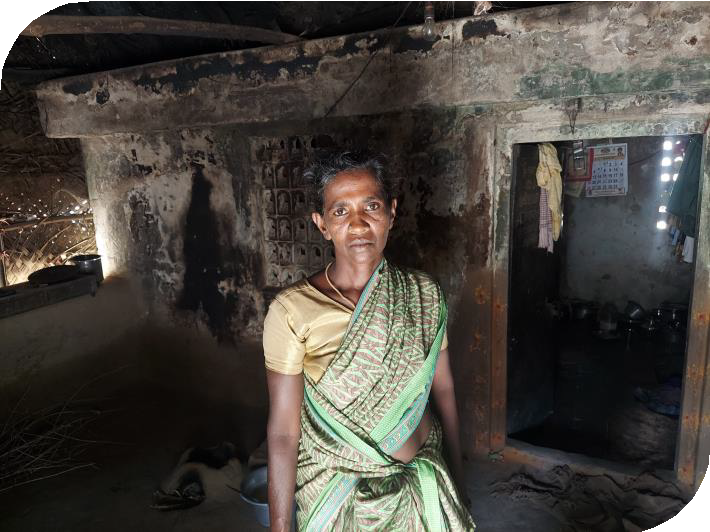 3. Presentation of Noémie ATEK’s work
Climate change anticipation in Jawadhu Hills : 
between farmers perceptions and strategies
N. Atek, M2 GAED DDLS
      Direction B. Sajaloli
Université d’Orléans 18 October 2023
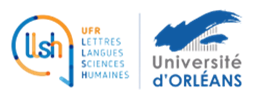 Mid term Seminar – PATAMIL Project 
October18 | 3PM
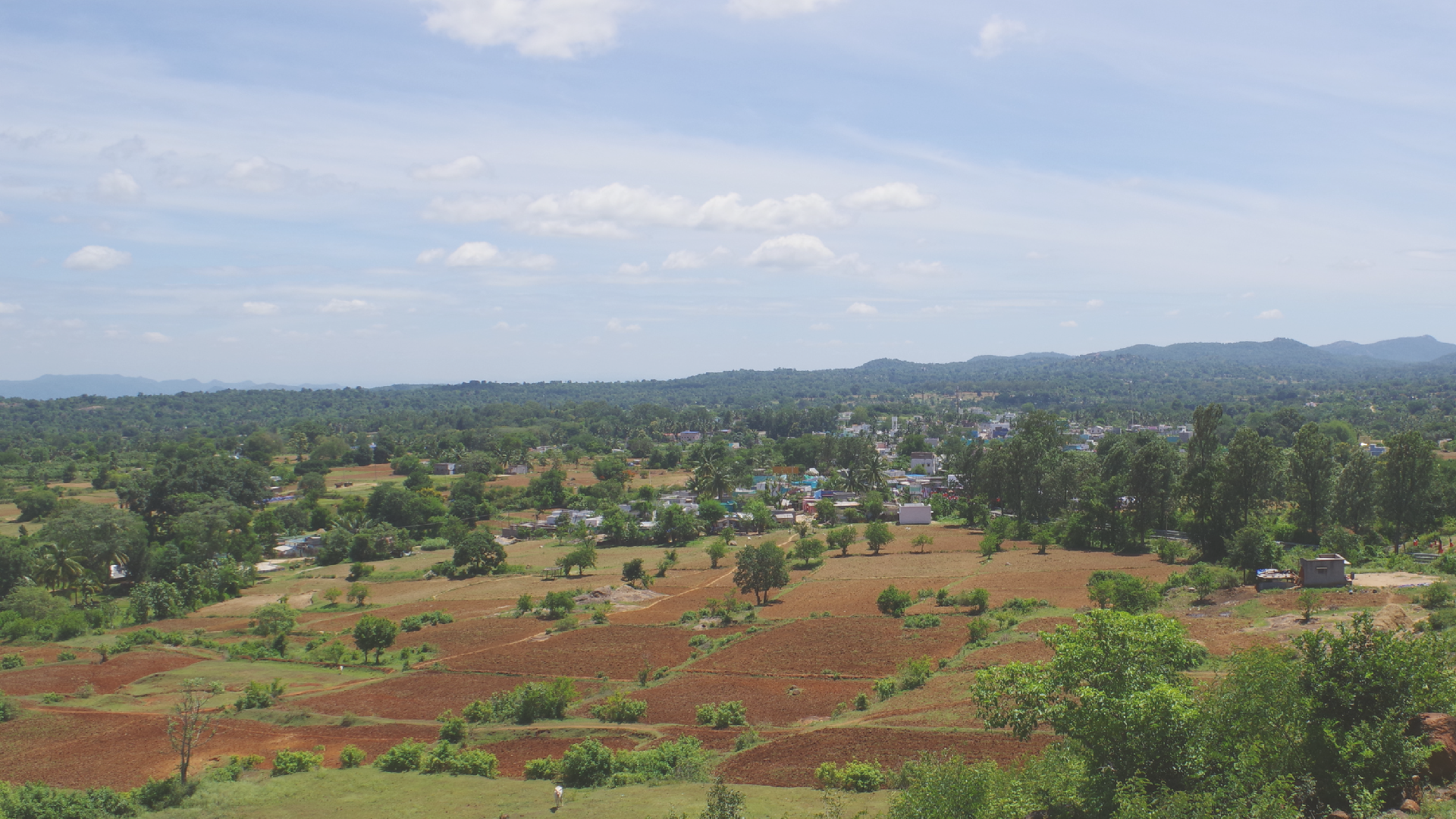 JAWADHU HILLS (JH), TRIBAL TERRITORY WITH TRADITIONAL FARMING
52 000 hab in 2011
97% of Malayalis
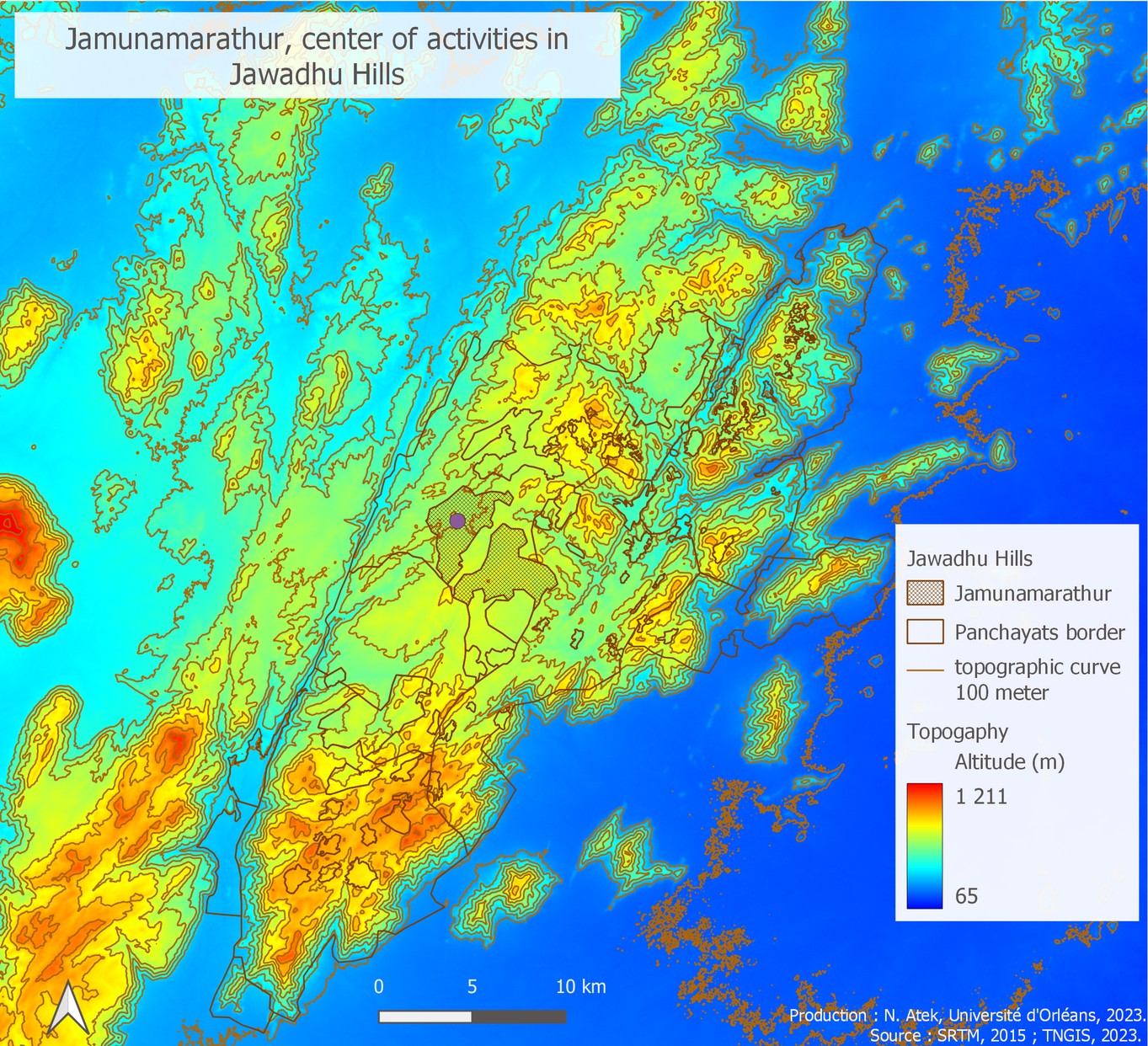 71% of active population in agricultural

90% rain-fed millets
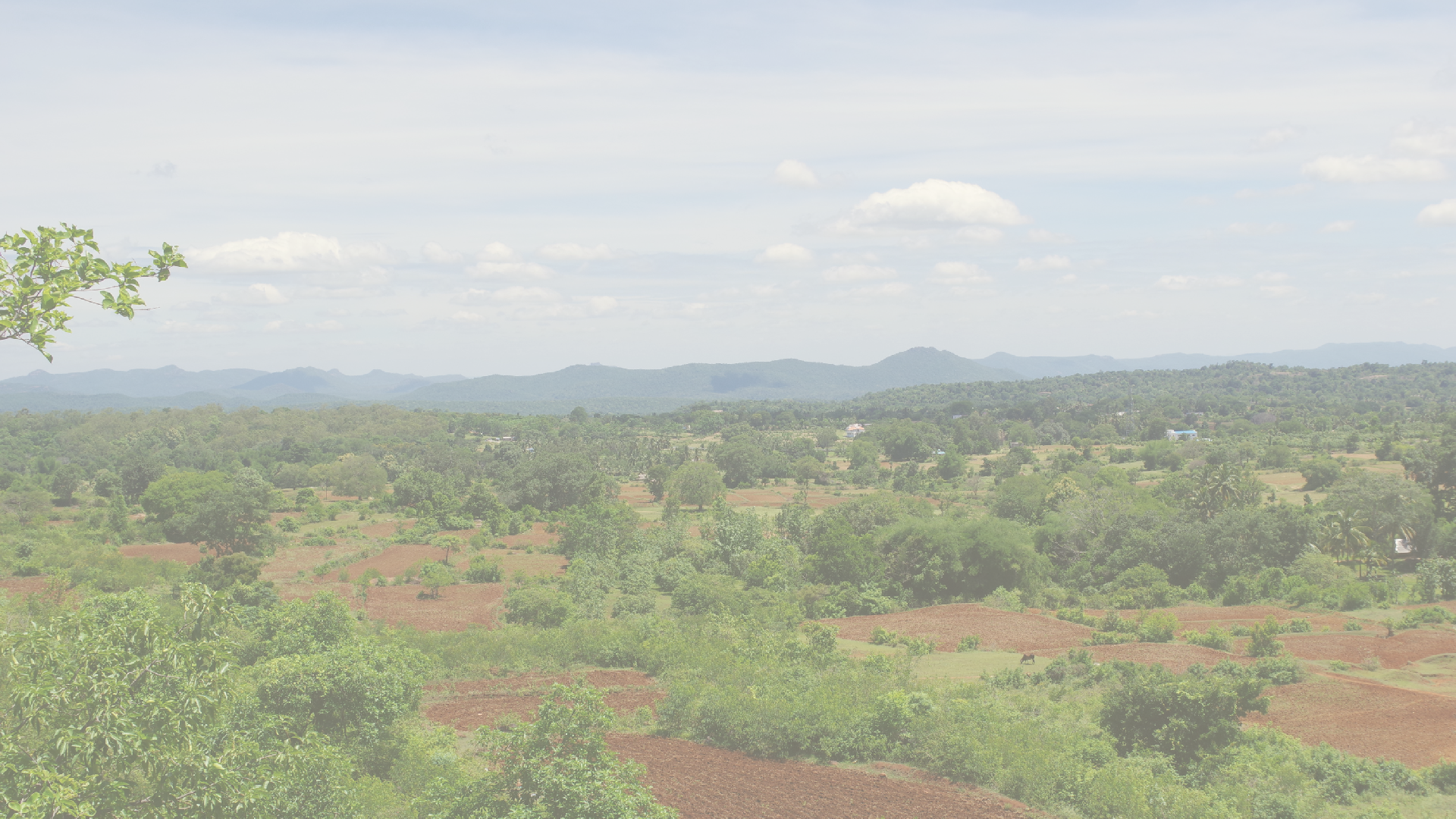 CLIMATE VARIABILITIES, AGRICULTURAL AND FOOD ISSUE IN JH
Temporal and quantitative variability of the monsoon
Weak food safety
Strong dependence on the monsoon
In the context of global climate change, what about Jawadhu Hills ?
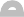 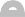 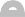 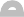 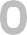 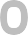 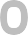 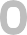 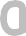 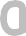 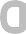 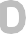 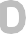 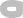 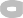 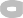 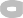 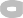 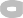 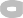 PROBLEMS
Between adaptation and mitigation, what are the anticipation strategies implemented
by farmers and stakeholders in JH ?
Can we talk about climat change in JH or is it just monsoon varibiabilities ?
Define if the climate disruptions observed by the farmers are the climate change effect or the monsoon variability cause
Characterize this disruptions and their impacts Identify anticipation strategies in front climate disturbances
Highlighting levers for action
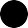 OBJECTIVES
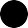 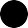 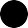 A WORK IN SITU IN THE FRAMEWORK OF PATAMIL
Projets Alimentaires Territoriaux TAMIL Nadu (PATAMIL)

Interview with farmer B, JH, may 2023, by N. Atek
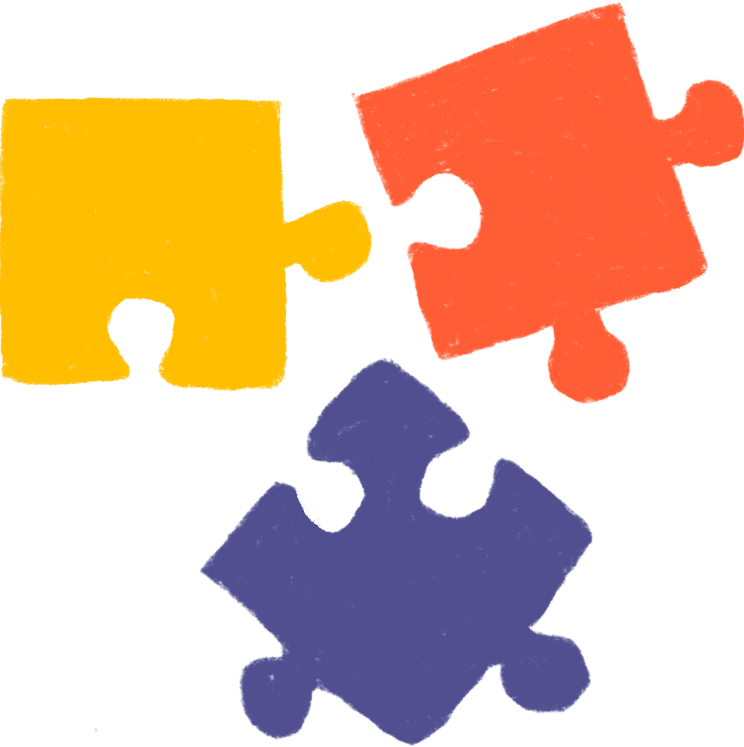 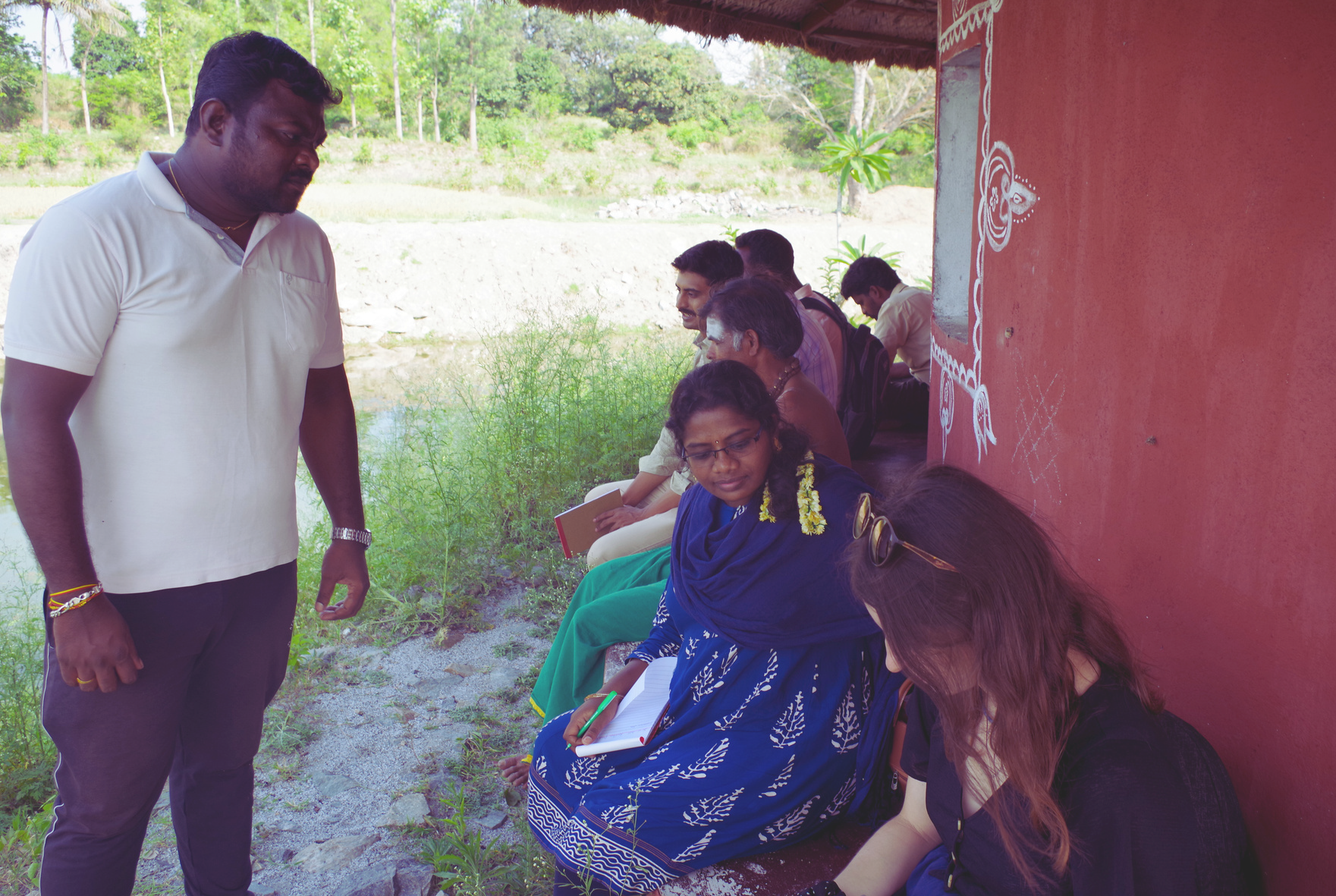 Region Centre-Val de Loire and Tamil Nadu
Laboratories CEDETE, CITERES and GéHCO
DHAN Foundation IFP*
Madras University
*French Institute of Pondicherry
WORK STRATEGIES
Bibliographic synthesis about the territorial context with local partners :
IFP, Madras University, DHAN Foundation (DF)
District climatological survey
1950-2022
Comparative study of rainfall between the district and the JH block 2009-2022
Qualitative survey of farmers
with the DF,
S. Manjubarkavi and M. Rzegoczan
May and June
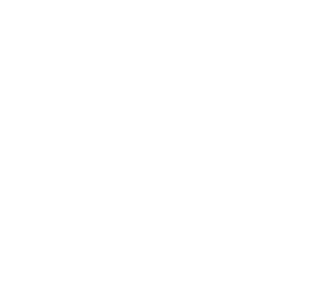 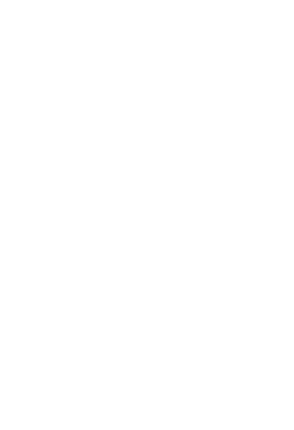 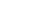 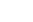 Processing of secondary data and production of quantitative and qualitative data
CLIMATE CHANGE OBSERVABLE AT THE SCALE OF THE TIRUVANNAMALAI DISTRICT THROUGH THE INTENSIFICATION OF EXTREME CLIMATIC EVENTS
Drought are longer, more frequent and intense

Intensification of heavy rain
record rainfall
20 December 2007 with
207 mm/24h
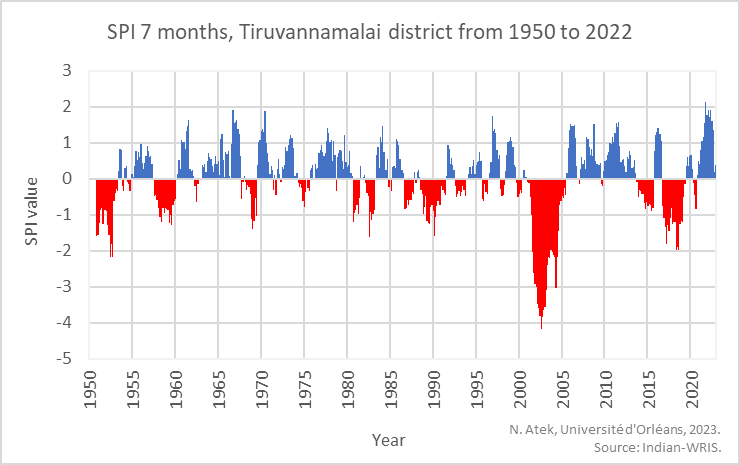 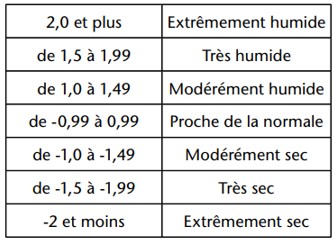 THE SAME RAINFALL TRENDS BETWEEN THE TWO TERRITORIES
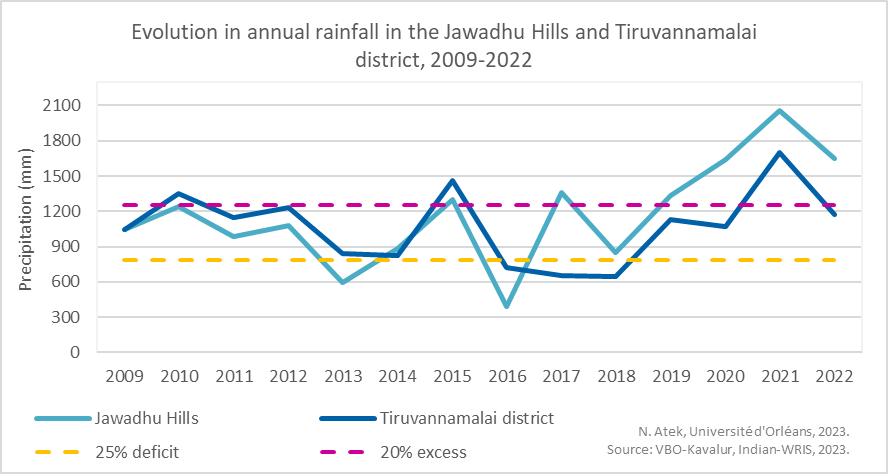 Limited survey because of the lack of data

Meteorological station of the astronomic observatory Vainu Bappu - 2008
THE EXISTENCE OF MICROCLIMATES COMPLICATES THE STUDY OF CLIMATE VARIABILITY IN JH
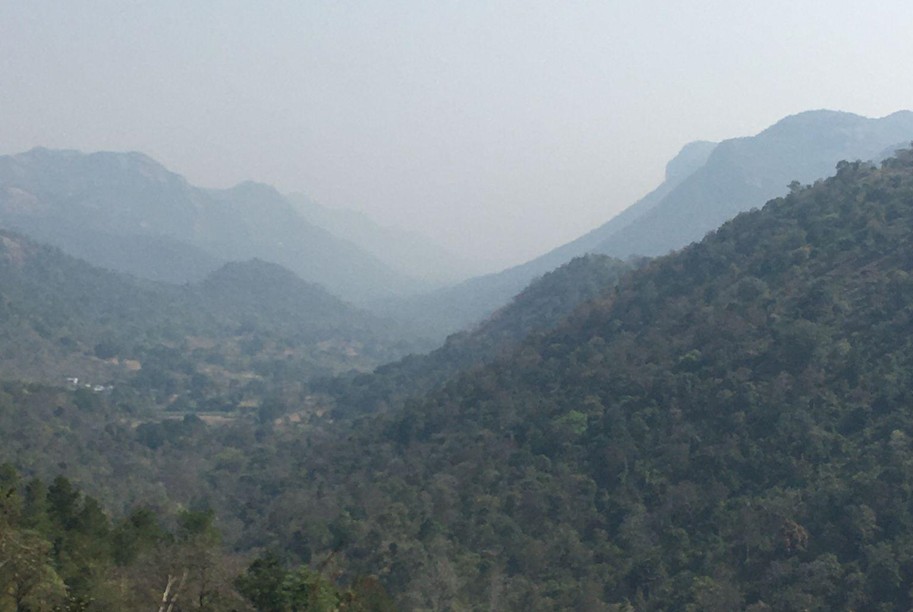 Mid-term conclusion : rainfall trends similar, extrems events in the last 10 years
= > positiv answer to the observation of climate change in JH

But this survey isn’t enough
Jawadhu Hills, march 2023, by C. Rigal
FARMERS' PERCEPTIONS COMPLEMENTARY TO THE CLIMATOLOGICAL STUDY
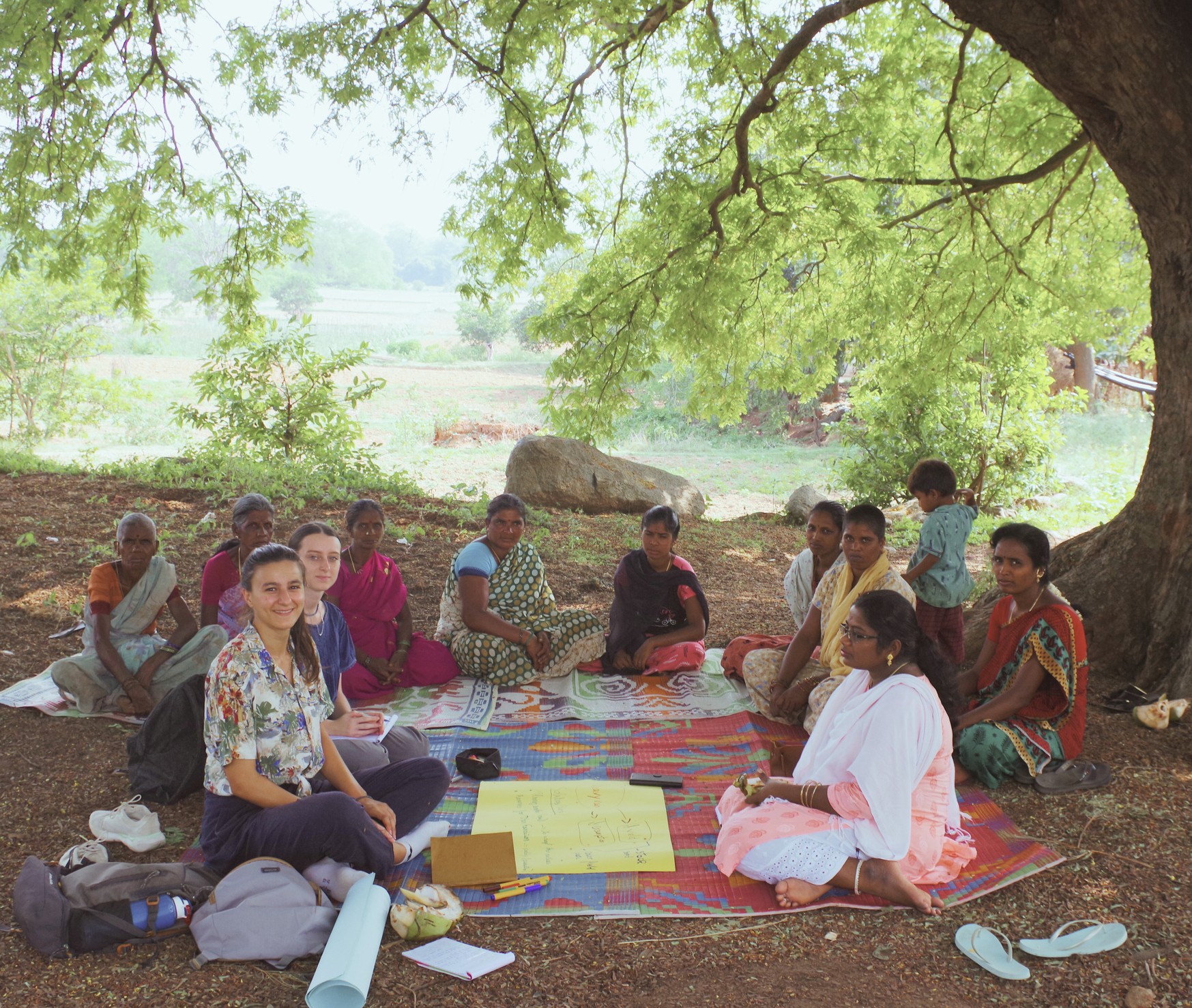 17 farmers questionned
6 interviews : 4 individuals, 2 in group

53% rain-fed agriculture

Climate disruptions observed : Heavy rain 6/6
Drought 3/6 Strong wind 3/6
Interview G1, JH, may 2023, by S. Manjubarkavi
DISRUPTIONS THREATEN FARMERS' FOOD SECURITY
Reducing stocks for own consumption and sale
Heavy rain
Drought
Loss of productivity and production
Soil erosion, Destruction of crops
Water stress, longer crop growth and increase water needs
Soil fragility
POND RENOVATION AND THE INSTALLATION OF STONE-BUNDS – THE MAIN ANTICIPATORY ACTIONS
Since 2019 DF in action : 6 stone-bund installed and 5 renovated ponds
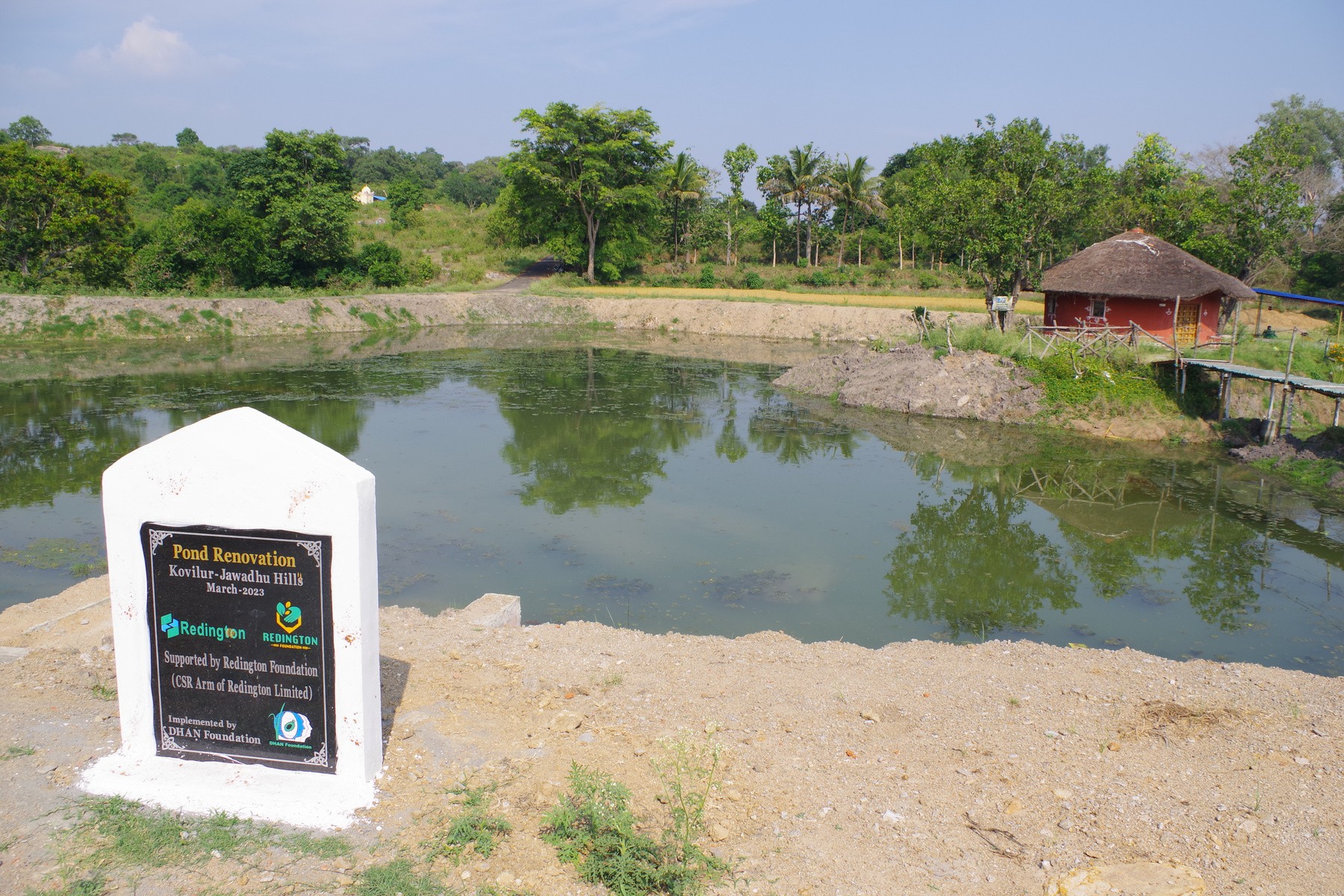 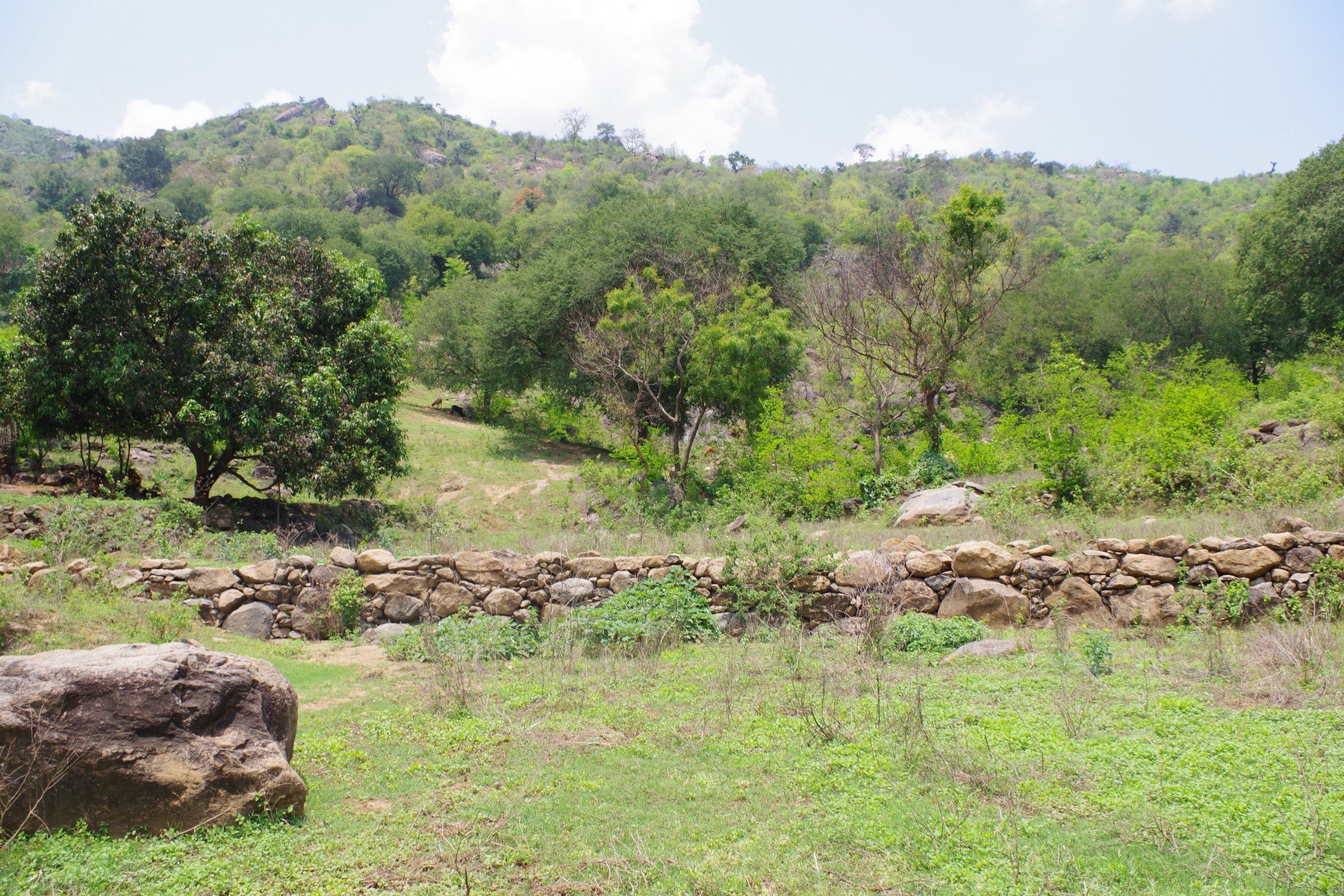 Renovated pond, JH, march 2023, by N.Atek

Perpetual adaptation of the agricultural calendar, seed storage
Stone-bund, JH, april 2023, by N.Atek
IMPROVING FARMERS' KNOWLEDGE, AN ESSENTIAL LEVER FOR ACTION IN THE FACE OF CLIMATE CHANGE
Knowledge need

Weather forecasts Soil and water quality

Continuation of farmer exchange groups
Technical support from the DF



Need for State protection
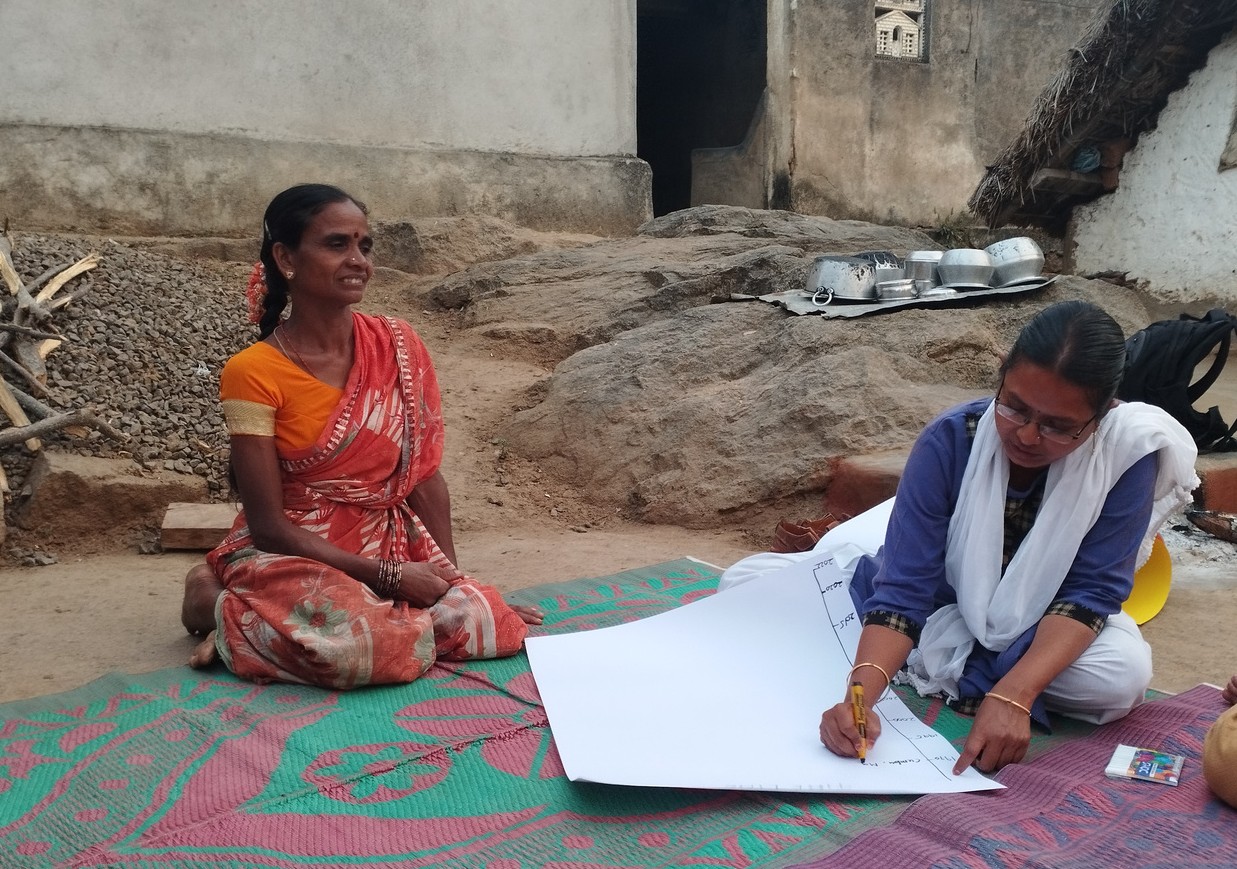 Anticipation climate change group work with
P. Anitha, JH, april 2023, by N. Atek
CRITICAL LOOK AND CONCLUSION
Main limit
Natural or man-made climatic disturbances ?
Lack of quantitative climatological data
Loss of data during double translation Lack of an evolving view of farmers' perceptions of climate disruption
Combined actions : climate change, monsoon, JH geomorphology
WORK PERSPECTIVE
Chronological even historical study of the changing relationship between farmers and the climate through a survey
Thank you !
3. Presentation of Maeva RZEGOCZAN’s work
THE SPREAD OF MILLETS IN JAWADHU HILLS (TAMIL NADU, INDIA):
WHAT PROSPECTS FOR THE DEVELOPMENT OF A TRIBAL TERRITORY?
Maëva Rzegoczan

Master II Développement Durable Local et Solidaire - Université d’Orléans Educational supervisor : Bertrand Sajaloli, lecturer, geography department - Université d’Orléans

Internship tutor : P. Saravanan, team leader - DHAN Foundation
Mid term Seminar – PATAMIL Project 
October18 | 3PM
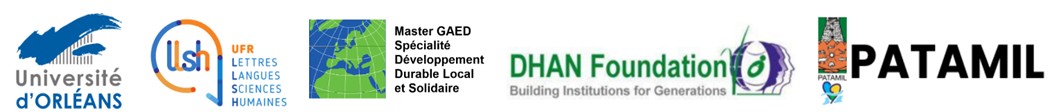 The revaluation of millets in India ...
From “food of the poor” to “Shree Anna”
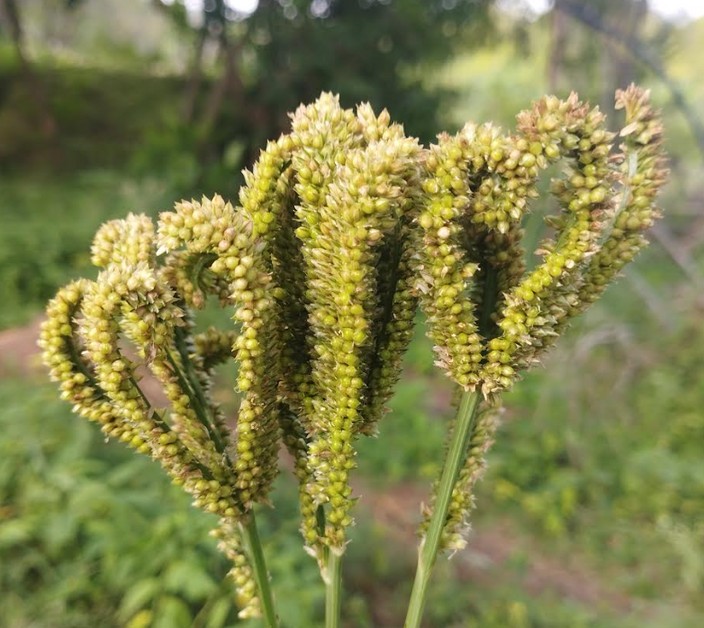 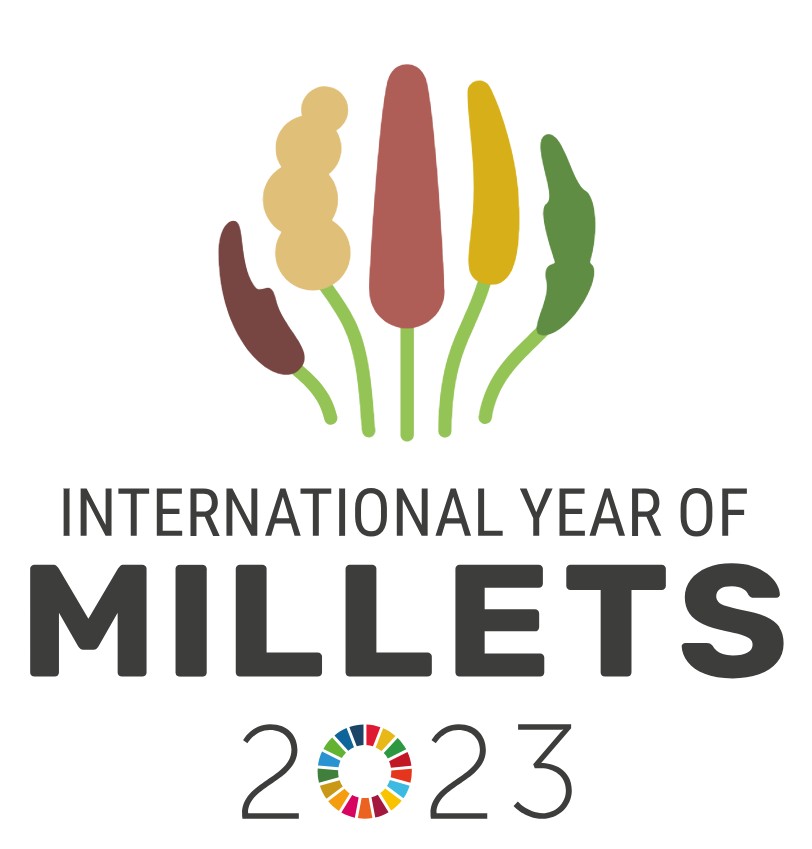 Ragi, Finger millet (Jawadhu Hills) ©  Atek, June 2023
FAO, 2023
International Year of Millets poster ©
Kambu, Pearl millet (Jawadhu Hills) ©  Sajaloli, September 2022
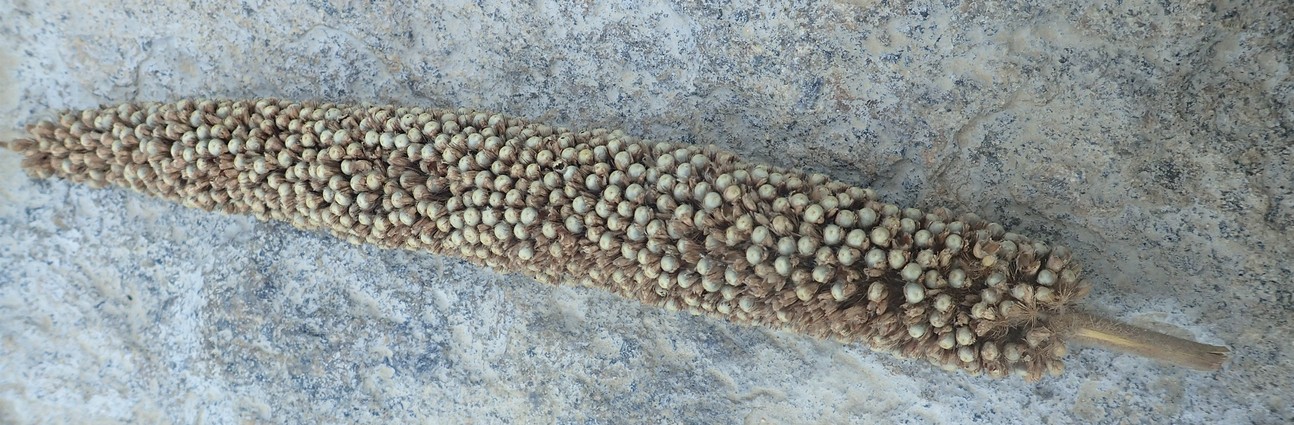 ... potential for development in Jawadhu Hills?
Traditional crop : Samai, Little millet

Mid-mountain territory in southern India

Tribal population

Small Millet Foundation of DHAN Foundation

Insufficient farm income
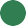 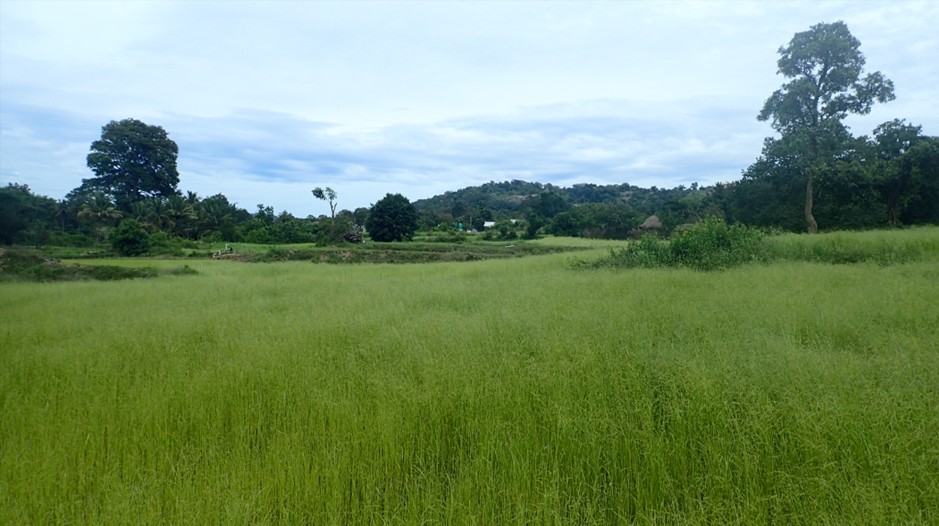 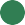 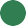 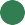 Millet field (Jawadhu Hills) ©	Sajaloli, September 2022
Migration of 70% of the local population
Problem
In what way do millets, India's traditional cereals, provide a response to the current and future challenges in terms of food security and sovereignty in a post-Green Revolution country, in a context of adaptation to climate change and demographic growth?

Is the traditional cultivation of little millet in Jawadhu Hills, a mountainous area inhabited by a tribal population, part of this process of revaluation? Is it a factor in the development of local farmers? What is the impact of the DHAN Foundation's actions?
Objectives
1
Studying farming practices in Jawadhu Hills
2
Characterising the spread of millets in the agrarian and food systems of Jawadhu Hills
3
Studying millets as potential factors in the development of Jawadhu Hills
Research strategy and methodology
1
Definition of the geographical, sociological and economic context of Jawadhu Hills
2
State of the art of current knowledge of millets in Jawadhu Hills, in India and worldwide
3
Questionnaire for farmers in Jawadhu Hills
Agriculture in Jawadhu Hills: a mixed picture
4 months intership in Jawadhu Hills, supervised by PATAMIL and DHAN Foundation


4 farmers
2 women farmers groups


Representative criteria :

Farm size
type of farming (rain-fed/irrigated) topography (plateau/slope) migration
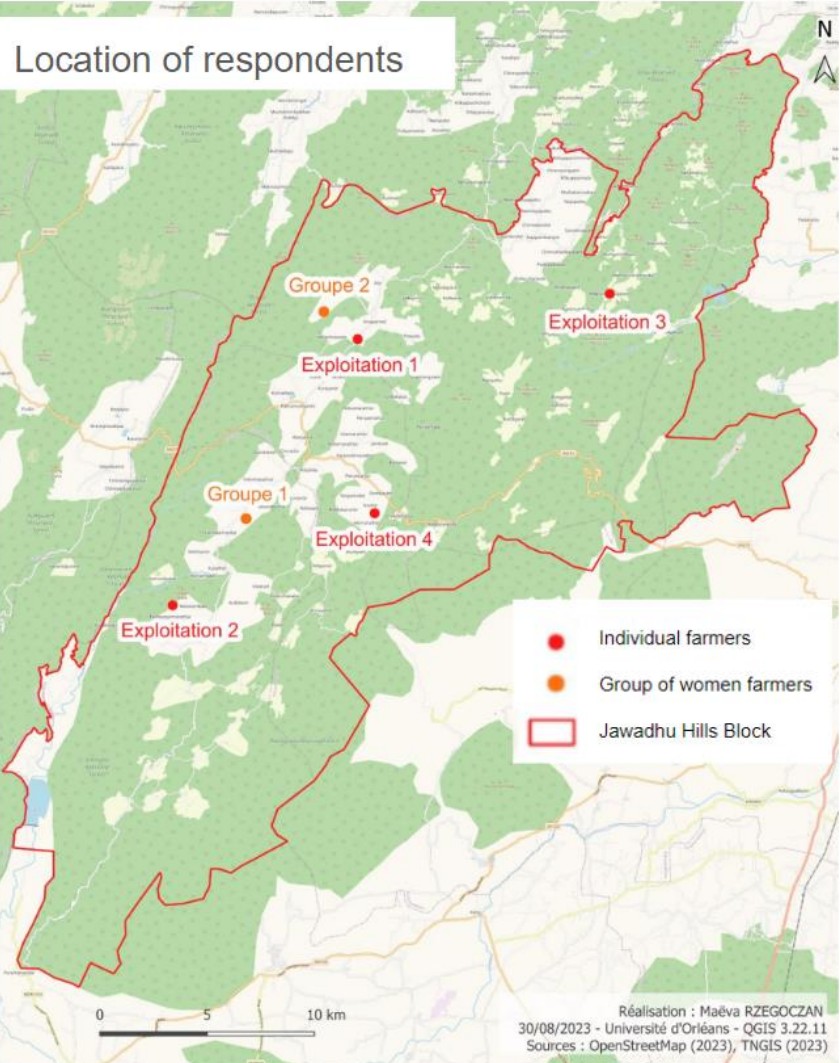 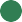 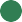 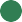 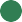 Conclusion
A mixed picture of development generated by the cultivation of small millet	in Jawadhu Hills

Potential obstacles :
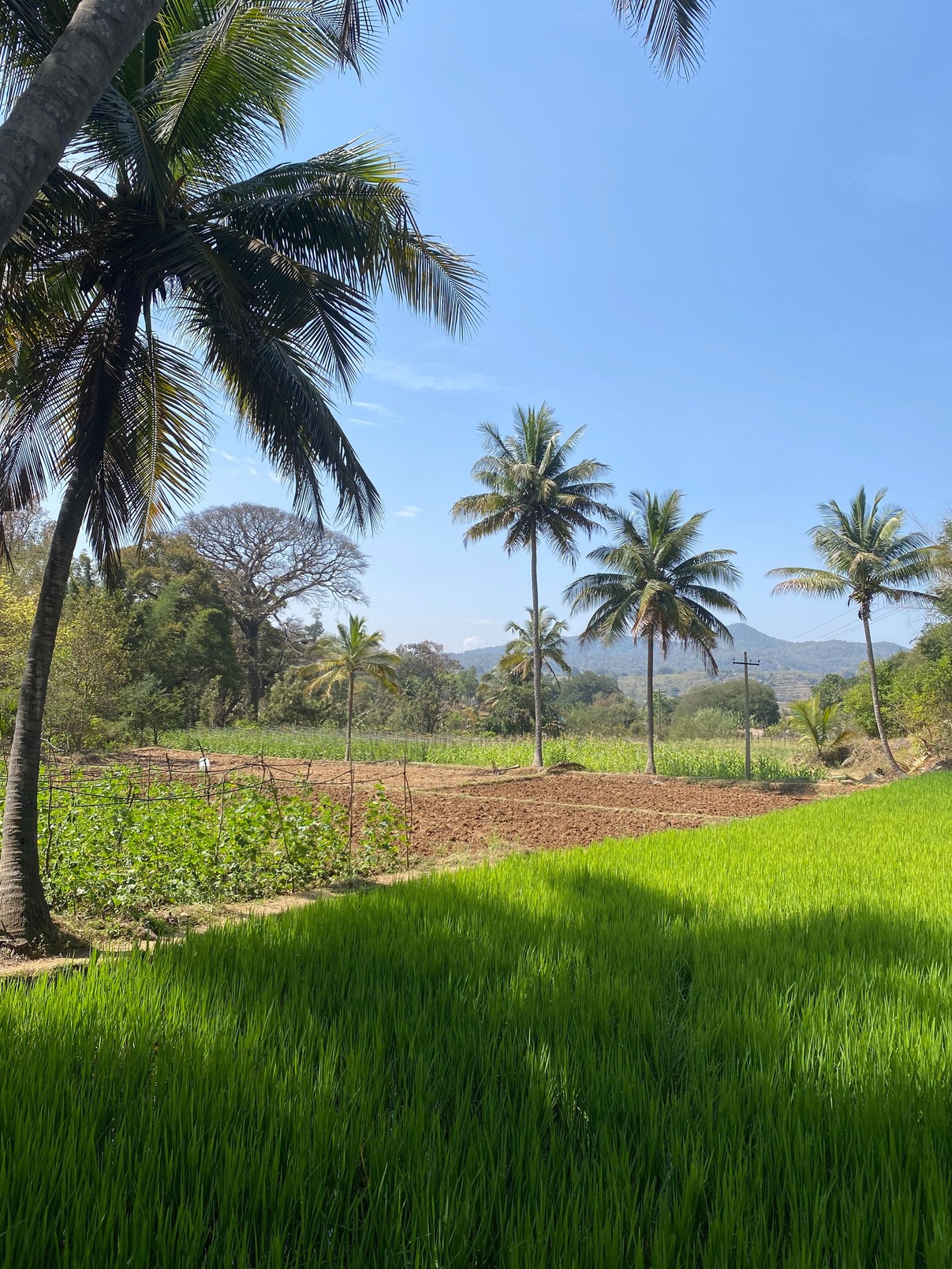 isolated mountainous rural area
plots/practices unsuited to mechanisation
specific culture little millet


However, with the start of the international revaluation of millets, what are the long-term effects?
Farm n°2 (Jawadhu Hills) ©	Rzegoczan, March 2023
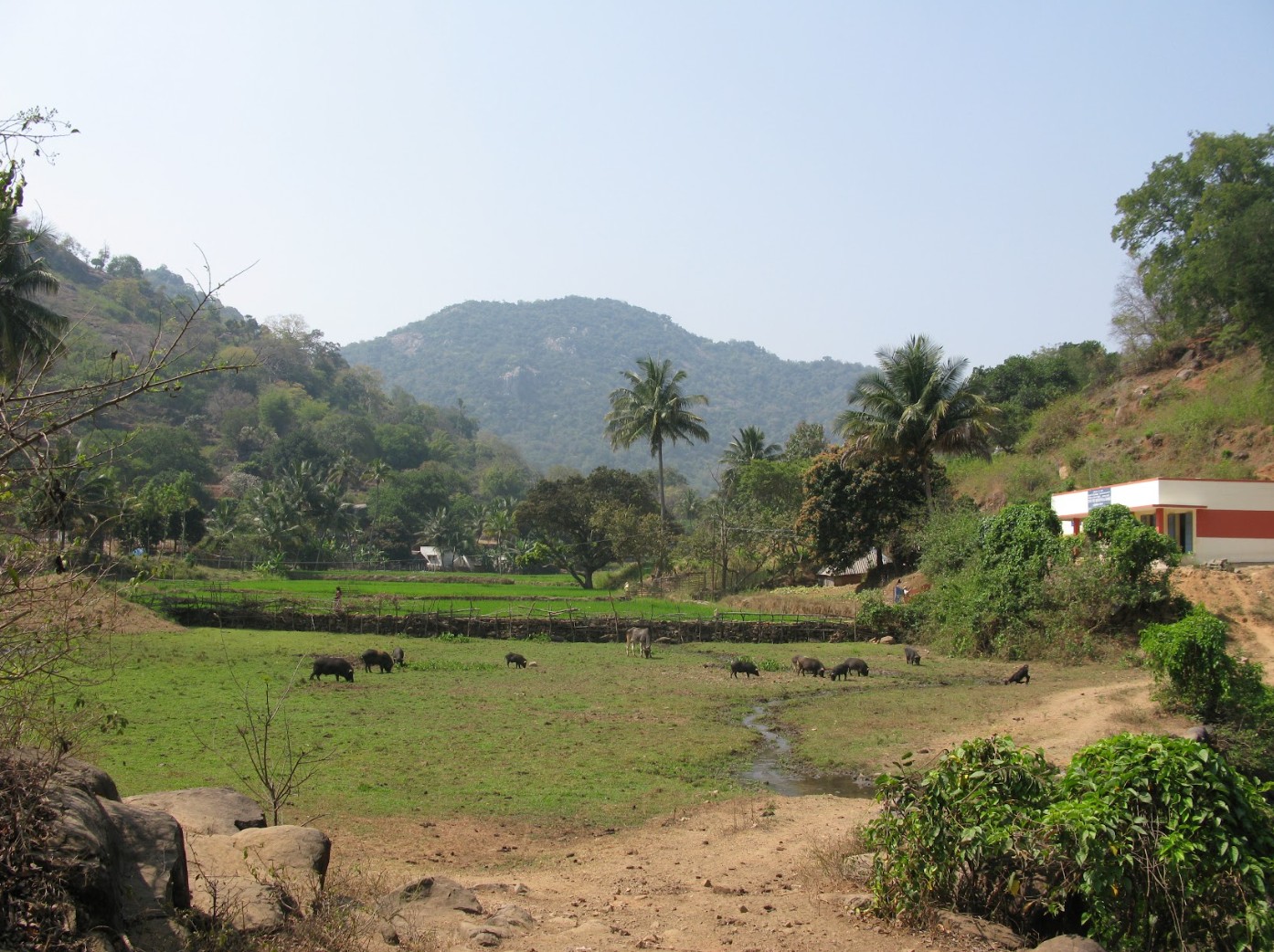 Jawadhu Hills © Rigal, March 2023
Thank you	!
Sources
ATEK N., 2023, Anticiper le changement climatique dans les Jawadhu Hills (Tamil Nadu, Inde) : entre perceptions et stratégies des agriculteurs, Mémoire de Master 2, Université d’Orléans, 240 p

DHAN Foundation, in dhan.org  [en ligne], Disponible sur : https://www.dhan.org/ Consulté le 22/09/2023

FAO, 2023, «International Year of Millets 2023», in fao.org,  [en ligne], Disponible sur : https://www.fao.org/millets-2023/home/fr Consulted on 15/10/2023
FAO, 2022, International Year of Millets 2023, Communication handbook and toolkit [en ligne]. Disponible sur : https://www.fao.org/3/cc3253en/cc3253en.pdf Consulté le 19/09/2023 PATAMIL, in patamil.centraider.org  [en ligne], Disponible sur : https://patamil.centraider.org/ Consulté le 22/09/2023
La revalorisation des millets en Inde ...
Des céréales reconnues pour leurs qualités écologiques et nutritives

écologiques	nutritives
cultures pluviales sol sec, pauvre, acide
résistantes à la sécheresse résistantes aux parasites/maladies
plus riches en nutriment que le riz
indice glycémique plus faible que le riz
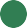 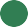 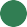 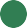 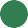 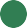 Solutions face aux enjeux écologiques et sanitaires de l’Inde
La revalorisation des millets en Inde ...
20%
de la production mondiale de millets
Statistiques de la FAO 2021, in Indian Ministry of Agriculture & Farmers Welfare 2022
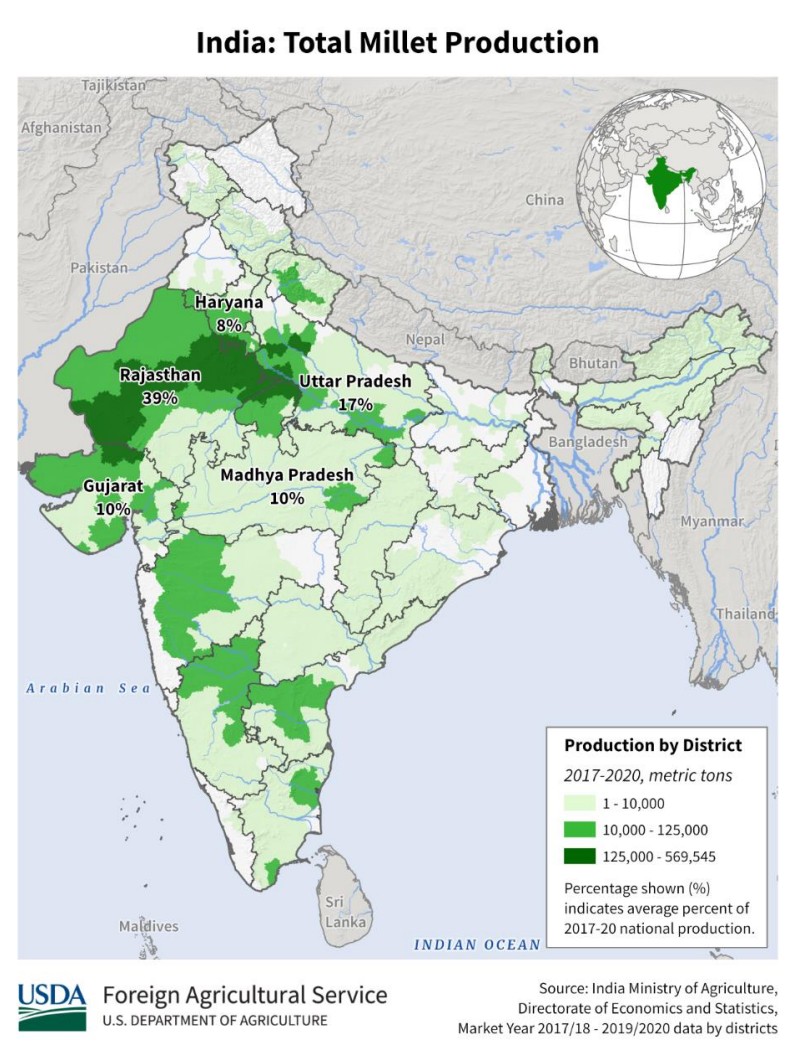 Inde, premier producteur mondiale de millets mais ...


5%
part des millets dans la production céréalière nationale
Ministry of Agriculture & Farmers Welfare, government of India 2020
La revalorisation des millets en Inde ...
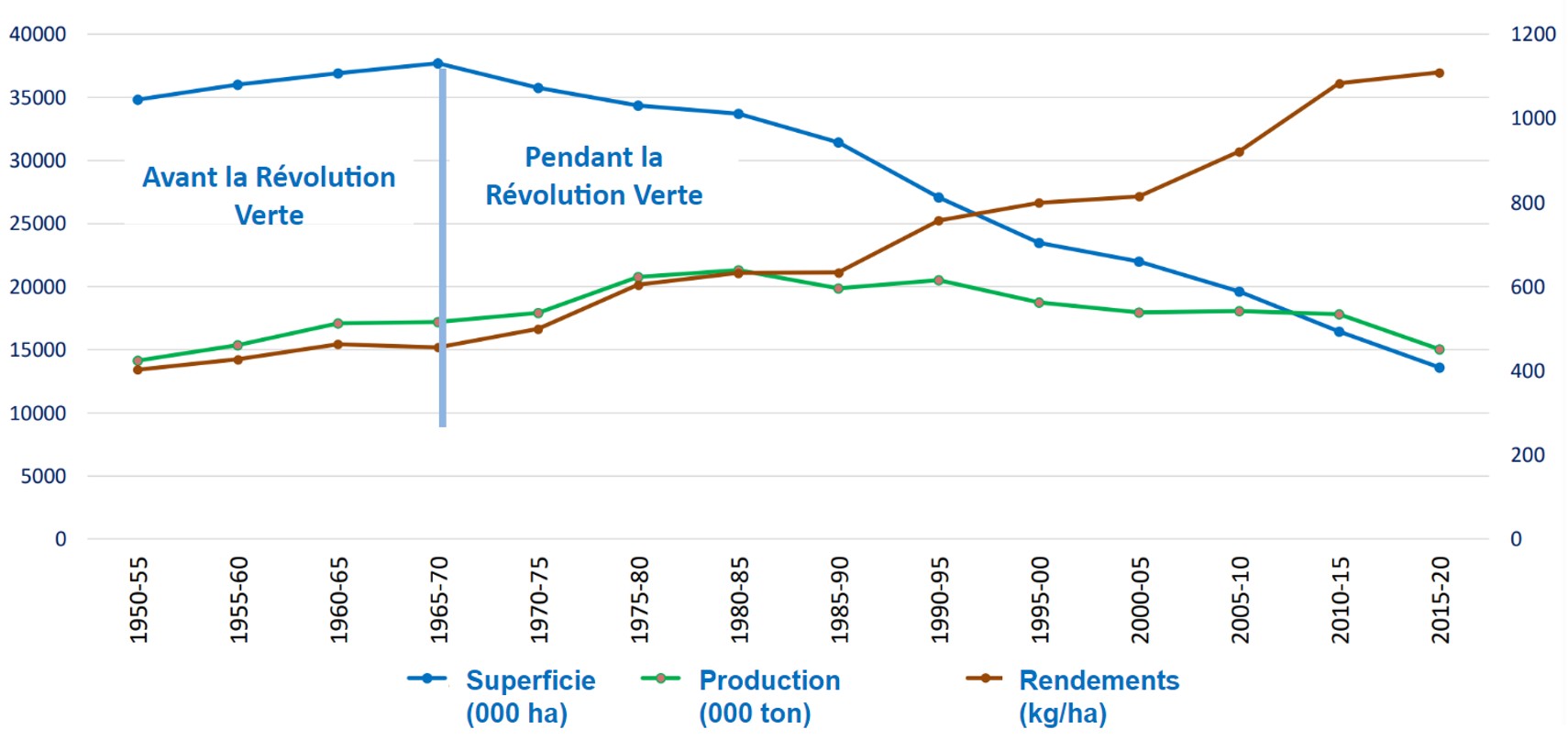 Évolution de la production de millets en Inde de 1950 à 2020
Indian Ministry of Agriculture & Farmers Welfare, 2022, National Conference on Kharif Campaign
Conditions du stage
Jawadhu Hills de mars à juin 2023
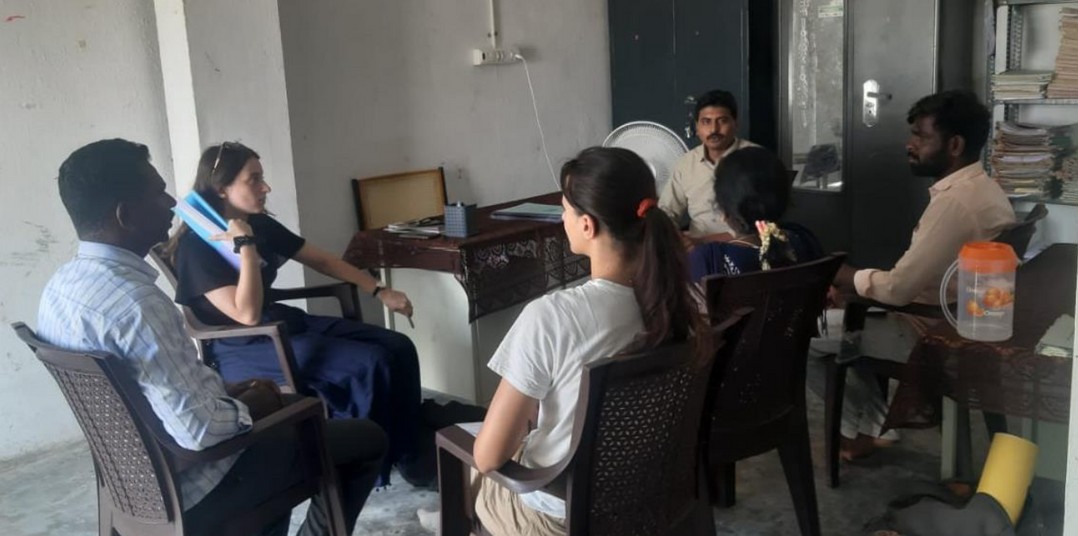 Réunion dans le bureau local à Jamunamarathur ©
Manjubarkavi, 2023
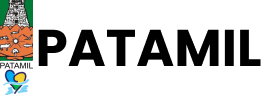 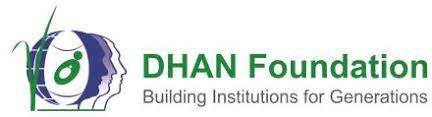 Conditions du stage
Conditions du stage
Un territoire rural de moyennes montagnes peuplé par une population tribale : les Malayalis
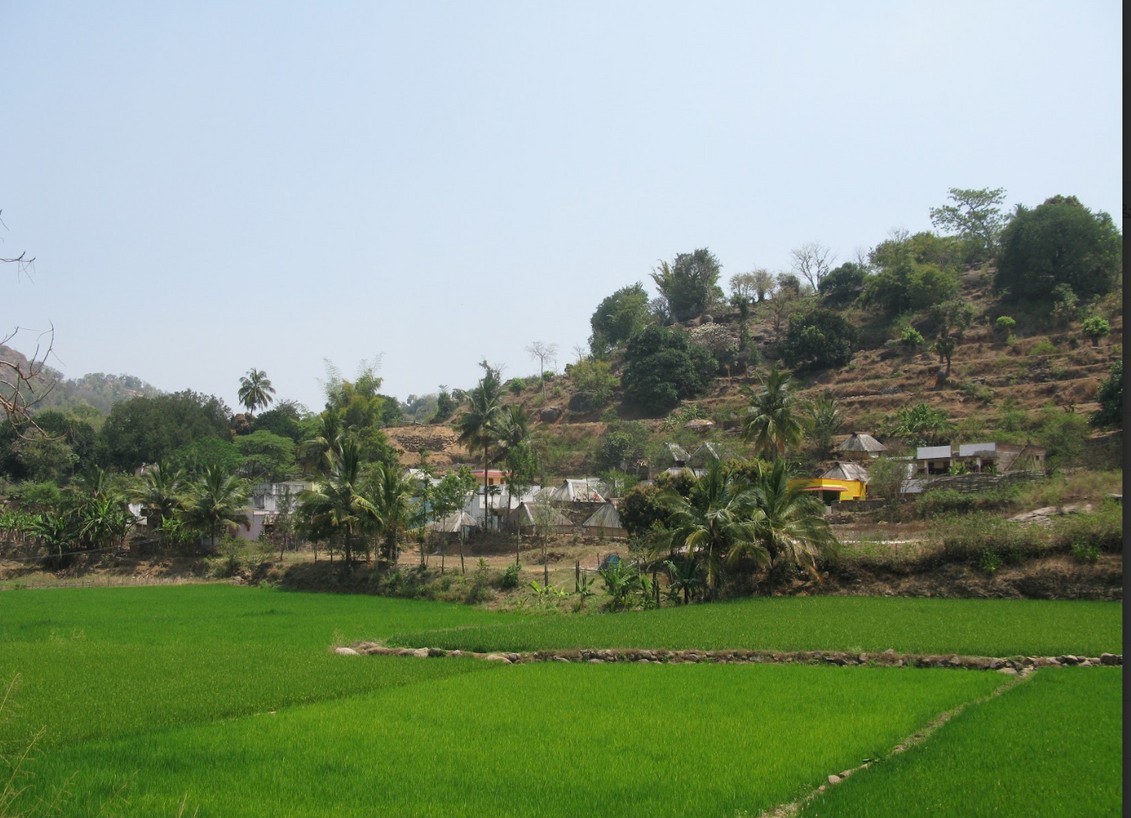 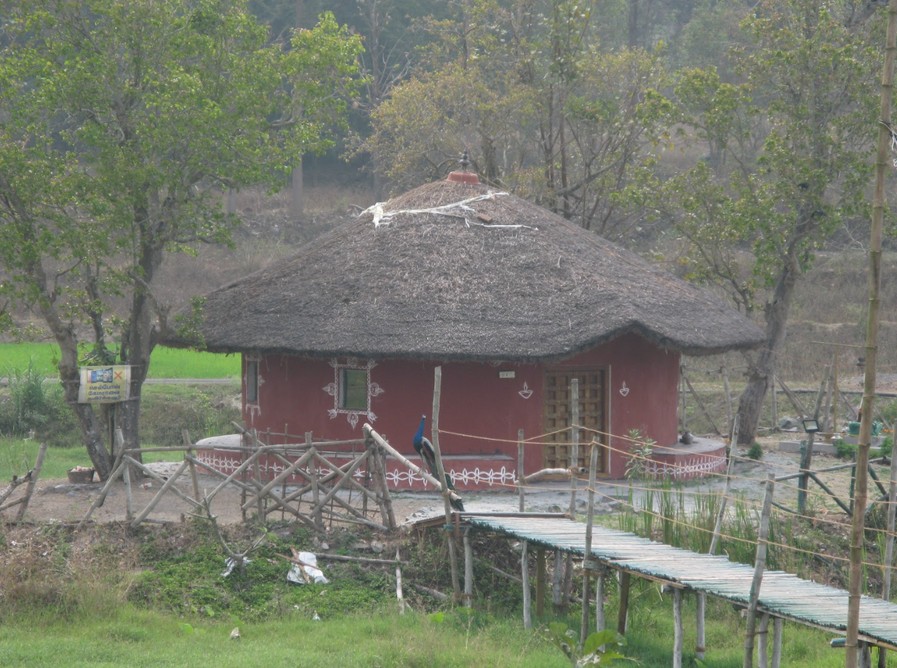 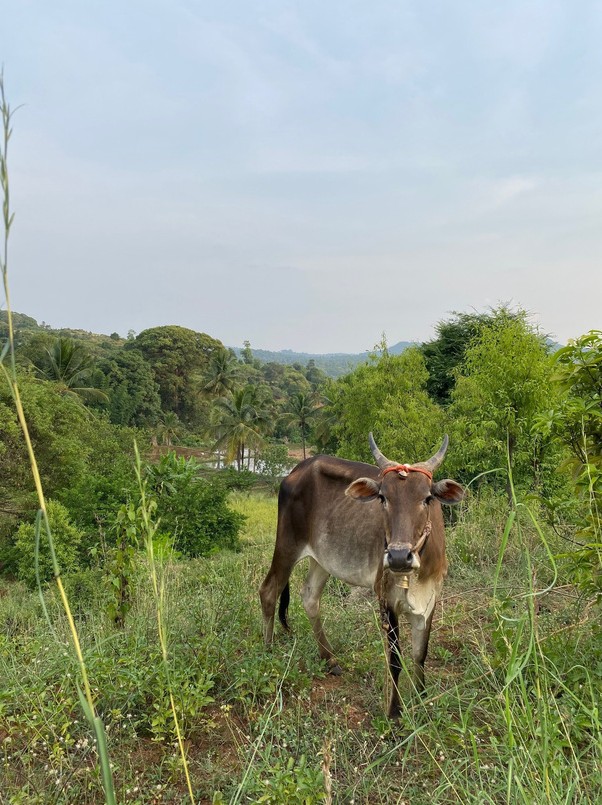 Temple (Jawadhu Hills) © Rigal, mars 2023
Villages et parcelles agricoles (Jawadhu Hills) ©  Rigal, mars 2023
Vache de l’exploitation n°2 © Rzegoczan, mai 2023
Conditionsr	du stage
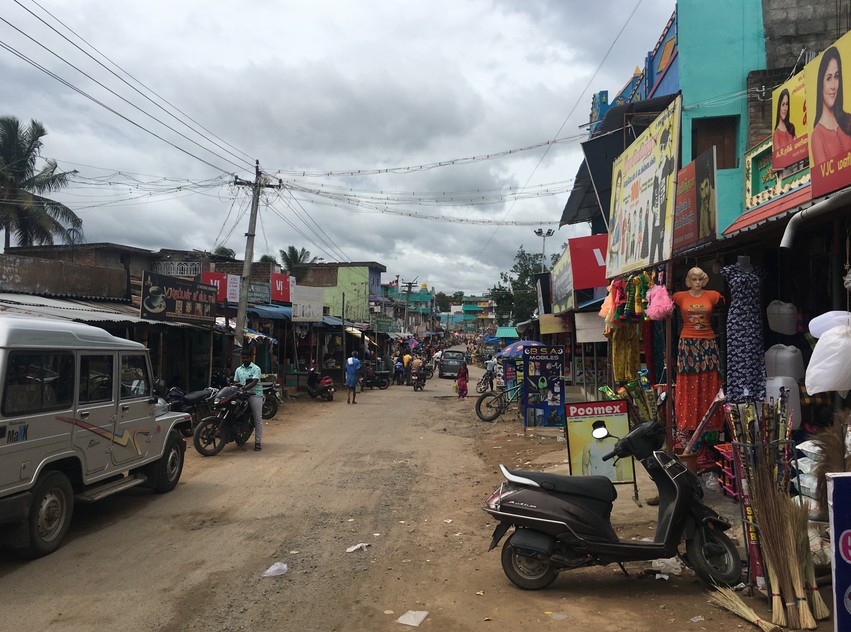 Jamunamarathur
village central des Jawadhu Hills
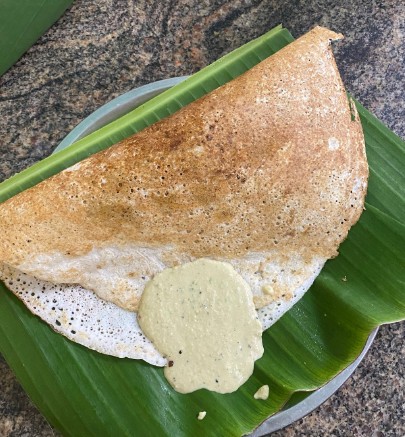 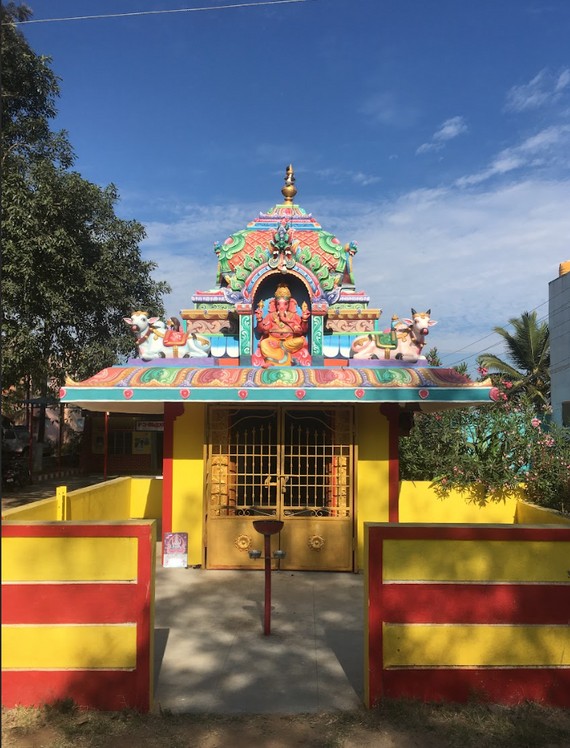 Dosa, Jamunamarathur ©  Rzegoczan, mars 2023
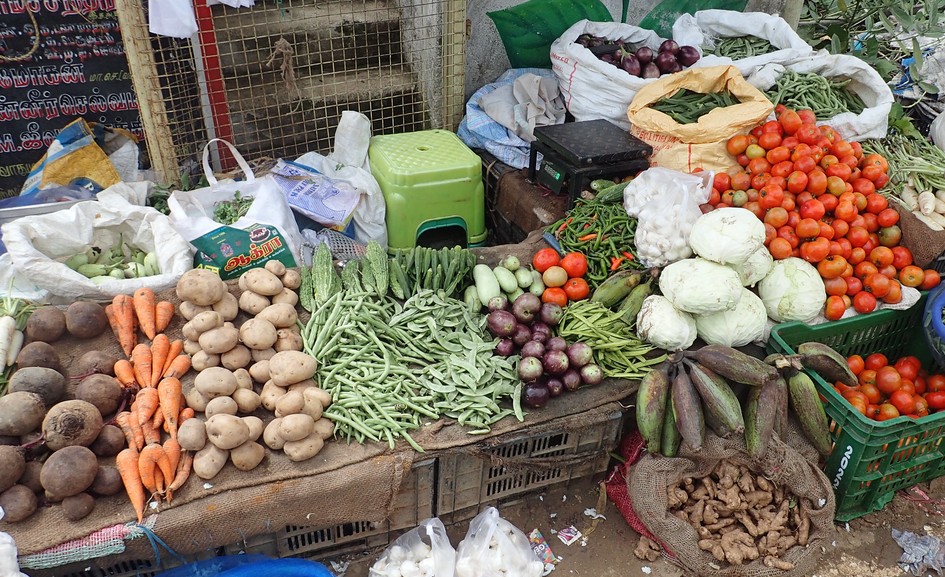 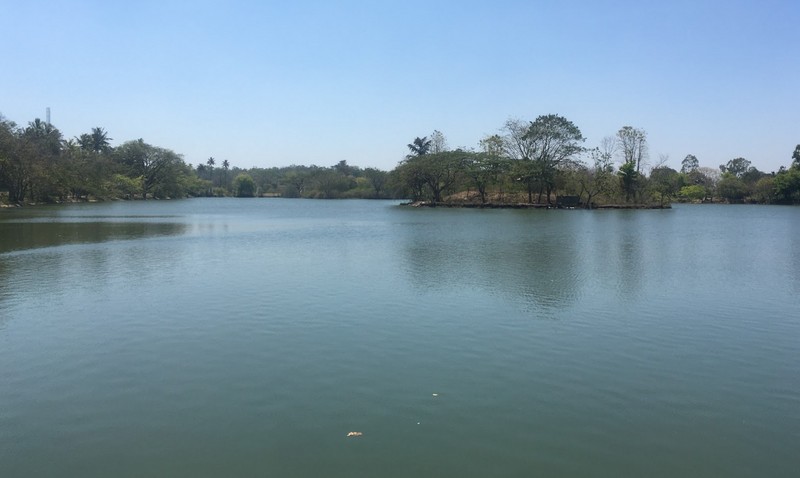 Temple de Jamunamarathur © Rigal, mars 2023
Lac de Jamunamarathur © Rigal, mars 2023
Jamunamarathur, centre-ville et marché © Sajaloli, septembre 2022
La domination de la culture spécifique du petit mil dans les Jawadhu Hills
65%
2,3%
part des cultures de millets dans les surfaces cultivées
Department of Economics and Statistics, Government of Tamil Nadu, 2017
part des millets mineurs dans production de millets en Inde
Agricultural & Processed Food Products Export Development Authority (ADEPA), 2022
93%
part du petit mil
dans les cultures de millets
Department of Economics and Statistics, Government of Tamil Nadu, 2017
Petit mil (Jawadhu Hills) ©  Sajaloli, septembre 2022
L’agriculture dans les Jawadhu Hills
68%
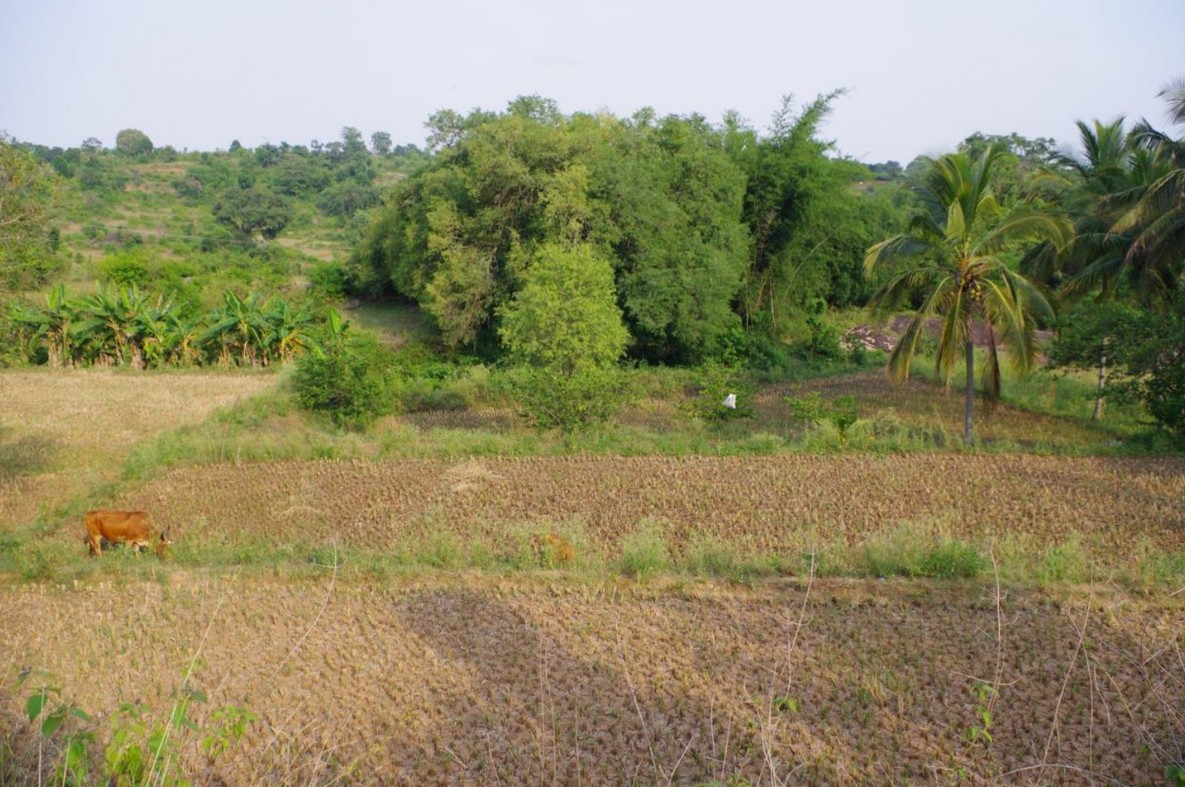 des exploitations font moins de 1	hectare
Department of Economics and Statistics, Government of Tamil Nadu, 2017
90%
des surfaces agricoles sont cultivées en agriculture pluviale
Department of Economics and Statistics, Government of Tamil Nadu, 2017
Terrasses (Jawadhu Hills) ©
Atek, juin 2023
L’agriculture dans les Jawadhu Hills
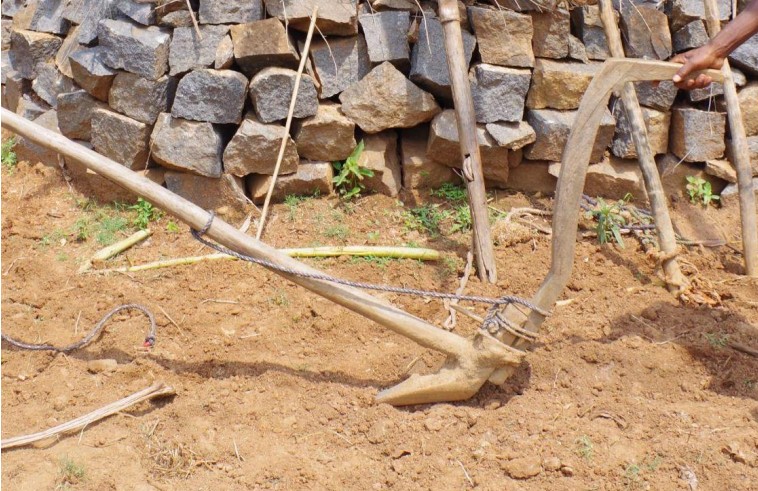 84%
des fermiers des Jawadhu Hills utilisent une charrue en bois
Department of Economics and Statistics, Government of Tamil Nadu, 2017
Charrue en bois (Jawadhu Hills) ©	Atek, juin 2023
L’agriculture dans les Jawadhu Hills : une situation contrastée
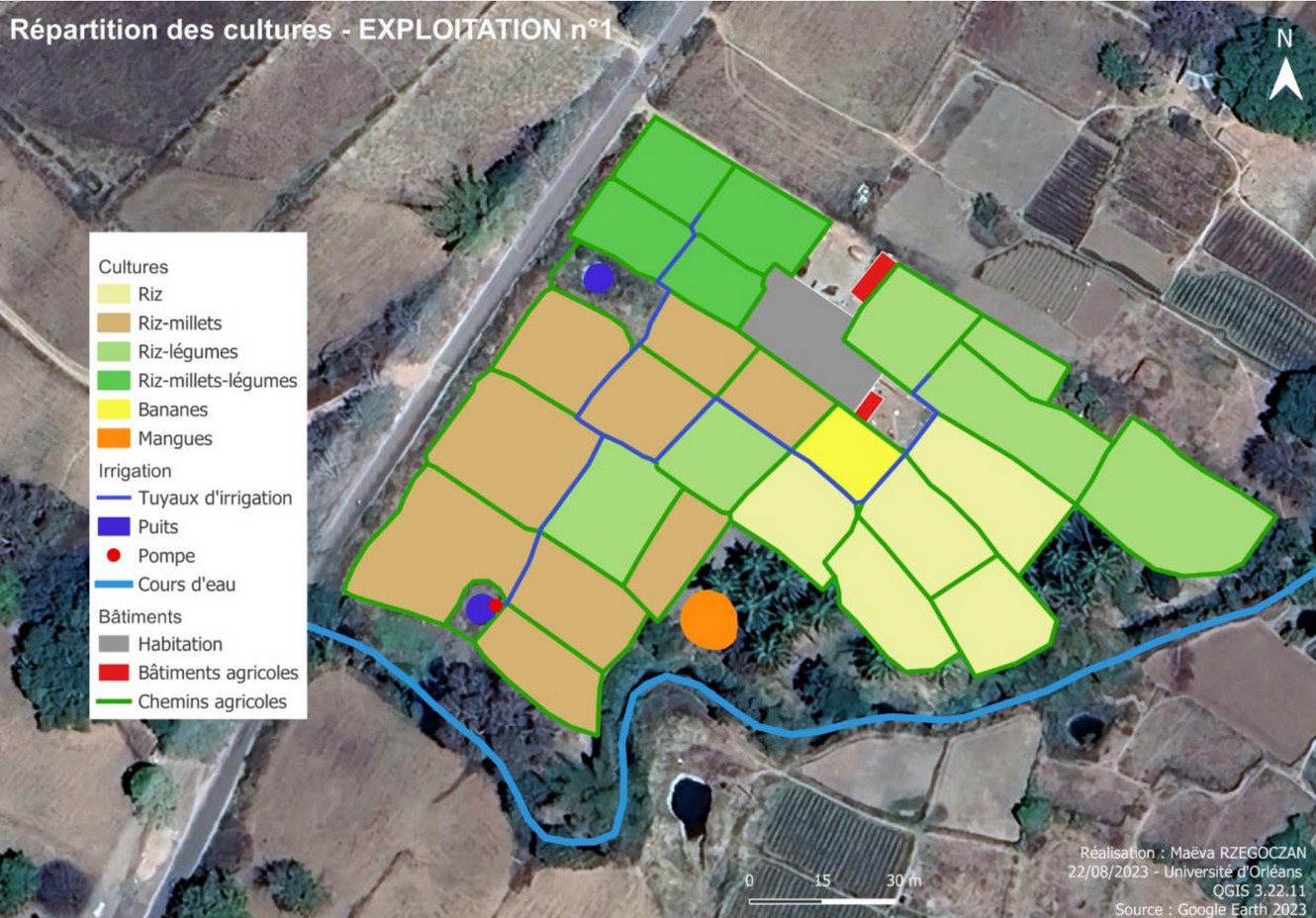 exploitant n°1

grande diversité de cultures dont cultures sous contrat
système d’irrigation superficie 1,4 ha plateau central

pas de migration
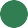 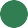 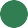 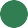 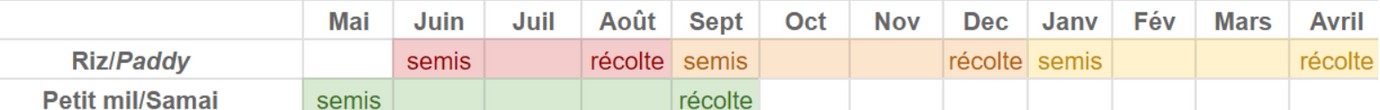 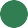 Calendrier agricole, exploitation n°1 © Maëva Rzegoczan, 2023
L’agriculture dans les Jawadhu Hills : une situation contrastée
exploitant n°3

3 cultures produites

pas de système d’irrigation mécanique
superficie 0,2 ha fond de vallée migration
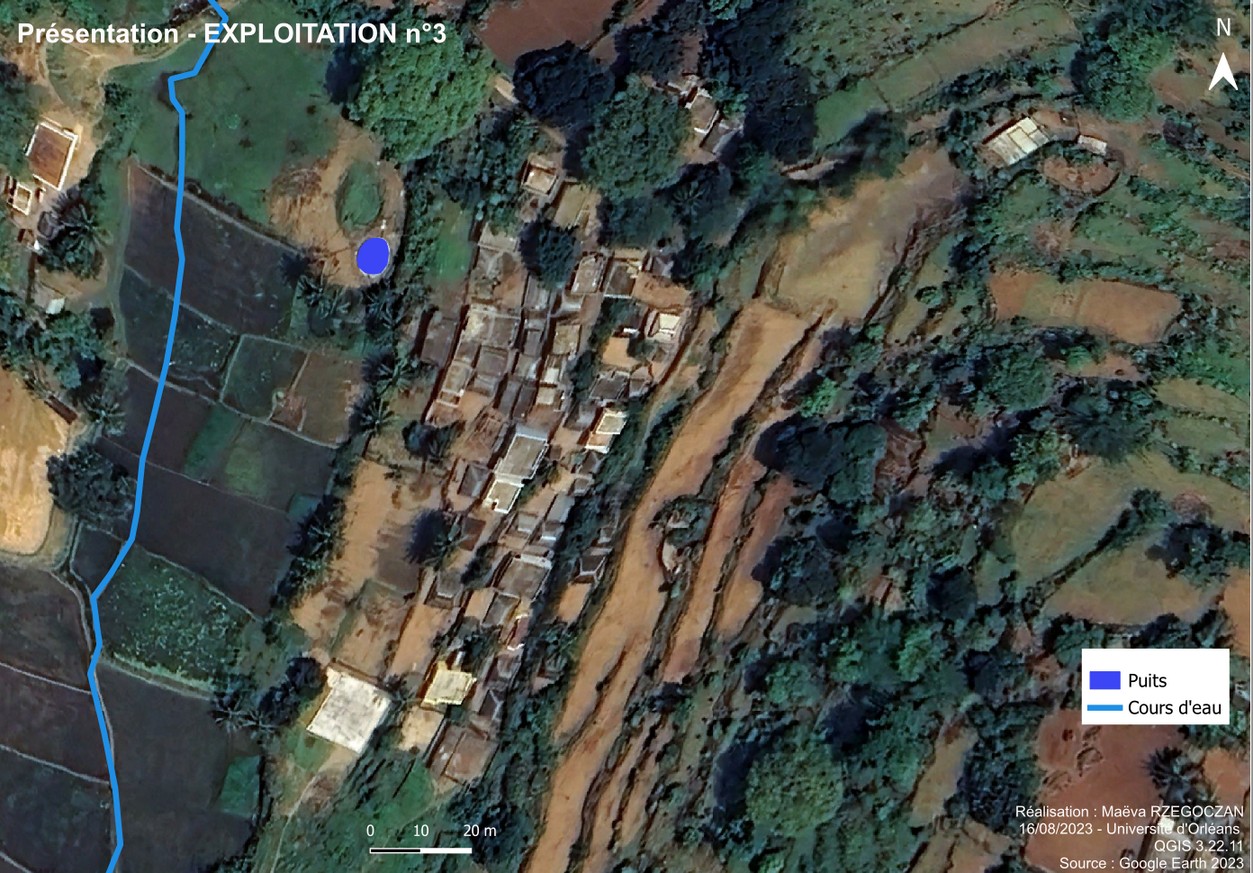 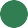 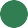 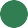 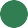 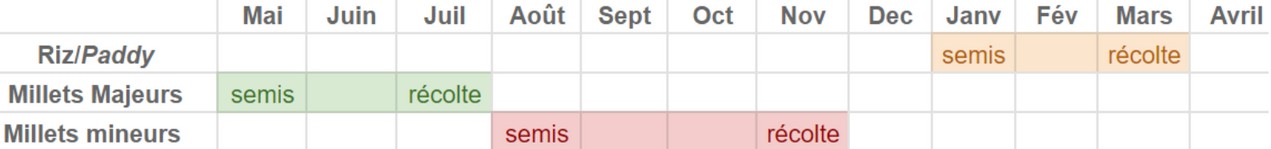 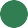 Calendrier agricole, exploitation n°2  © Maëva Rzegoczan, 2023
La Small Millet Foundation (DHANtiFonos	undation) dans les Jawadhu Hills
6
panchayats couverts
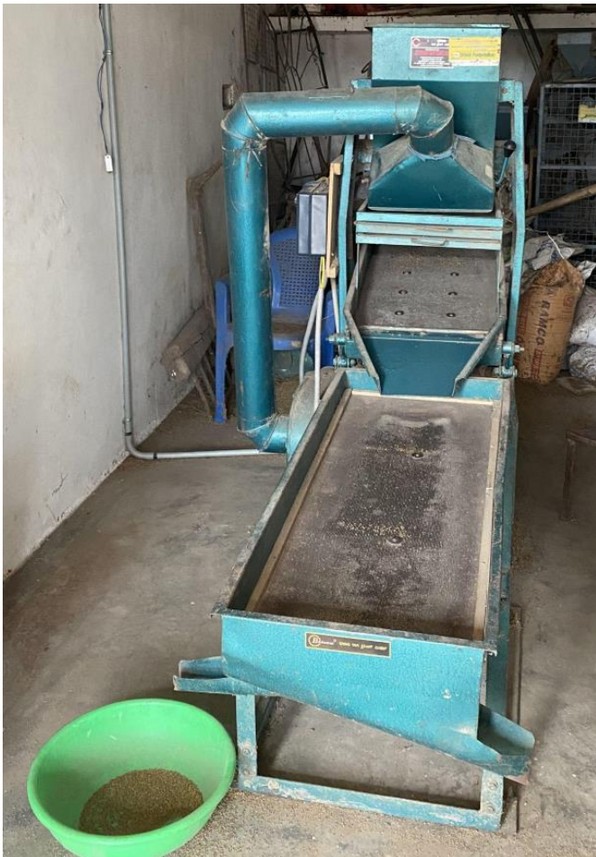 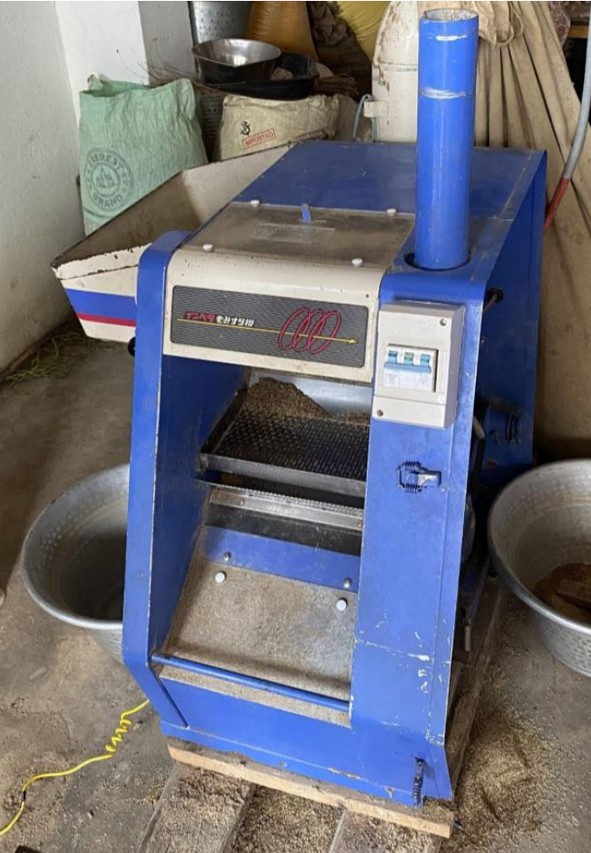 30
Organisations de fermiers producteurs
5
Unités de décorticage mécanique
Unité de décorticage mécanique (Jawadhu Hills) ©  Lahaye, mars 2022
La Small Millet Foundation (DHAN Foundation) dans les Jawadhu Hills
Une augmentation des rendements mais difficultés dans la mécanisation des pratiques


“J’ai obtenu des rendements supplémentaires de 100 kg par âcre en adoptant la variété Perungolai”
- exploitant n°2
(DHAN Foundation, 2018)
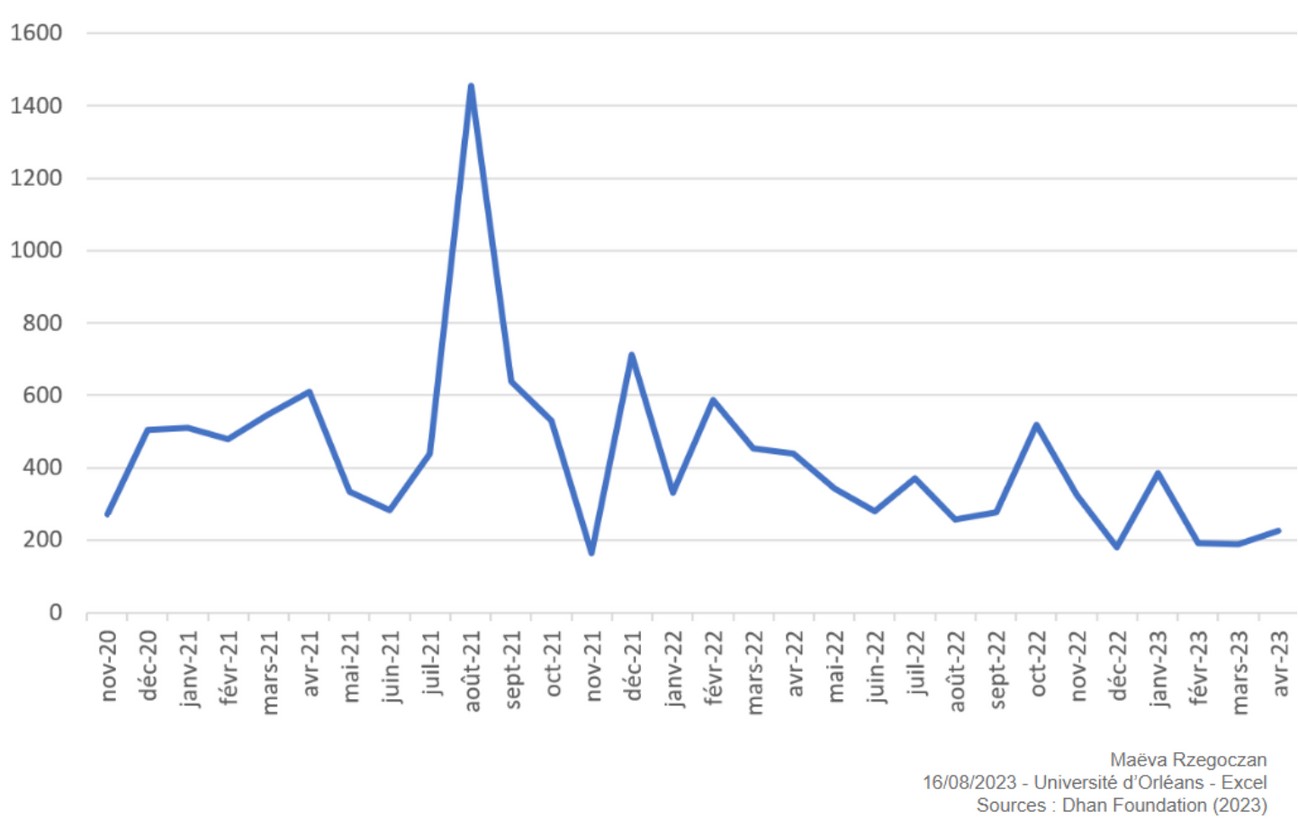 Quantité de millets décortiqué en kg dans l’unité de Veerappanur ©	Rzegoczan, 2023
Les millets dans l’alimentation des Malayalis
MILLETS
plus riches en fer, calcium, protéines que le riz
Indice glycémique plus faible

Consommation variable d’une famille à une autre, ou selon les générations

Préférence pour le riz dans l’alimentation quotidienne
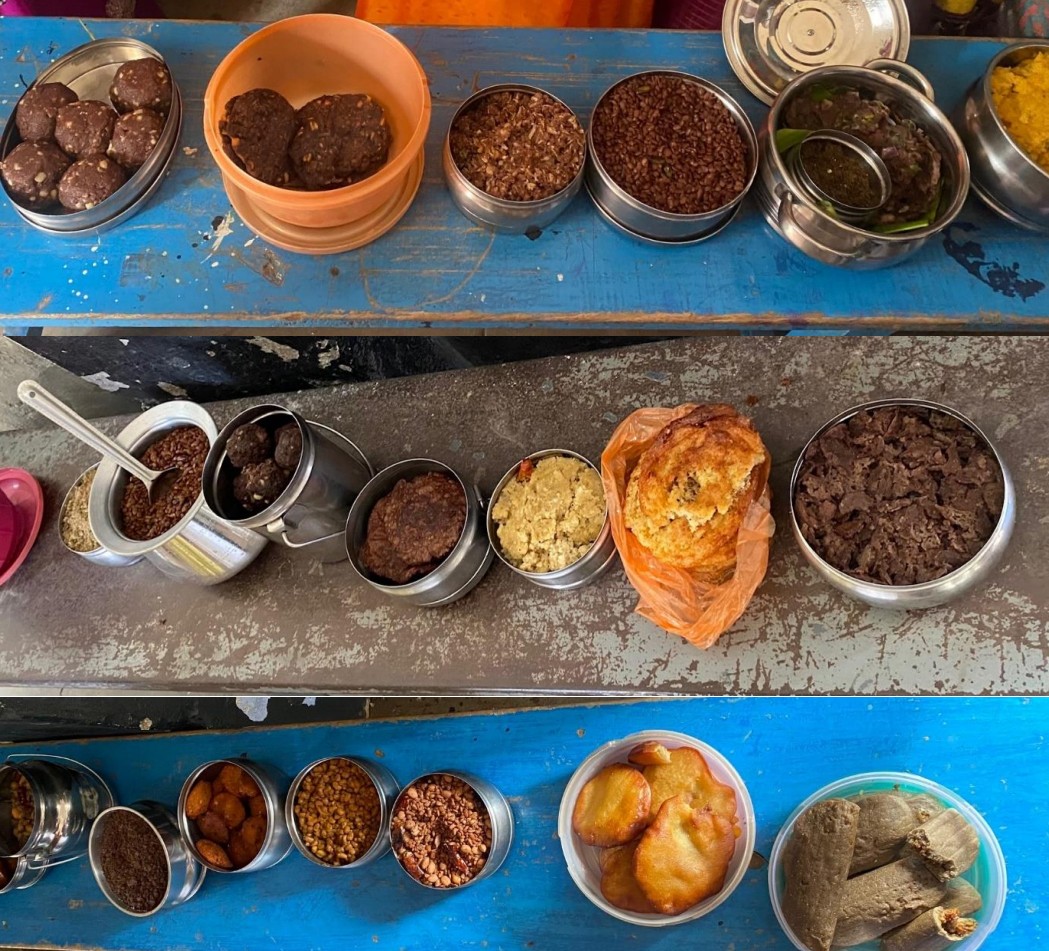 Recettes de millets réalisées par des femmes (Jawadhu Hills)
© Maëva Rzegoczan, mars 202
District de Tiruvannamalai : l’intensification des évènements climatiques
Intensification des épisodes de sécheresse et des fortes pluies
source : Atek Noémie, 2023, L’anticipation du changement climatique dans les Jawadhu Hills : perceptions et stratégies des agriculteurs
Principaux enjeux face au changement climatique dans les Jawadhu Hills
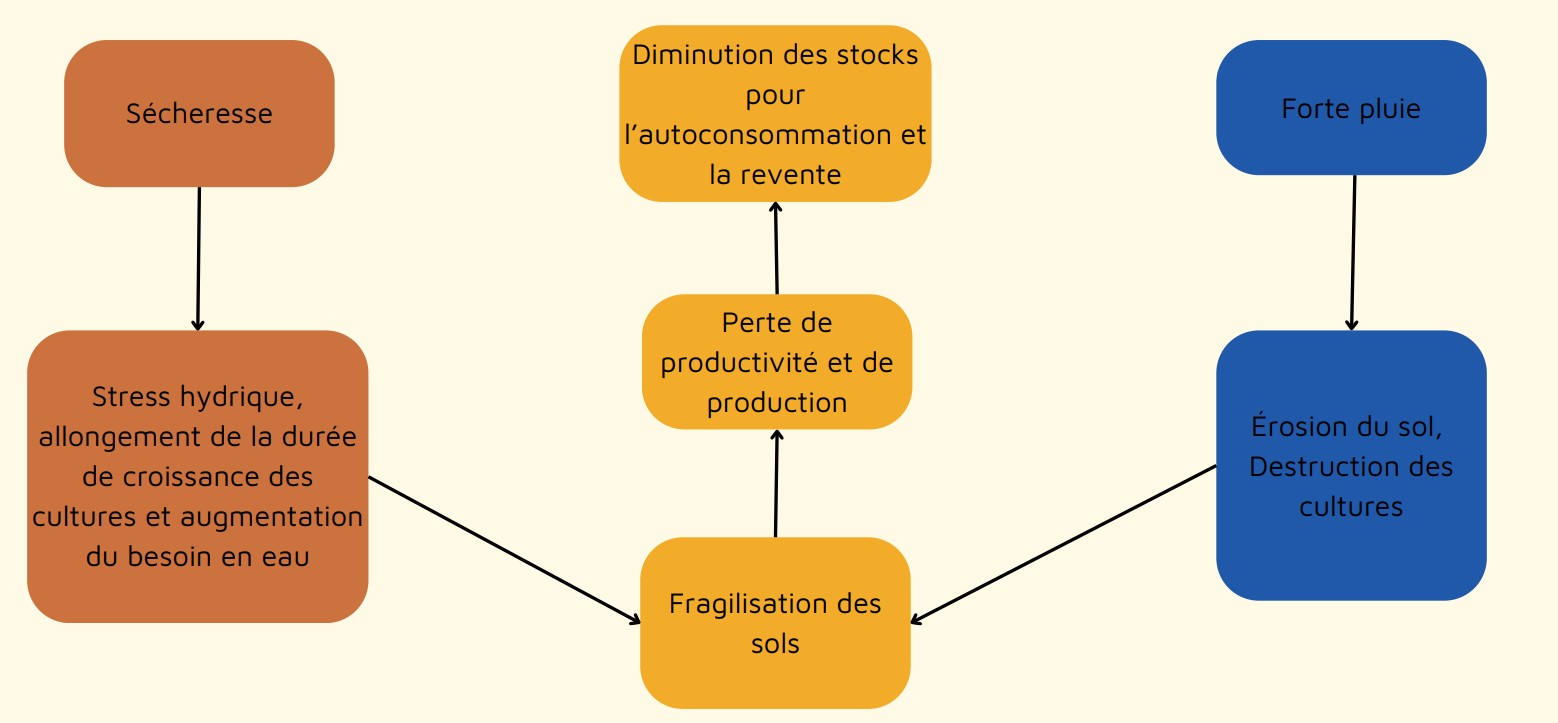 Des perturbations qui menacent la sécurité alimentaire des agriculteurs
source : Atek Noémie, 2023, L’anticipation du changement climatique dans les Jawadhu Hills : perceptions et stratégies des agriculteurs
Adaptation au changement climatique : les actions de la DHAN Foundation
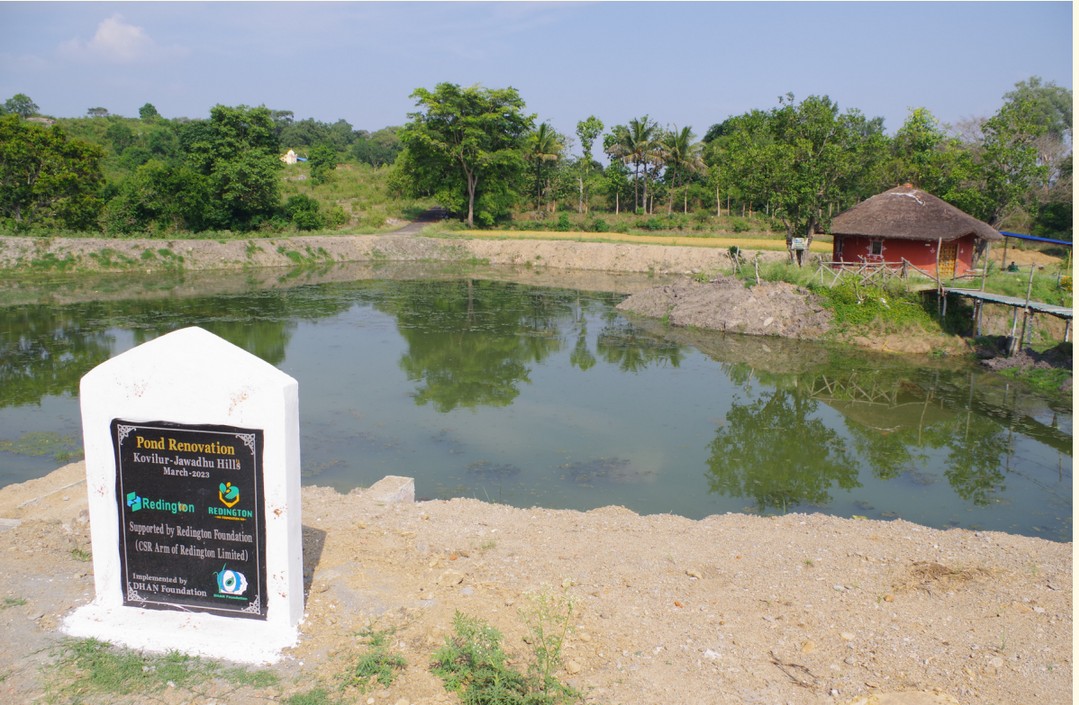 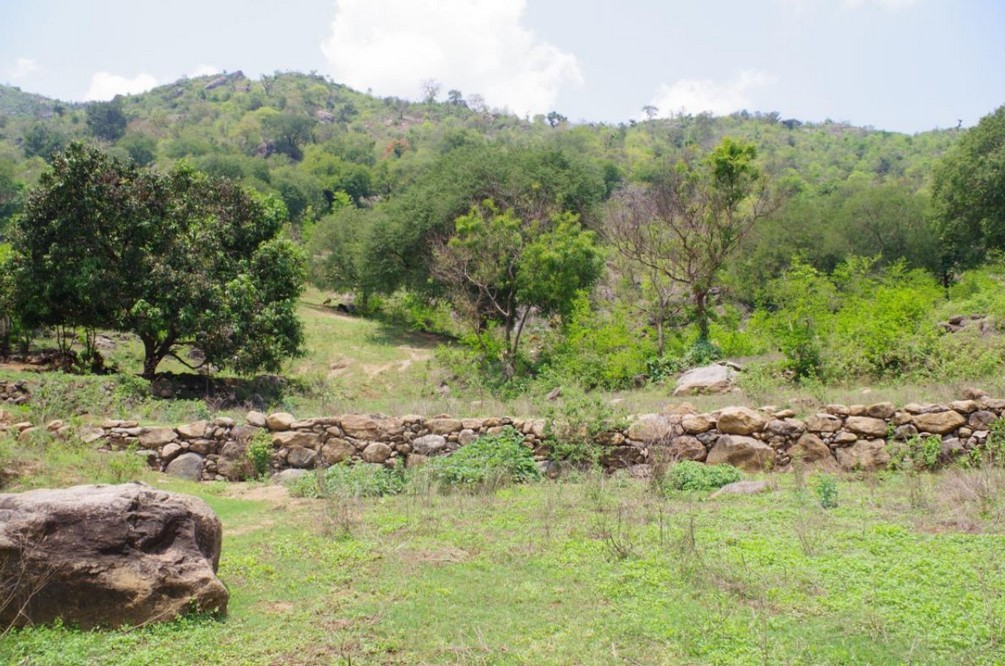 Rénovation d’un pond (Jawadhu Hills) ©  Atek, mars 2023
Stone-bund pour lutter contre érosion du sol	(Jawadhu Hills) ©	Atek, avril 2023
source : Atek Noémie, 2023, L’anticipation du changement climatique dans les Jawadhu Hills : perceptions et stratégies des agriculteurs
Les millets : facteurs de développement dans les Jawadhu Hills ?
Les millets sont des cultures à favoriser car ils sont ...
des cultures capables de pousser sur des sols peu fertiles
des cultures résistantes aux évolutions climatiques
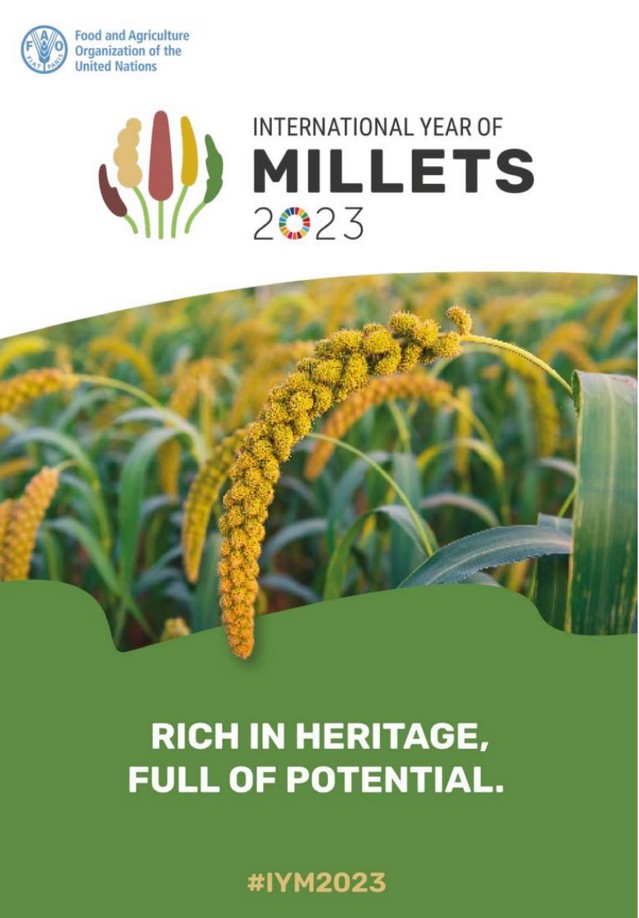 des aliments nutritifs et bons pour la santé
des céréales mises en valeur par les politiques indiennes
Affiche de Année Internationale du Mil © FAO, 2022
Les millets : facteurs de développement dans les Jawadhu Hills ?
Malgré les actions de la DHAN Foundation, les millets dans les Jawadhu Hills ...
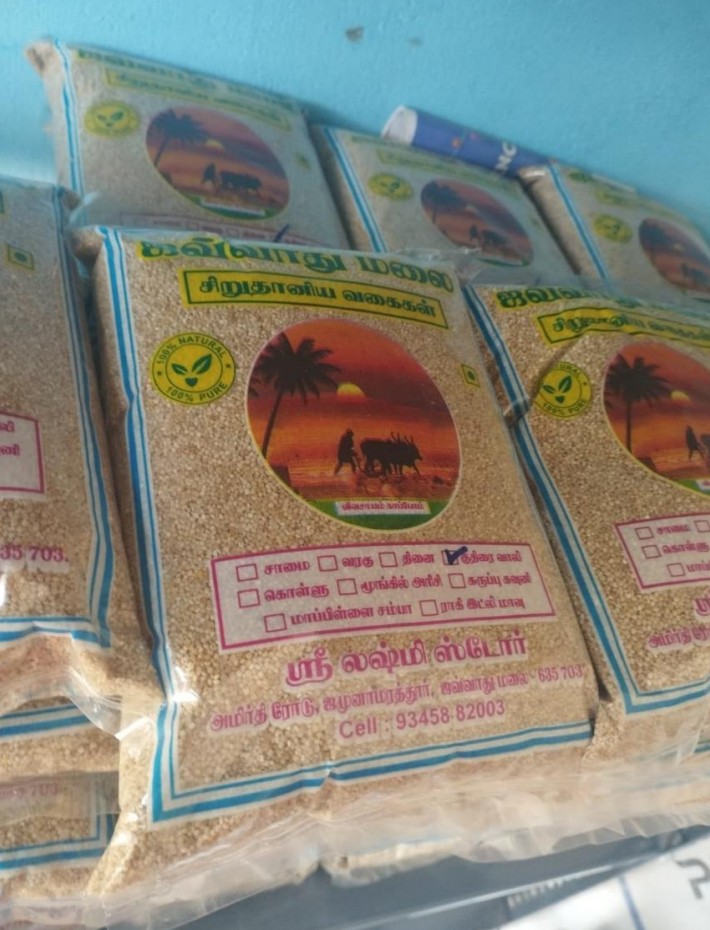 une sécurité  alimentaire et financière plutôt que des cultures de rentes
pas consommés quotidiennement par tous
pas d’augmentation du prix de vente
producteurs de millets partent toujours en migration
cultures irriguées et cultures sous contrat envisagées pour se développer
Sac de 1kg de millets (Jawadhu Hills) ©	Atek, juin 2023
Points positifs
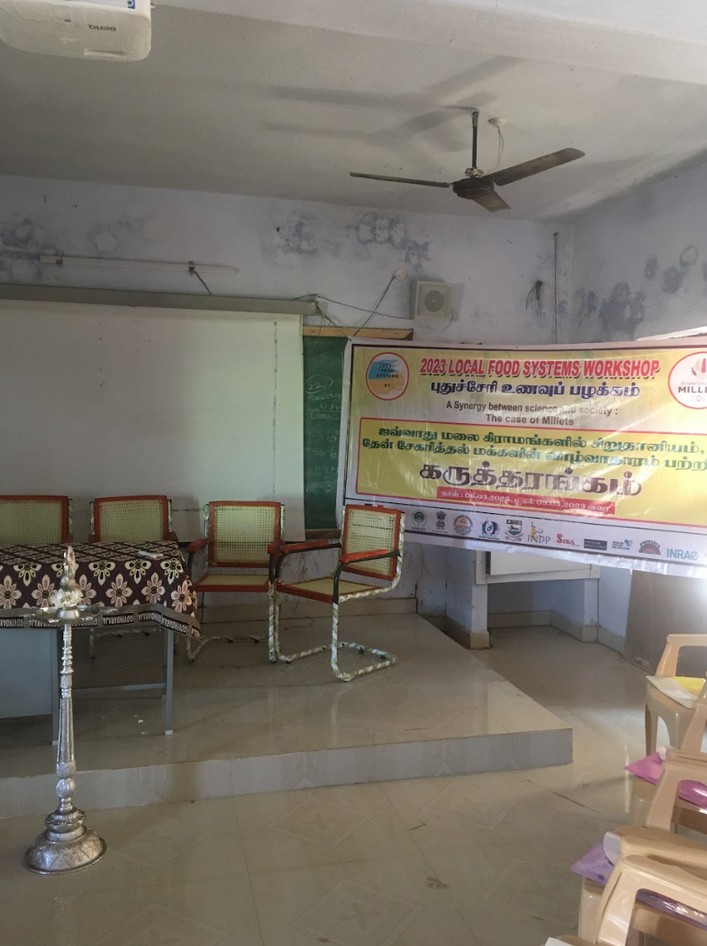 Partenariat avec la DHAN Foundation
Accompagnemet et complémentarité avec Noémie Atek
Local Food Systems Workshop
Local Food Systems Workshop (Jamunamarathur)
©	Rigal, mars 2023
Difficultés
Partenariat avec la DHAN Foundation
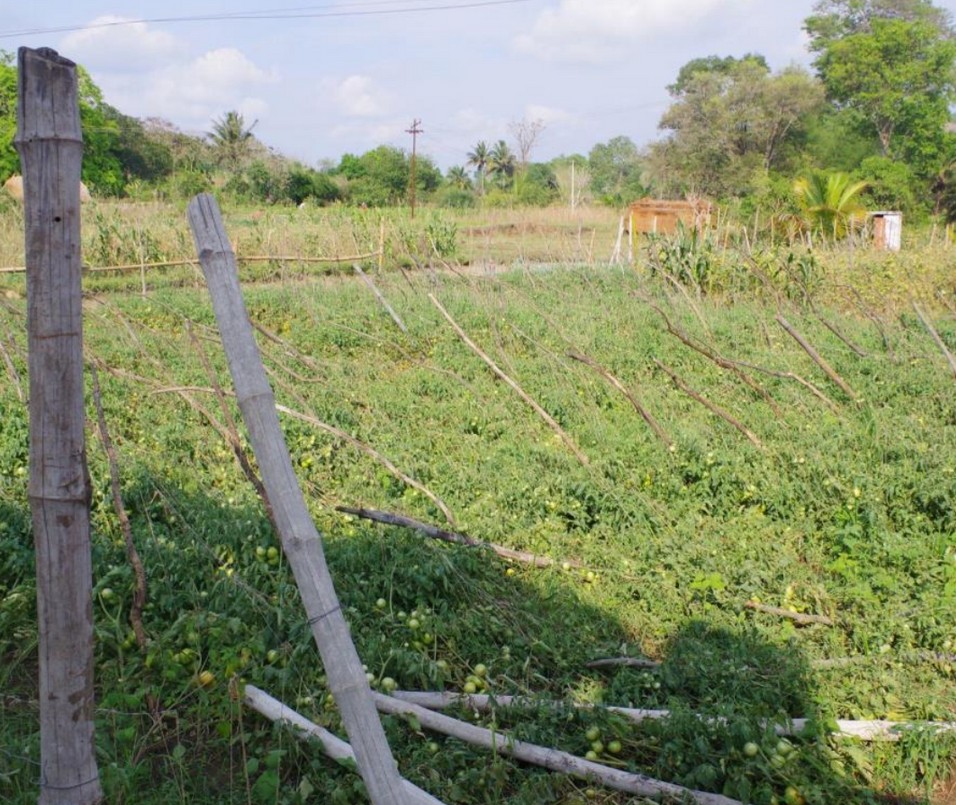 La langue,
les déplacements, les moyens matériels


Accès aux données indiennes
Champ de tomates endommagé par le vent, exploitation °2 (Jawadhu Hills) ©	Atek, avril 2023
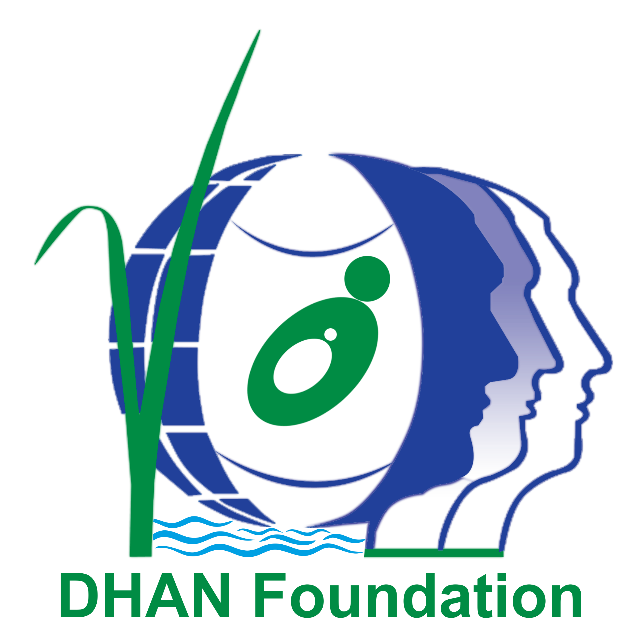 “Giving Back to Society…”
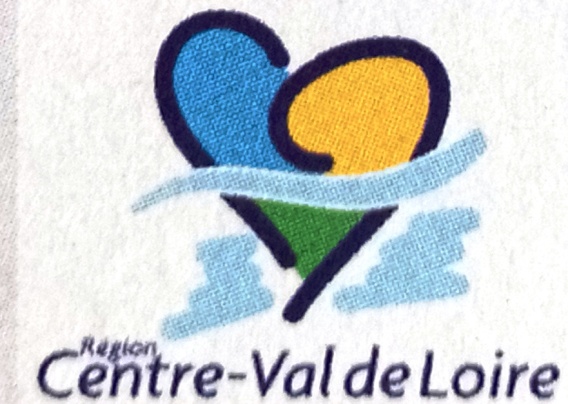 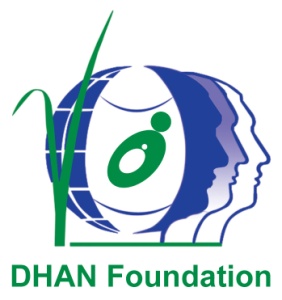 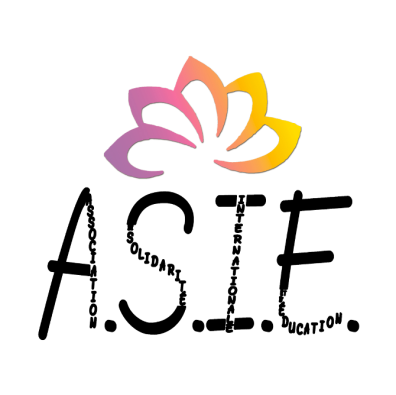 DHAN & French collaboration Centre-Loire Valley Region France, ASIE partnership on Cultural, Development Immersions, Mission and Internship  Dr. Delphine Benassy, Vice President – Culture and International Cooperation, Centre-Loire Valley Region France Field visit  to  Jawadhu Hills, Tamilnadu  1-3 March 2023
DECADAL Experience of DHAN Foundation with Centre Val De Loire Region
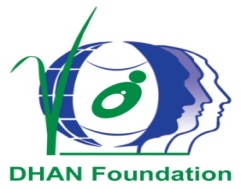 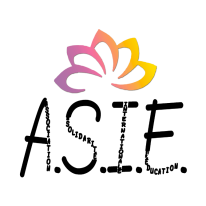 The collaboration with French Team and organizations of Centre Val De Loire Region was  initiated with DHAN Foundation during 2009 in the historic Village of Thirupudaimarudhur, Thirunelveli District of Tamilnadu  Connecting the 7 Standard students of College Jean Renoir , Bourges and Local students for the Village Cultural Immersion to show case simple Life Style of Indian Village. 

This successful collaboration initiated with Mr.Alainpayen ( A.S.I.E)  paved the way for partnership with various Institutions and organizations in Centre Val De Loire Region. So far 426 French Students Visited People Institutions of DHAN Foundation for Cultural, Development  Immersion, Missions and 
Internship (9 Students ). 

This includes Ms.Chloe Regal who did Internship in DHAN Foundation during 2019 with the topic Tamilnadu Ecosystem ,Nature and Cultural Heritage towards the sustainable Development of India  and Mauva Rzegoczan  during 2023 with the topic PATAMIL and Climate Change adaptation in Jawadhu Hills . All the 3 are the students of Dr.Bertrand Sajaloli  Orleans University Geography Department.
   
Heritage Food is the main component of the Cultural Immersion.

As part of this collaboration PATAMIL project supported by Centre Val De Loire Region of France is on going in Madurai and Jawadhuhills which focus on Food Security and Food Democracy  under the leadership of Dr.Bertrand Sajaloli Orleans and Dr.Laura Verdelli  Tours.
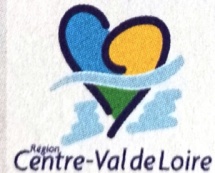 DHAN Foundation initiated its First Collaboration with France for Village Cultural Immersion at Thirupudaimarudhur Village,
Tamilndu 2009 With the Students  Bourges of Centre Val De Loire Region through Mr.Alainpayen
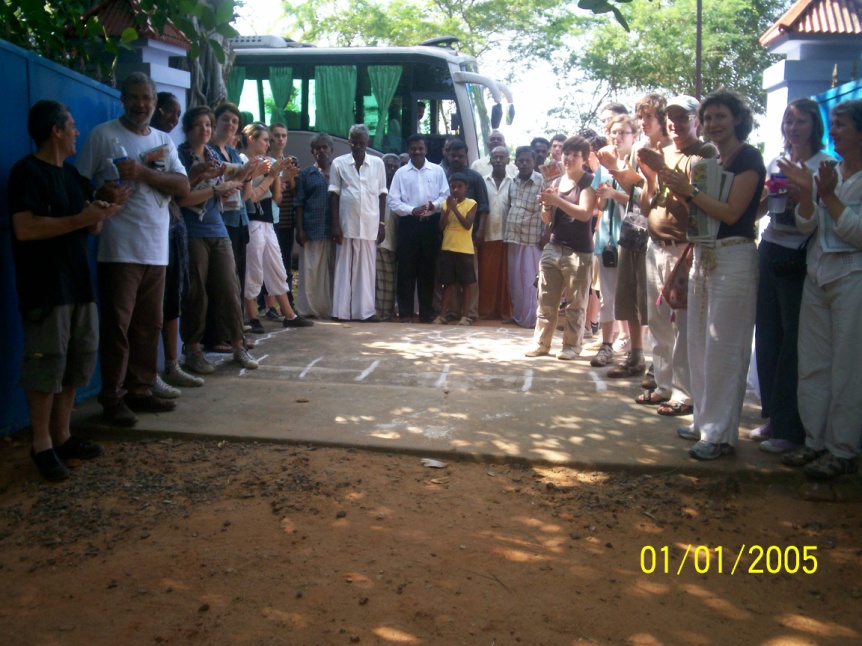 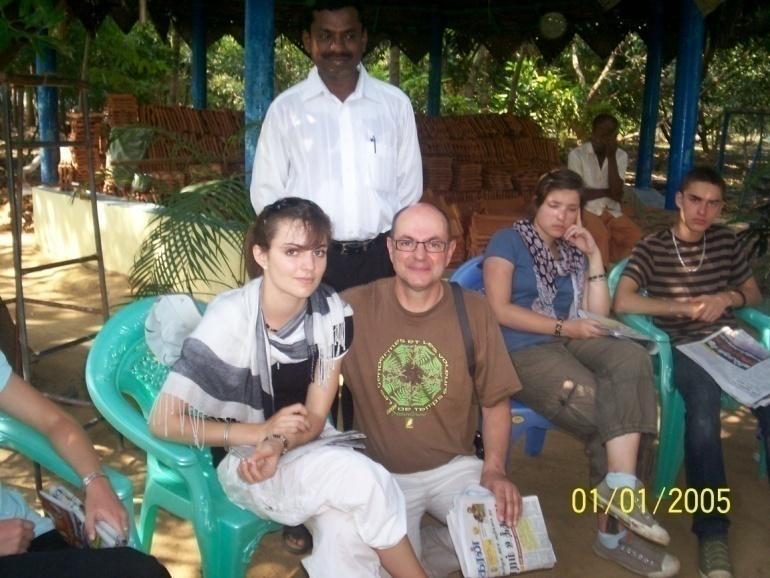 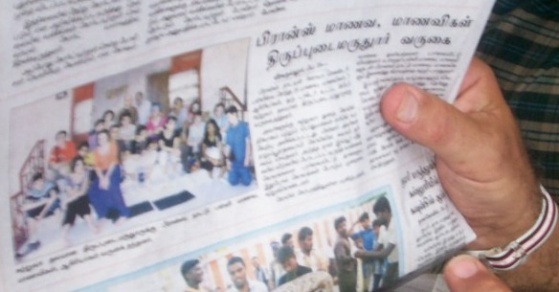 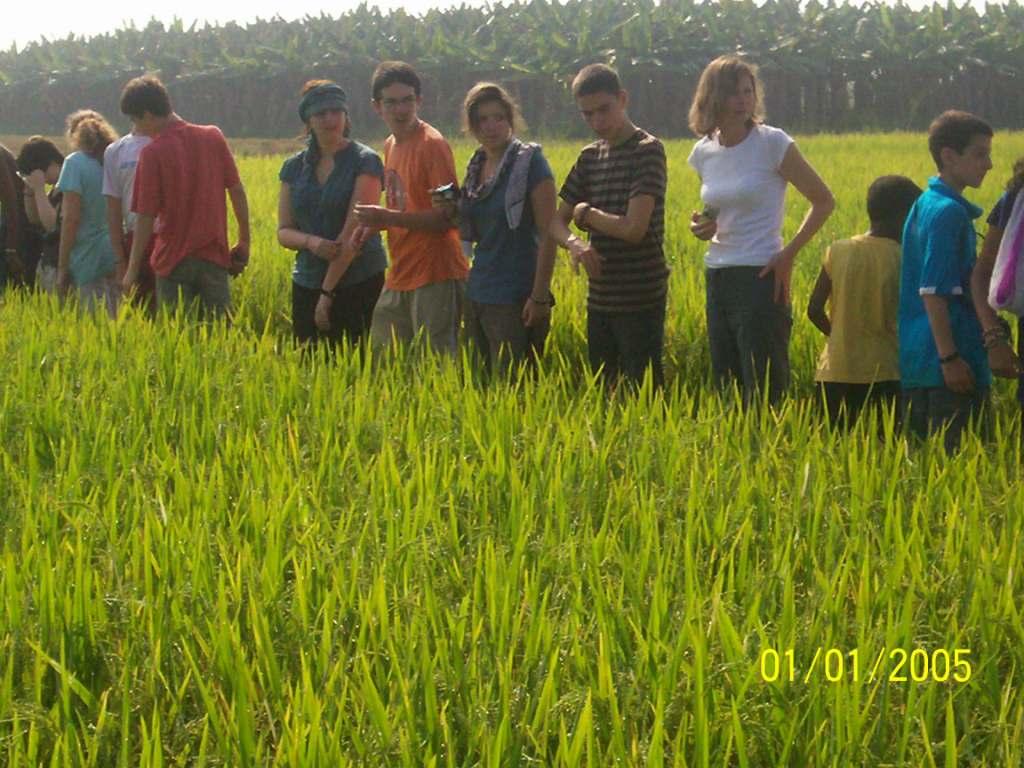 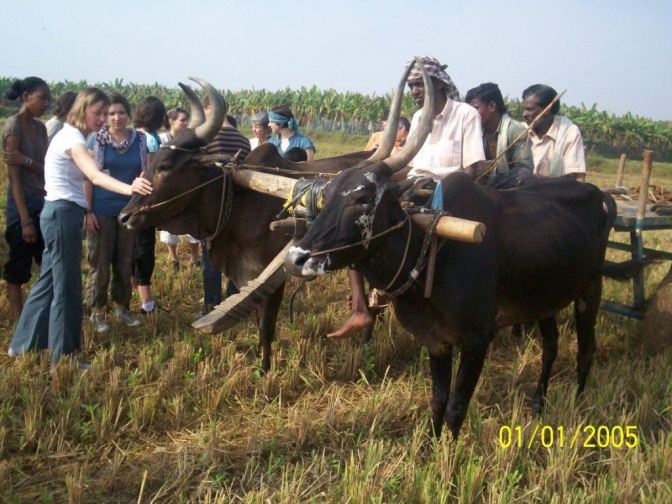 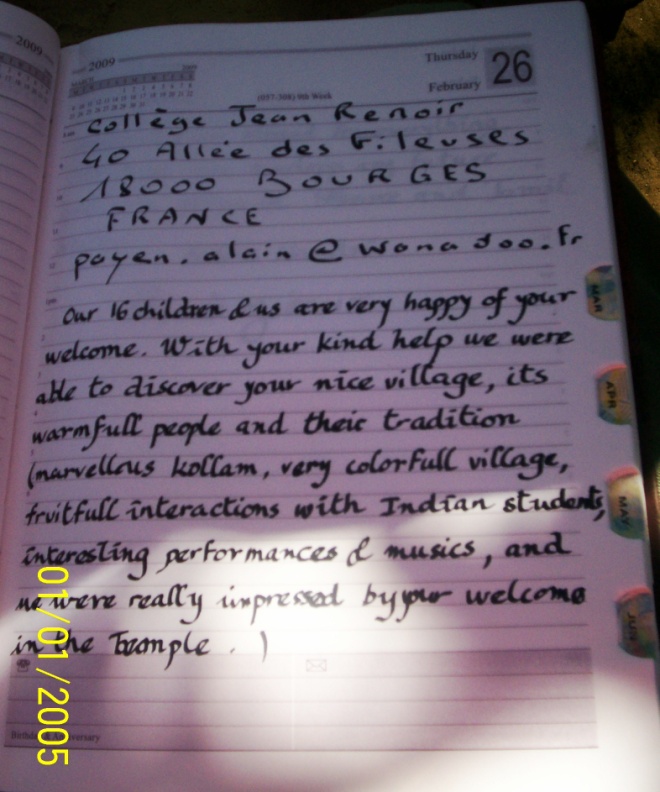 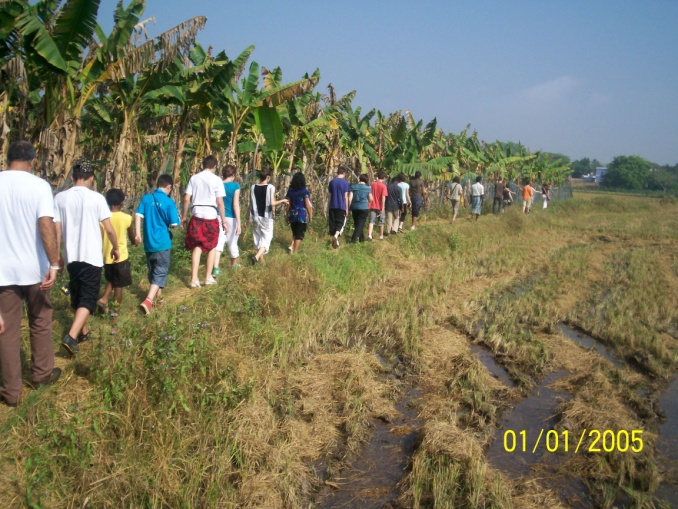 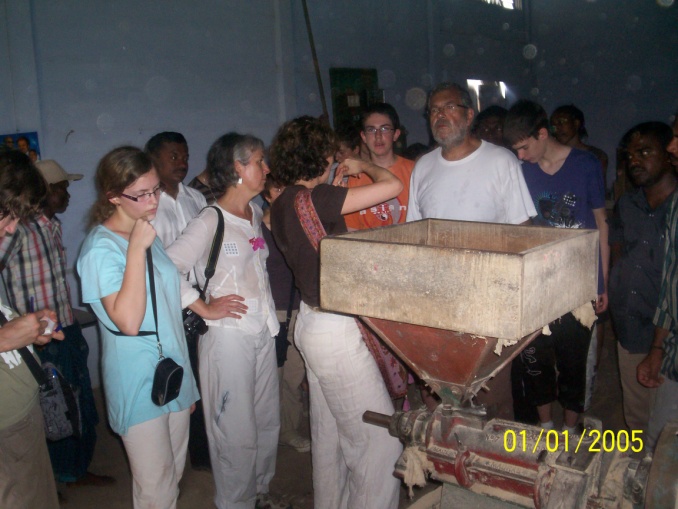 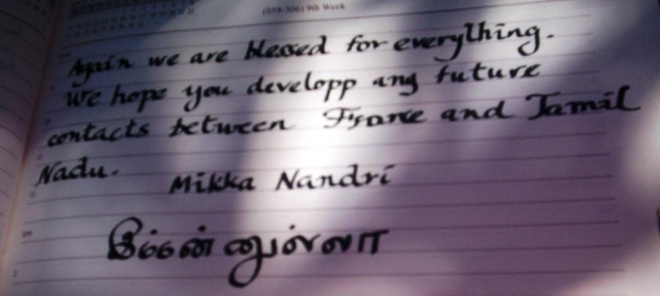 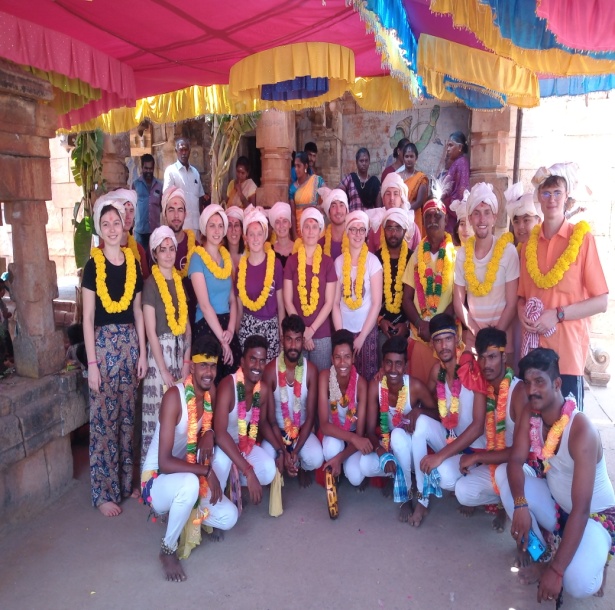 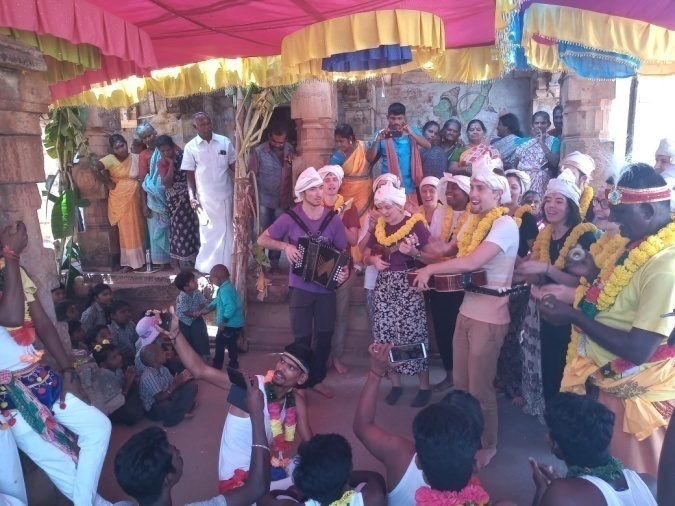 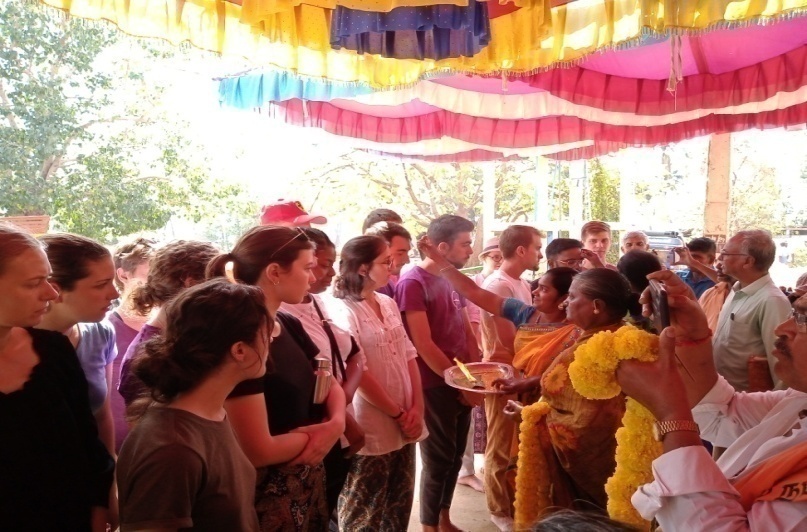 Vikramangalam  Cultural and Development Immersion for French College Students
Namas Tech Mission from France  
February 2020
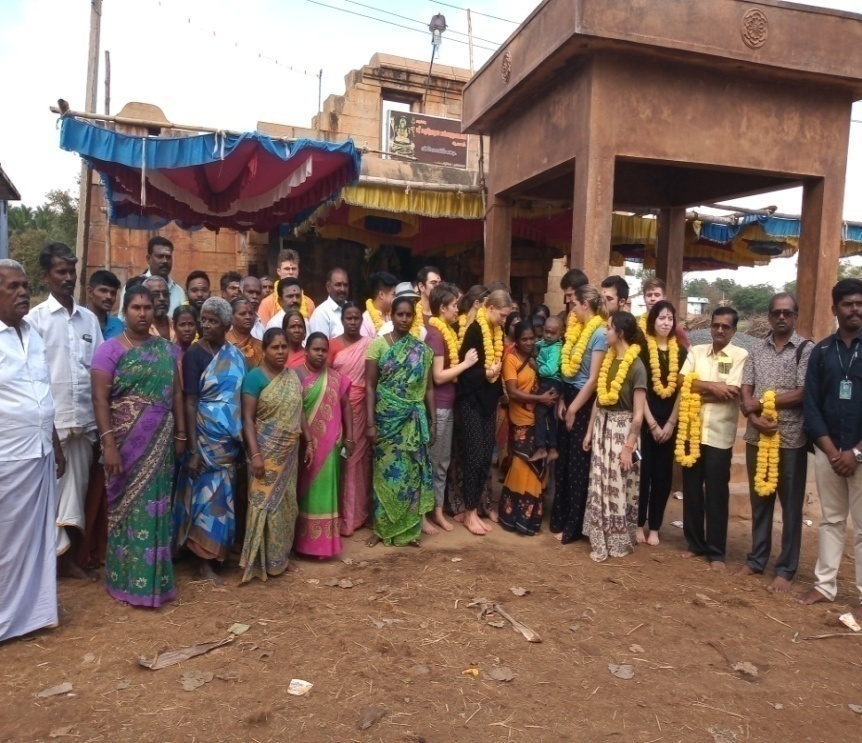 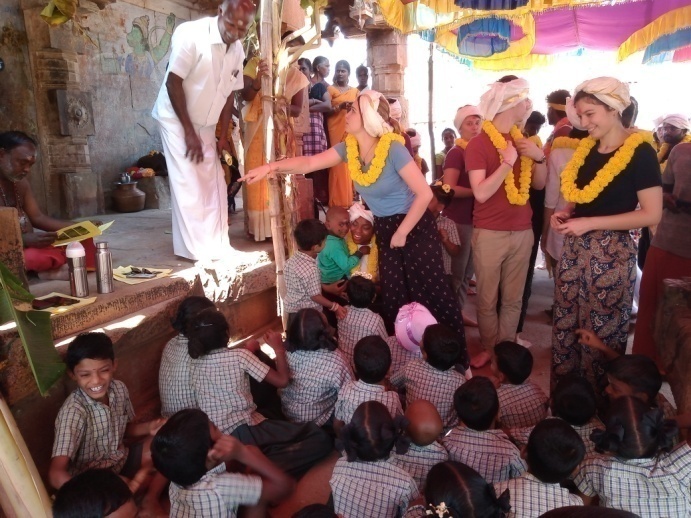 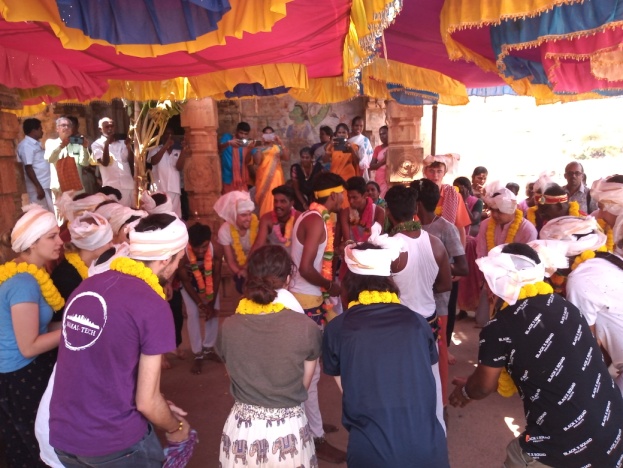 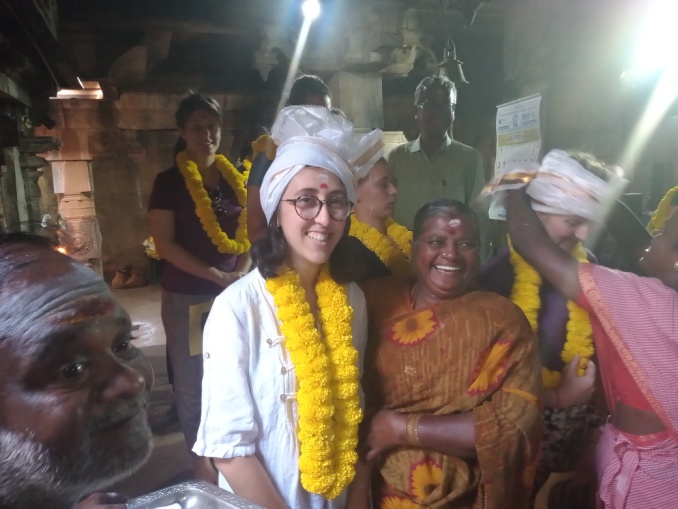 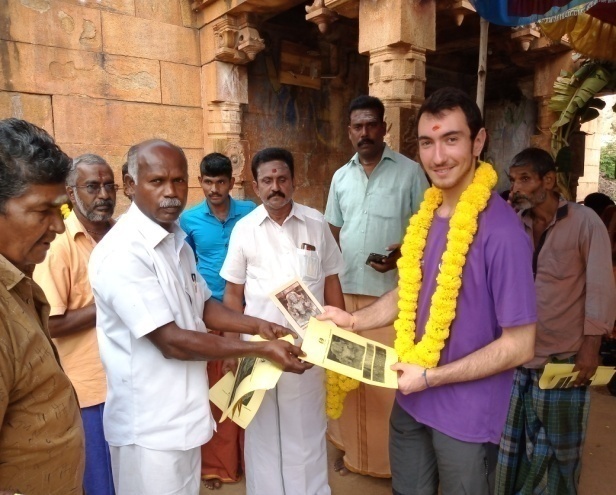 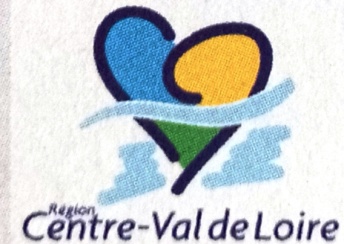 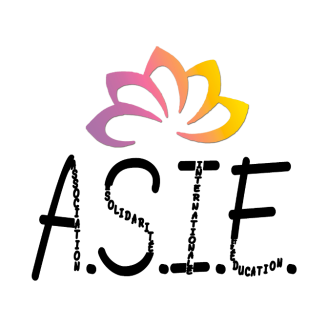 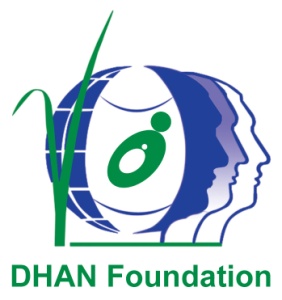 Dr. Delphine Benassy, Vice President – Culture and International Cooperation, Centre-Loire Valley Region France made Filed visit in Jawadhu Hills with the following  French team during March 1-3 2023 to strengthen the collaboration and understand the activities undertaken by DHAN Foundation.
Lisa BONNET, Project Manager,Lucie DUPERRAY, Volunteer
Mr. Estelle COCHARD, Regional Advisor for Food,Mr. Solène BENOIT-HERNANDEZ, Advisor to the President of the Region,Mr.Pauline SALCEDO, Coordinator, INPactMr. Olivier ROLLIN, Director of partnerships, IEHCA

Dr. Bertrand Sajaloli and Dr. Laura Verdelli Patamil project Leaders

The team Visited  to Farmers  Field ,Participated Food Festival , Group interactions with Farmers Producers Organization( FPO ) & Federation leaders including women in Melasilampadi, Padapanjamarathur , Veerapanur and Jamunamarathur villages in Jawadhu Hills
Discussion , Way forward on PATAMIL and Further collaboration  2 and 3 March 2023
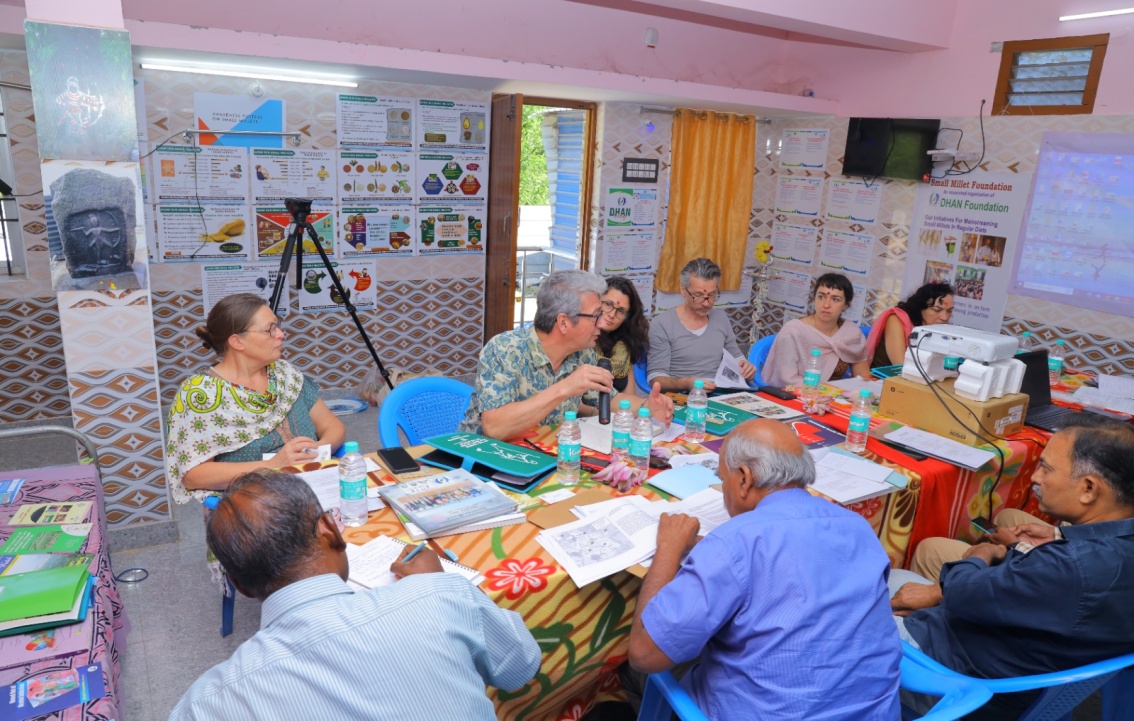 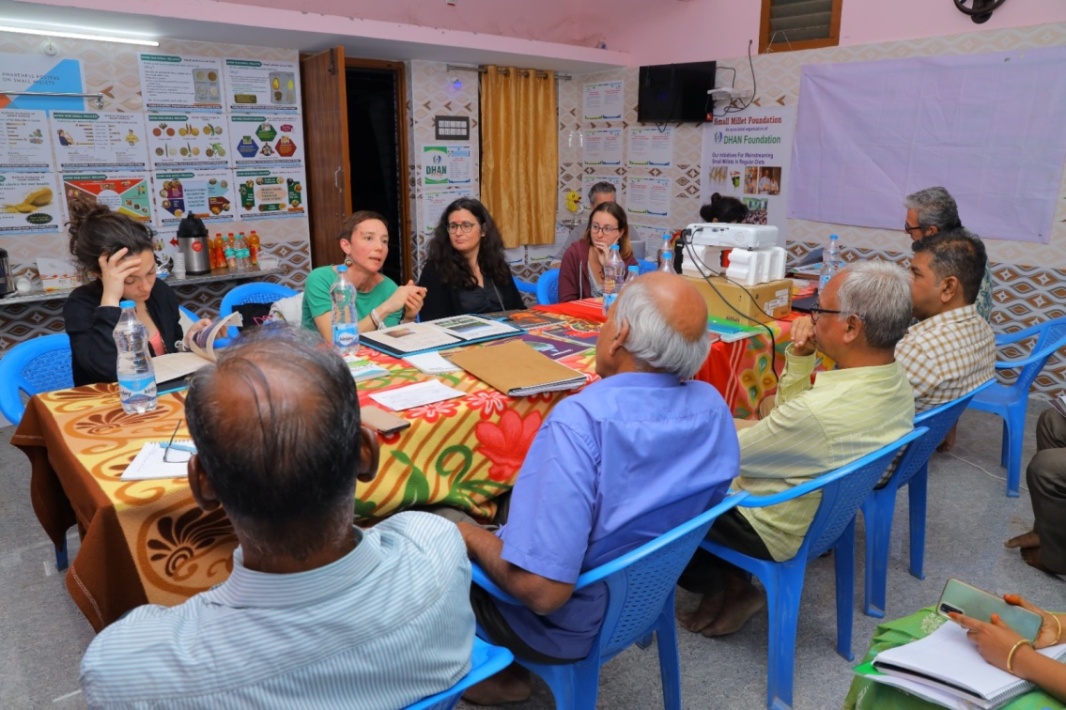 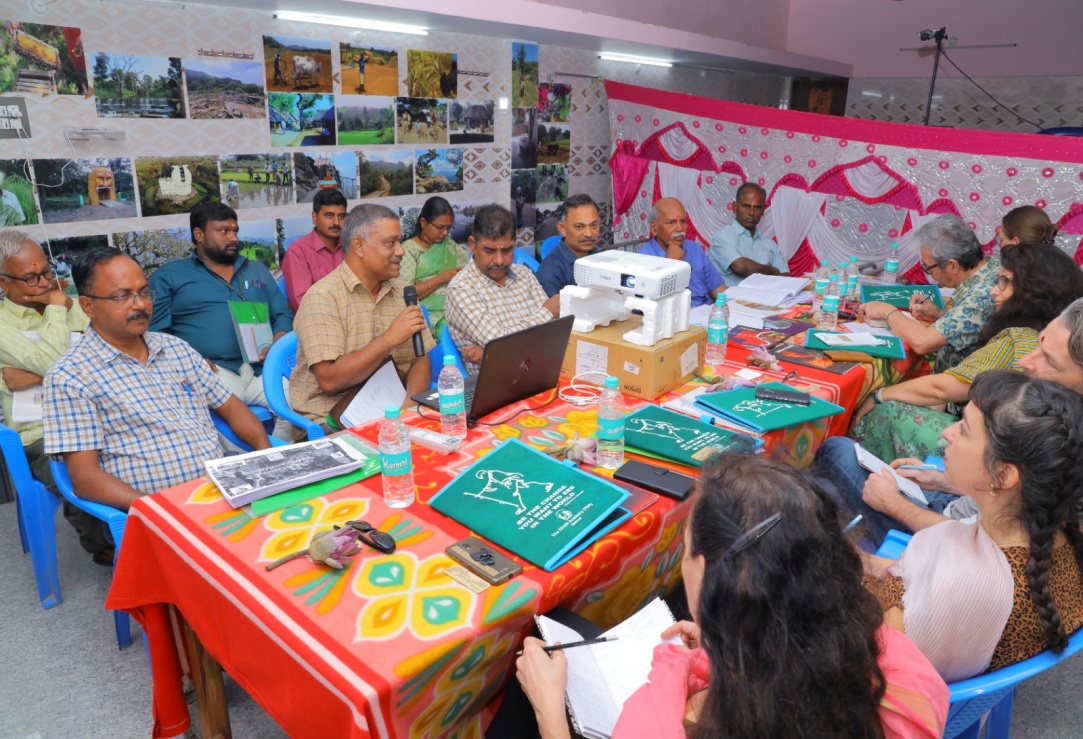 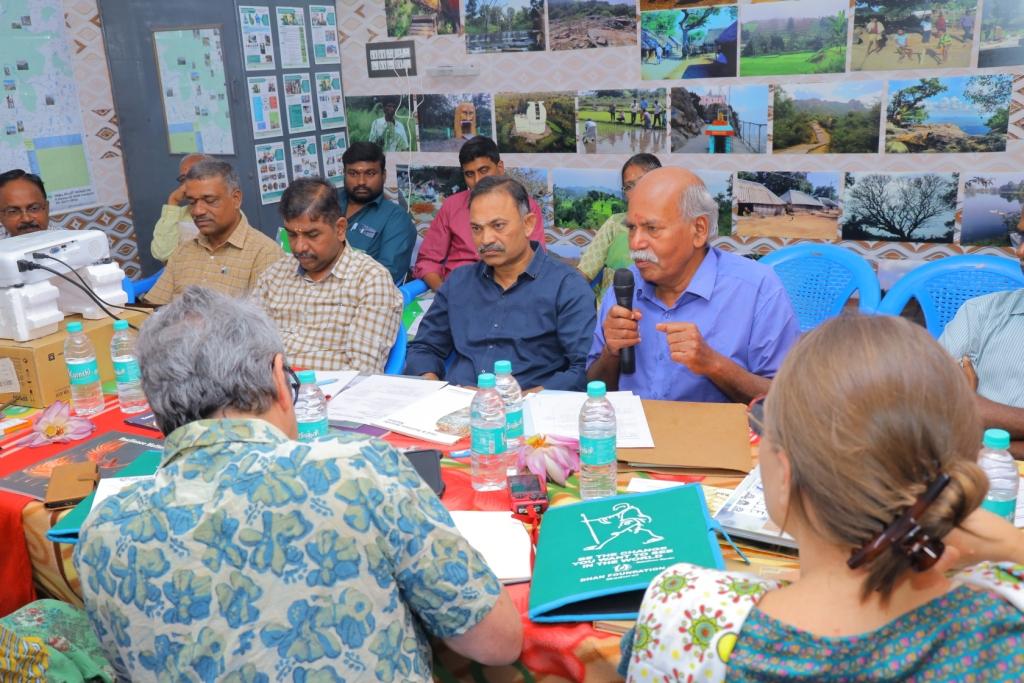 Field visit and Interactions with Communities  0f
 Jawadhu hills
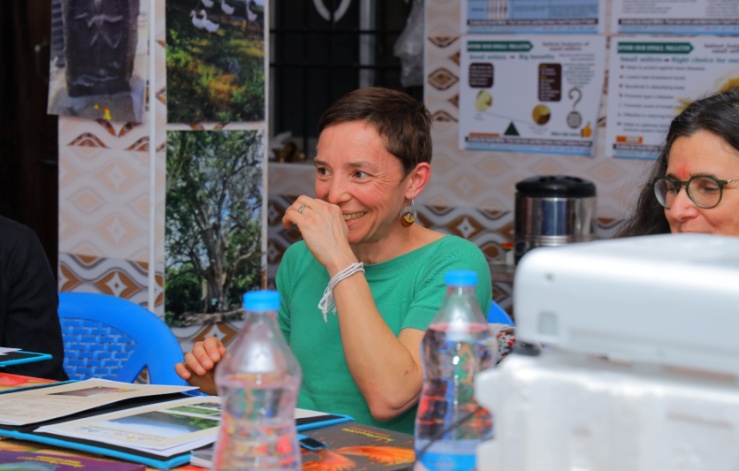 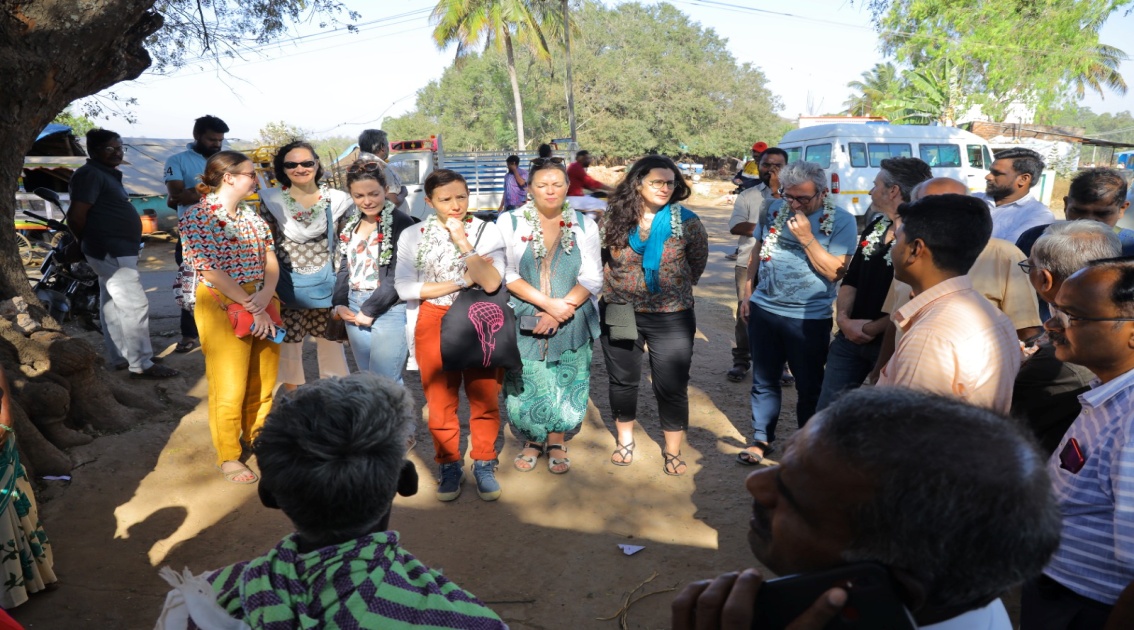 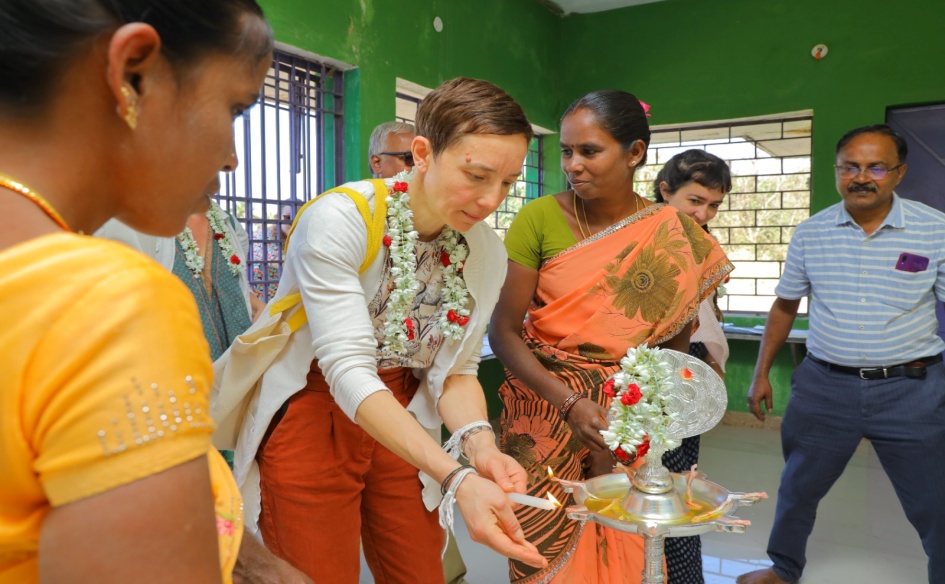 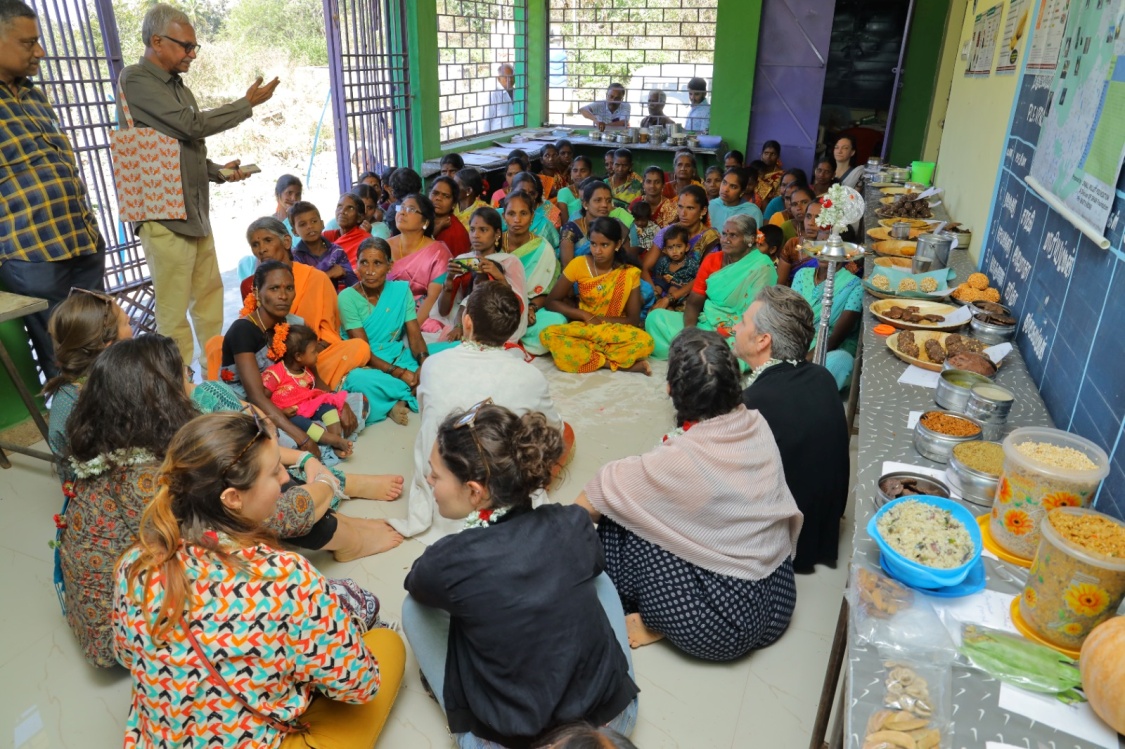 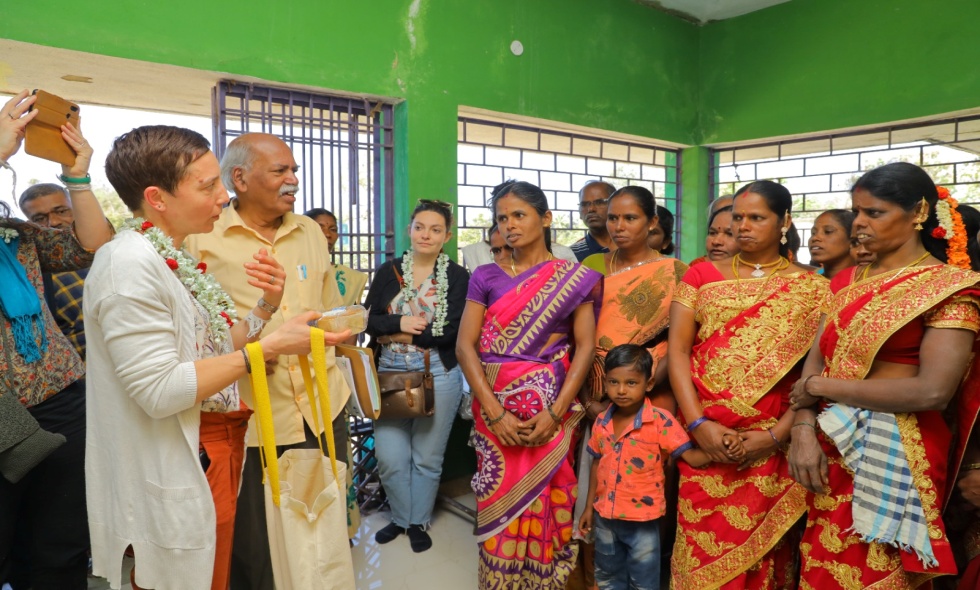 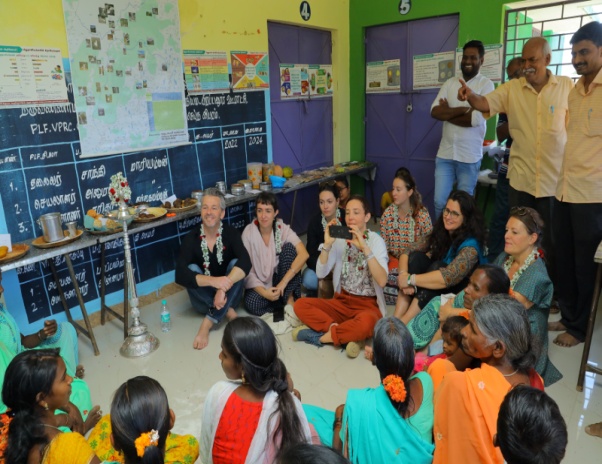 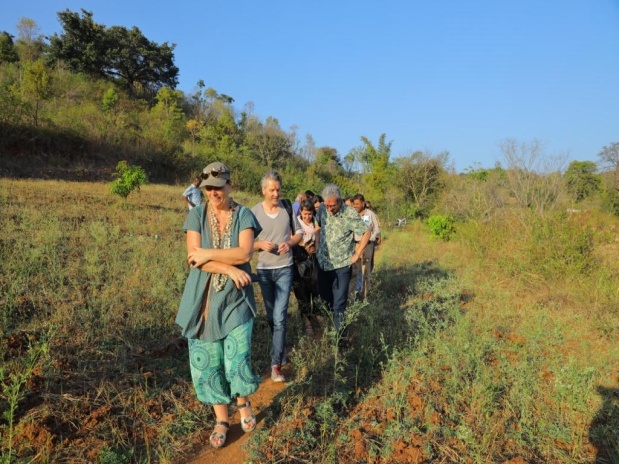 Field visit and Interactions with Communities  0f  Jawadhu hills
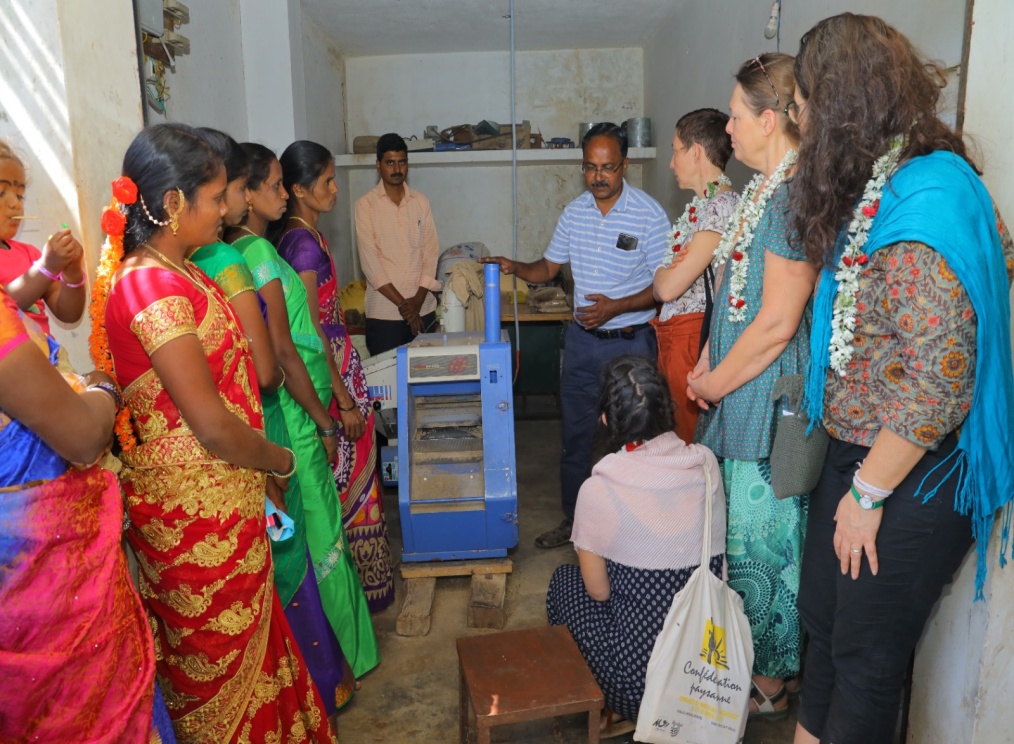 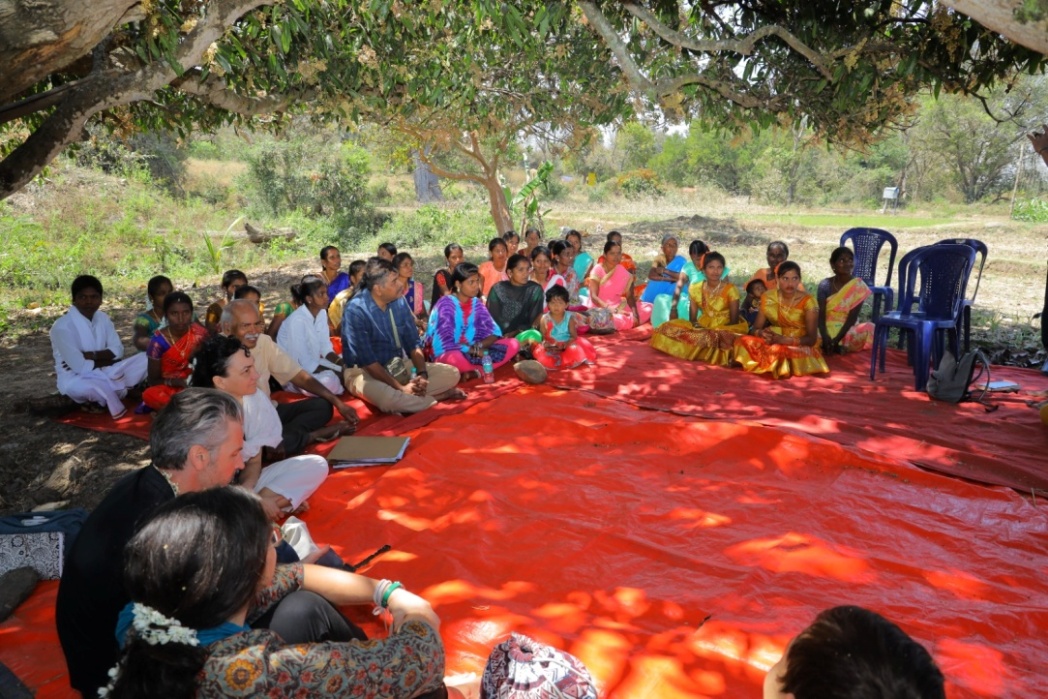 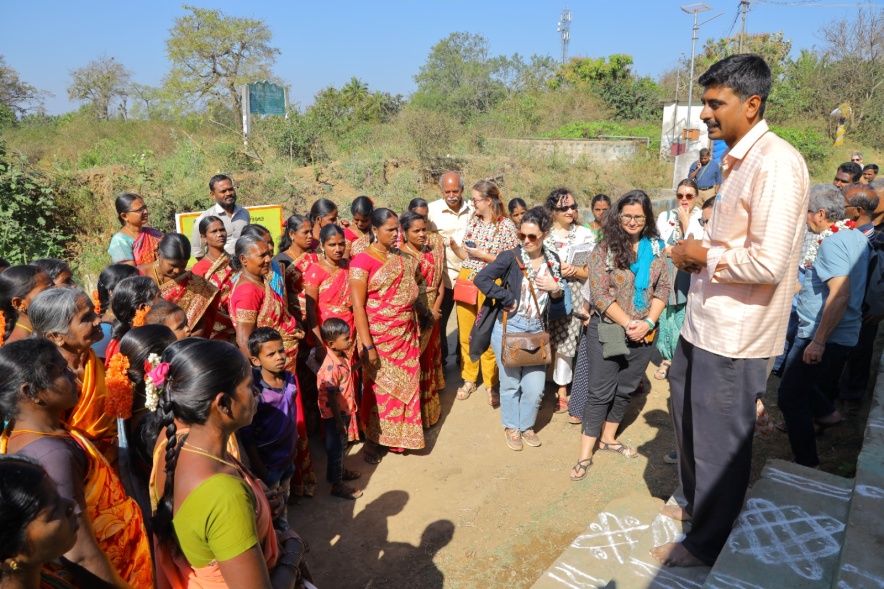 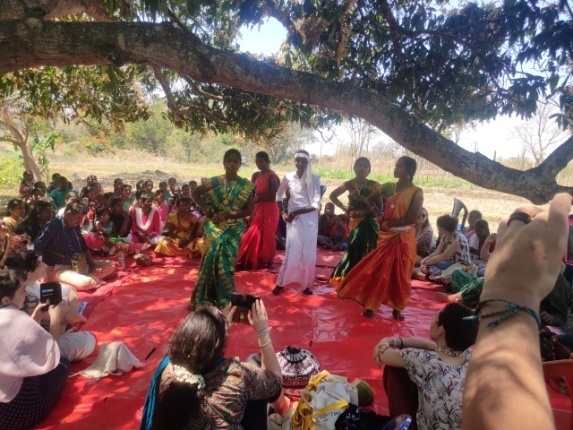 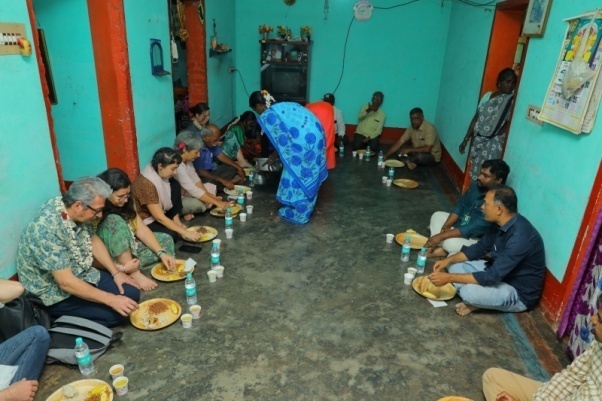 Local Food System Launch
Madurai( 7th Sep 2022) & Jawadhu hills(11th Sep 2022) with PATAMIL project partners.
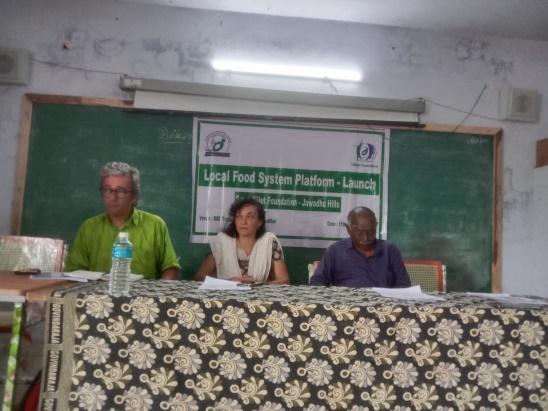 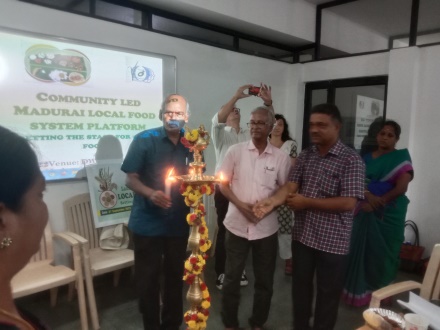 Local Food System- Jawadhu Hills & Madurai
French Interns –Jawadhumalai study
Maeva RZEGOCZAN- on The Distribution of Millets in the Jawadhu Hills(Tamil Nadu, INDIA): Development Prospects of a Tribal Territory.
Noemie ATEK- on Climate change anticipation in Jawadhu Hills(Tamil Nadu, India: between farmers perceptions and strategies
Millet and Tribal Tourism in Jamunamarathur
Stakeholders Meeting on Eco-Tourism-Nov 
Kalanjium Member’s & Children Visit-Dec
Karunai Illam Children’s visit-Jan
Virtual Heritage walk programme-With DHAN Tourism & Jawadhu Hills Uzhavar Ma-Mandram- Aug
Meetings with Forest Conservator, DFO & Rangers-Oct-Feb
Tourism promotion meeting and unveiling Jawadhumalai tourism map- Nov
Millet Recipe Demonstration
Millet recipe demonstrations were done in 11 Villages in Jawadhu Hills with the support of Health Associates.
Recipe Completions were also conducted and different recipes were video documented. 
Screening of Millet recipes making videos were done in Village group meetings.
Local Food System Workshop
DHAN foundation, SMF-Jawadhu Hills and Kalanjiam Federation of Pondicherry team participated on 2nd March 2022 at Pondicherry . 

IFA and DHAN organized LFS workshop at Jawadhu Hills from 6th to 9th March 2023 with focus on Millet Cultivation & Consumption, Livelihood enhancement through Honey Bee farming and Wild Honey collection.
Participation in Exhibitions
Millet exhibition at Stella Maris College, Chennai- Oct 21st,2022
Agricultural Exhibition at TNAU, Madurai- Oct 14-16, 2022
VIT Agri Expo 2022, VIT, Vellore – Dec 14-15,2022
Millets and Organics International Trade fair, Bangalore -Jan 19-21,2023
Millet Fair at Dharmapuri- Feb 28, 2022
Krishi Darshan Expo, Hissar – Feb 18-20, 2022
Participation in National Seminar/workshops
National seminar on “Engineering Interventions for Millet production and its Value Addition”- 19 Feb 2023,NRFMTTI, Hissar, Haryana
"Technical Improvements in Small Millet Primary Processing by DHAN Foundation." 
Bhubaneshwar Symposium- Workshop on"Tribal Livelihood Advancement through Small Millets" – 23 Aug 2022, Bhubaneswar, Odisha
Showcasing Millet Products
Building Connections with Buyers
Other Events
Cookathon Competition(organsied by IIT, Chennai and Sanunathi)-Mrs.Vidhya from Jawadhu Hills Uzhavar Mamandram reached the finals.
Heritage walk – DHAN Tourism and Jawadhu Hills Uzhavar Mamandram jointly organized a Virtual Heritage walk on 14th Aug 2023 to give awareness on Traditional food and festivals of Jawadhu Hills to indigenous people.
International Mountain Day 2022 was celebrated on 11th Dec 2022 – focusing the importance of Non-Timber Forest produces.
Case Studies
Story of Kannamal – Women Small millet farmer – a model of courage, sacrifice, and women empowerment
Perunchamai (Vellaisamai) – A study on trending variety of Little millet in Jawadhu Hills- Mr.J.Ganesh Kumar
Story of DHAN promoted Farmer Producer Organisations in Jawadhu Hills- 
   Mr. Selvaraj
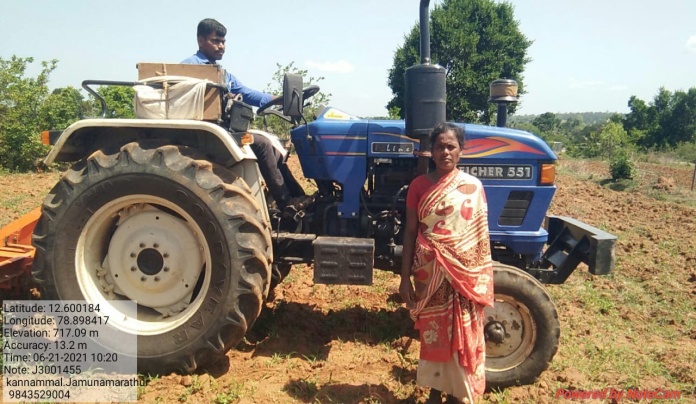 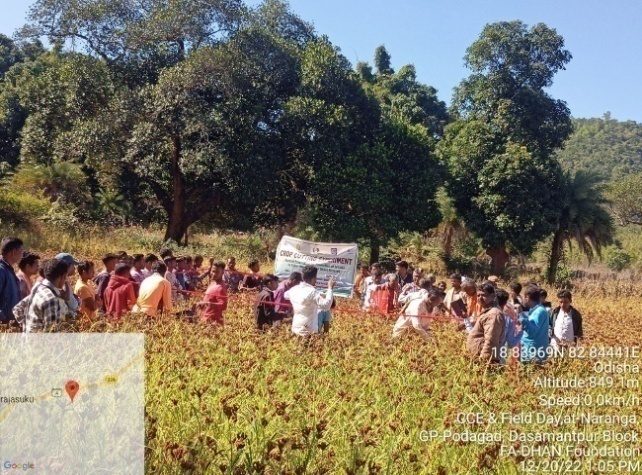 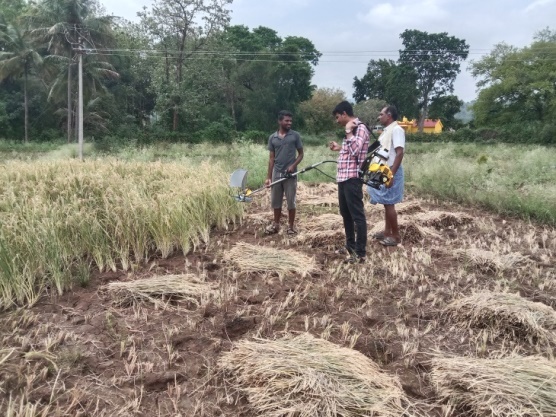 Research & Development
Tested Manual Grader and Introduced Table top huller at Jawadhu Hills.
Kaduka seeds pulverising.
Manual harvester with blade for small millet.
Ragi polishing in rice huller m/c’s.
Crop Cutting Experiments- Odisha
Manual harvester with blade
Thank you
For More information and Contact:

WEBSITE	: http://dhan.org/index.php
ADDRESS	: 1A, Vaidyanathapuram East, 
		Kennet Cross Road, 
		Madurai 625 016, Tamil Nadu, India
EMAIL		: dhanfoundation@dhan.org
TELEPHONE	: +91-452-2302500 , 2302598
FAX		: +91-452-2602247
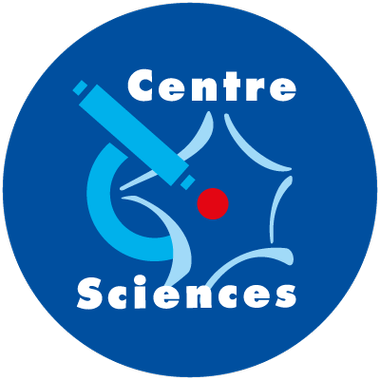 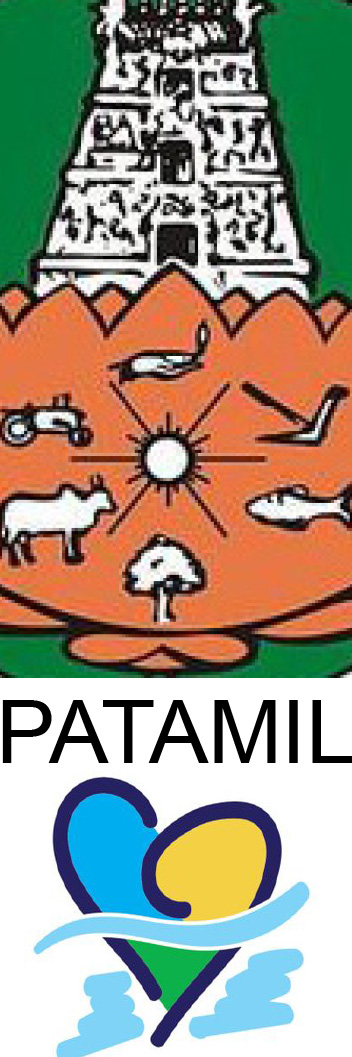 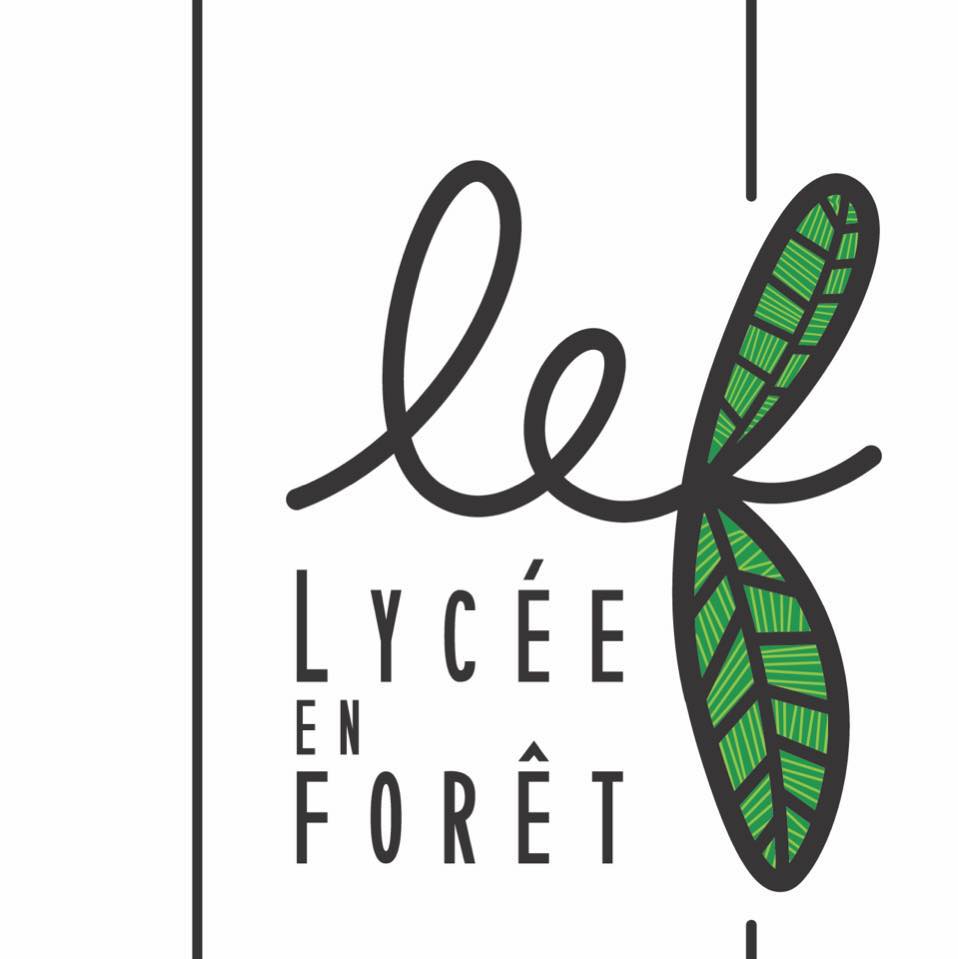 Participation du Lycée en Forêt de Montargisà l’APR PATAMILParticipation of the Lycée En Forêt of Montargis in the APR PATAMIL
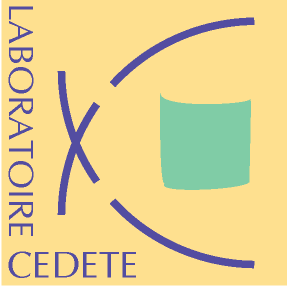 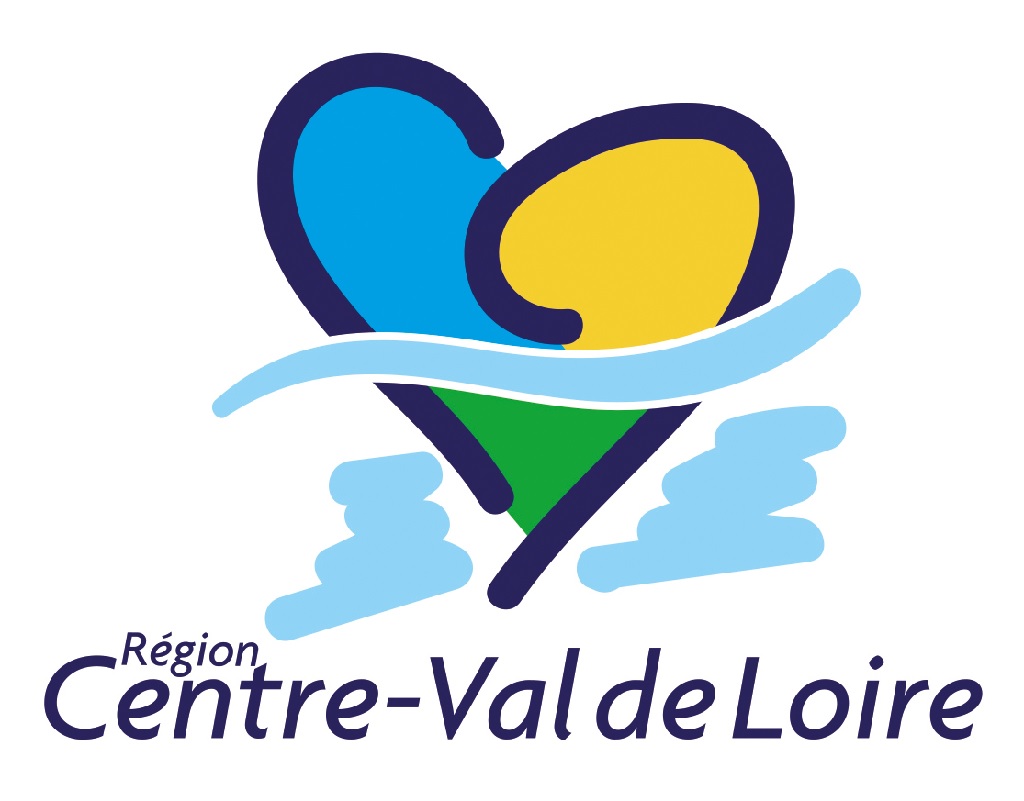 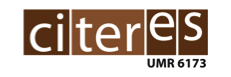 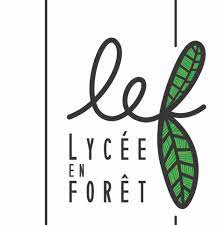 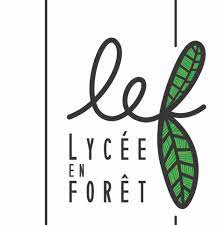 Participation of the Lycée en Forêt in the PATAMIL project
Year 1: Food and Farming Practices
Year 3: Presentation of Year 1 and Year 2 results
Year 2: Food Equity & the Gazecroisé entre l’Inde et la France
ProIssue 1: 
What are the eating practices of the young people of the Lycée en Forêt
Issue 1: 
Is there food equity in Montargis?
Communication and dissemination of survey results
Sociological survey n°2 
  Poster Designs*
EnSociological Quest N°1
  Poster Design*
Presentation of the results: 
 - At the Science Festival at the MOBE 
- At the high school of Montargis on November 17, 2023
  + Other Potential Dates
Issue 2: What are the differences in eating practices between us and Indian students?
Issue 2: 
What kind of agriculture should we envisage for the future?
Videoconference between French students from the Faculty of Pondicherry and students from the Lycée en forêt
Realization of a large public debate in an amphitheater within the Lycée en forêt
The Balance Sheet


Students prepared for higher education: 
Practice of a scientific approach 
Collaborative work between peers, high school and higher education teachers 
Collection and processing of raw data 
Use of digital tools
Presentation of the oral work 
Participation in a research project
Valued students: Driving a project approach 
Students who have opened up to the outside world: 
Dissemination and communication of the results of sociological surveys to several actors 
Exchange with Indian students
4. Perspectives and timetable of research to be carried out during the 2023-2024 academic year,
COMMON DEBATE
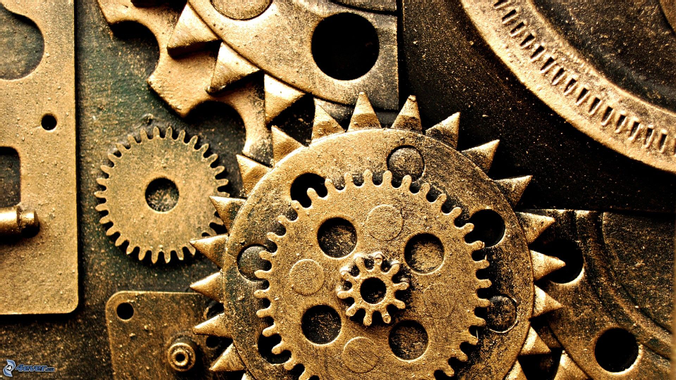 Programme de recherche PATAMIL
UFR LLH Orléans, 18 octobre 2023
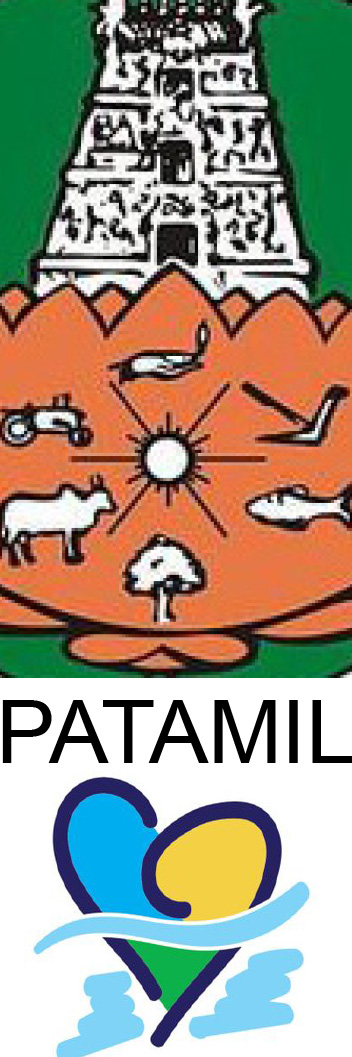 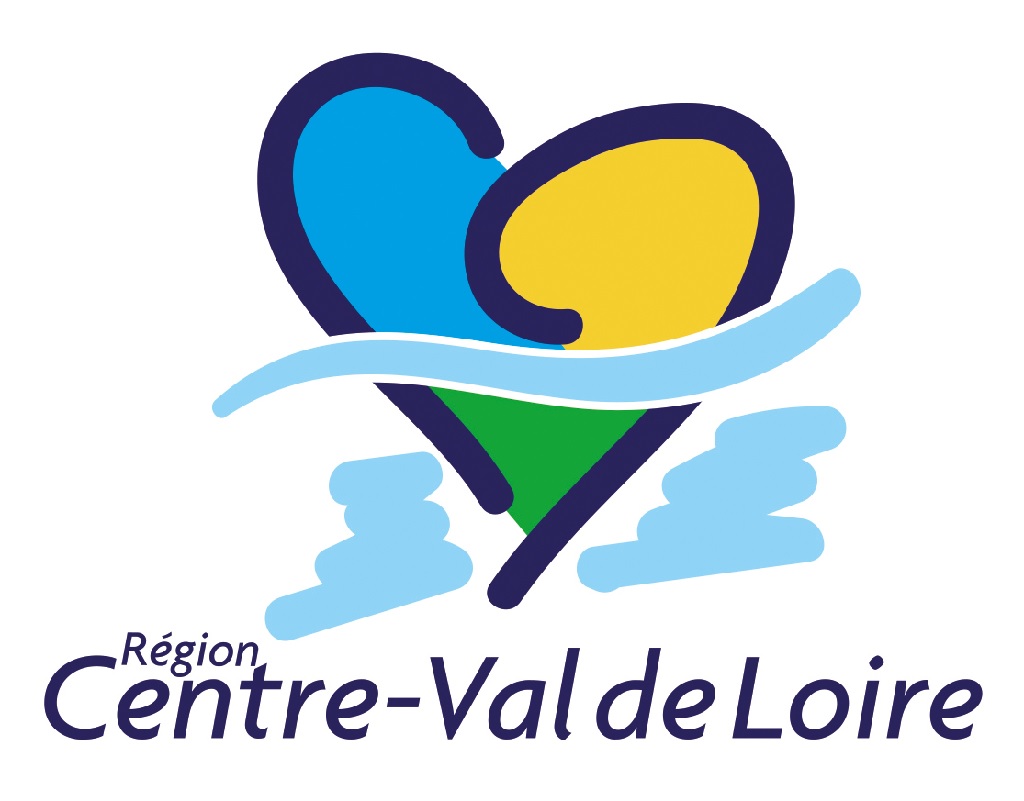 Merci de votre attention

Laura Verdelli et Bertrand Sajaloli
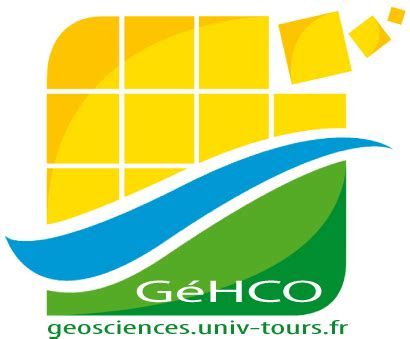 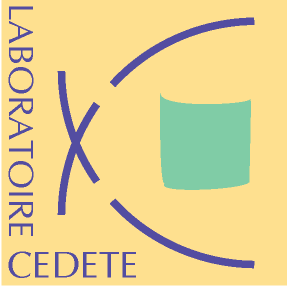 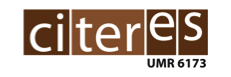